Отчет Главы Введенско-Слободского сельского поселения
«Об итогах социально-экономического развития
 сельского поселения 
за 2021 год и задачах на 2022 год»
В октябре 1931 года ввиду удаленности районного центра, а тогда это был о.Свияжск, принято решение об упразднении Свияжского района и образовании на его территории Верхнеуслонского и Теньковского районов. С этого дня Верхнеуслонский район становится самостоятельным
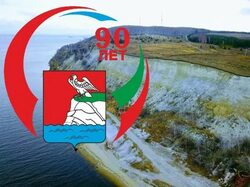 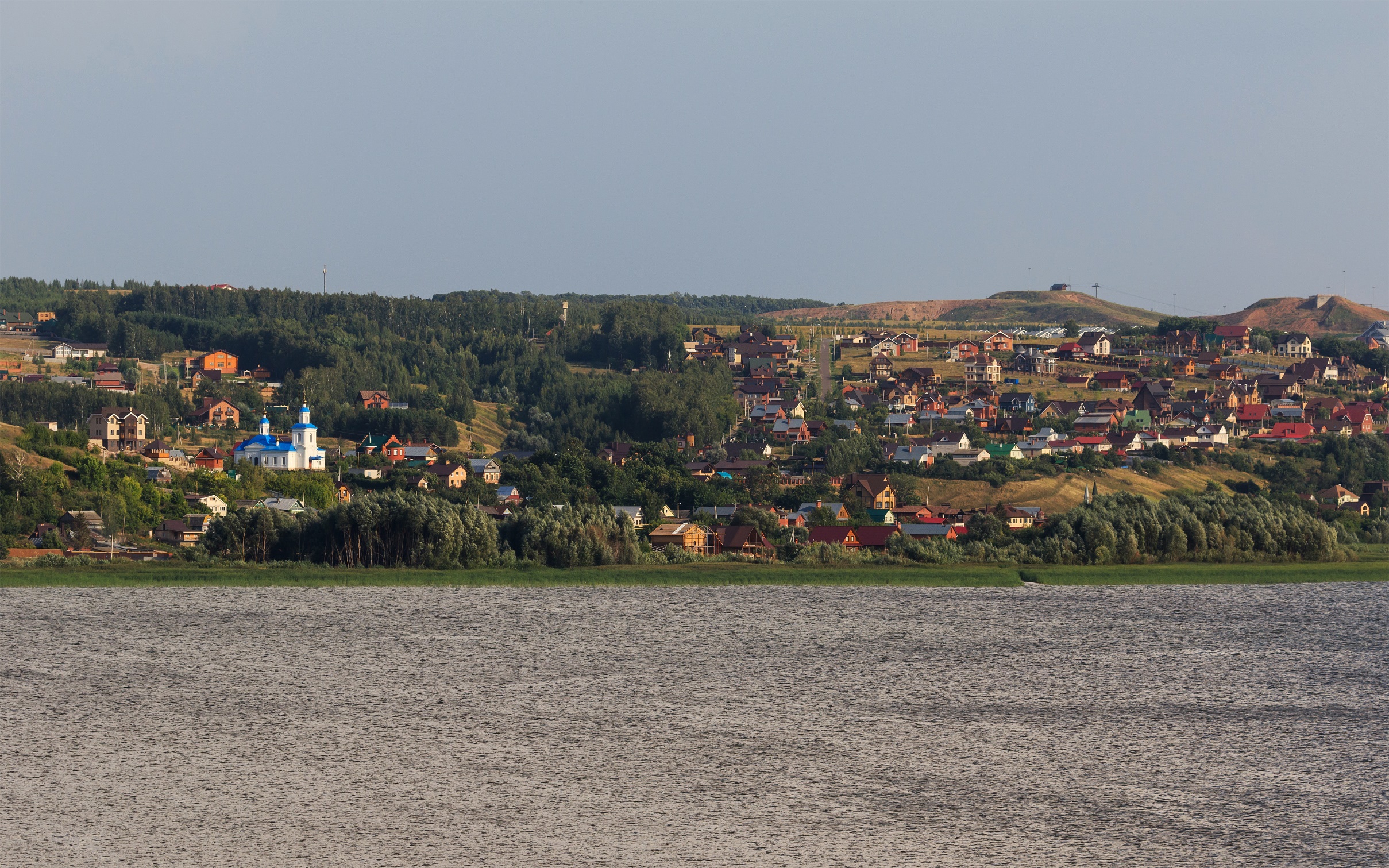 Введенско-Слободское сельское поселение – одно из 19 поселений, которые представляют Верхнеуслонский район
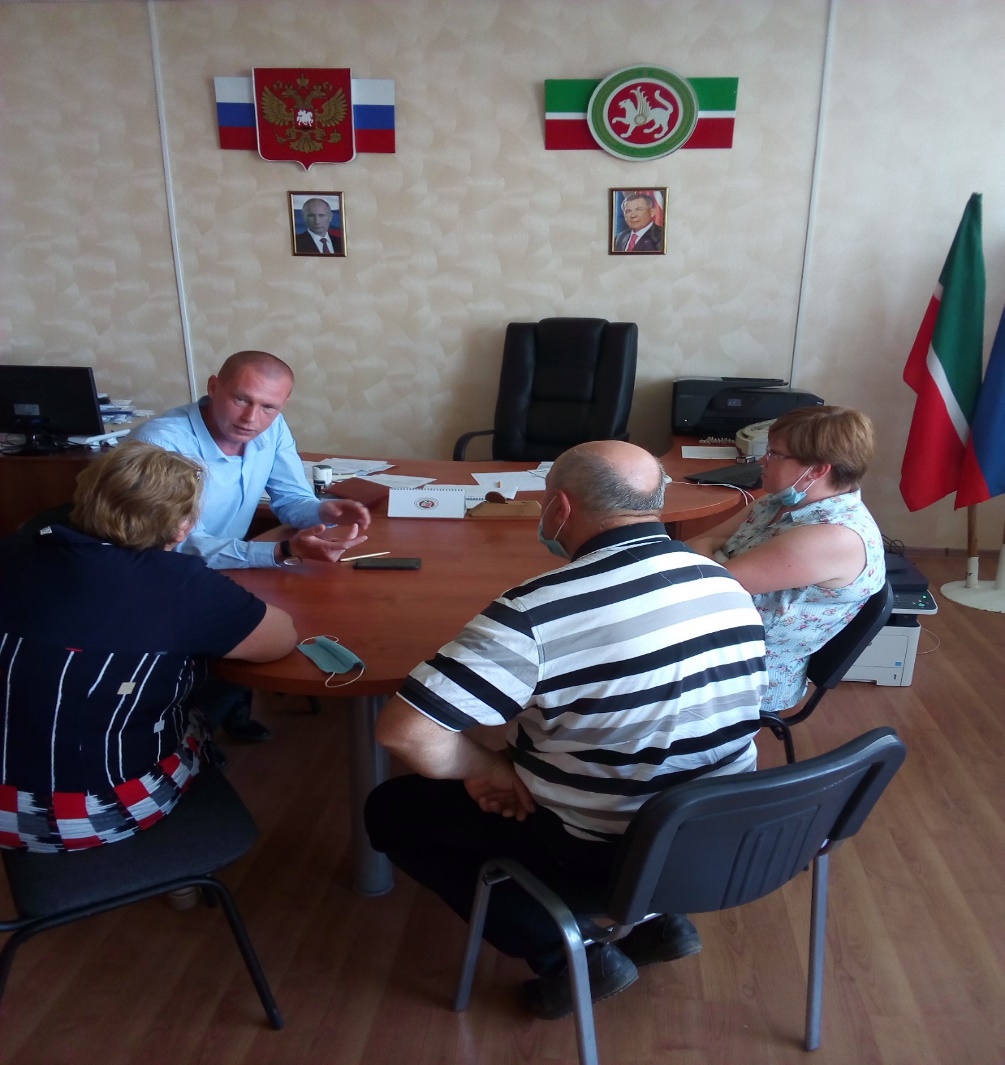 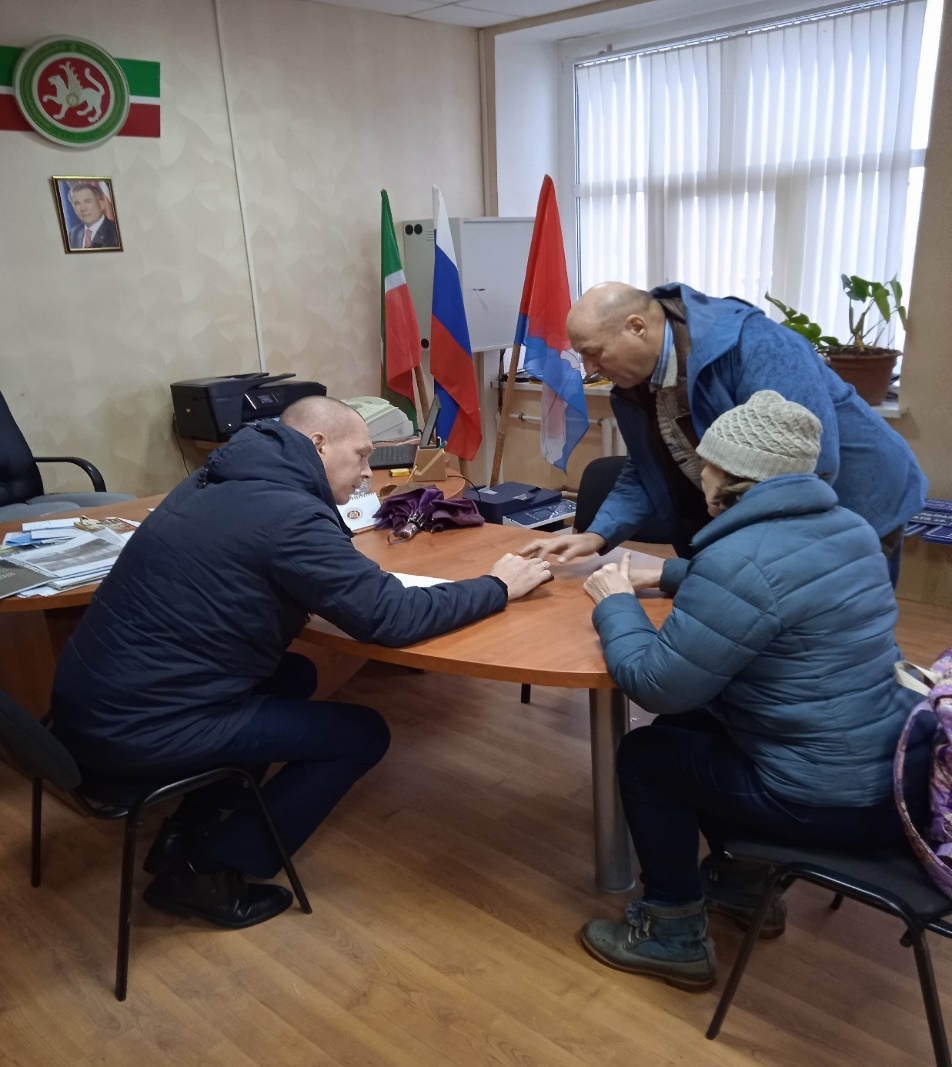 Тесное взаимодействие жителей и органов местного самоуправления помогает нам оперативно решать поставленные задачи
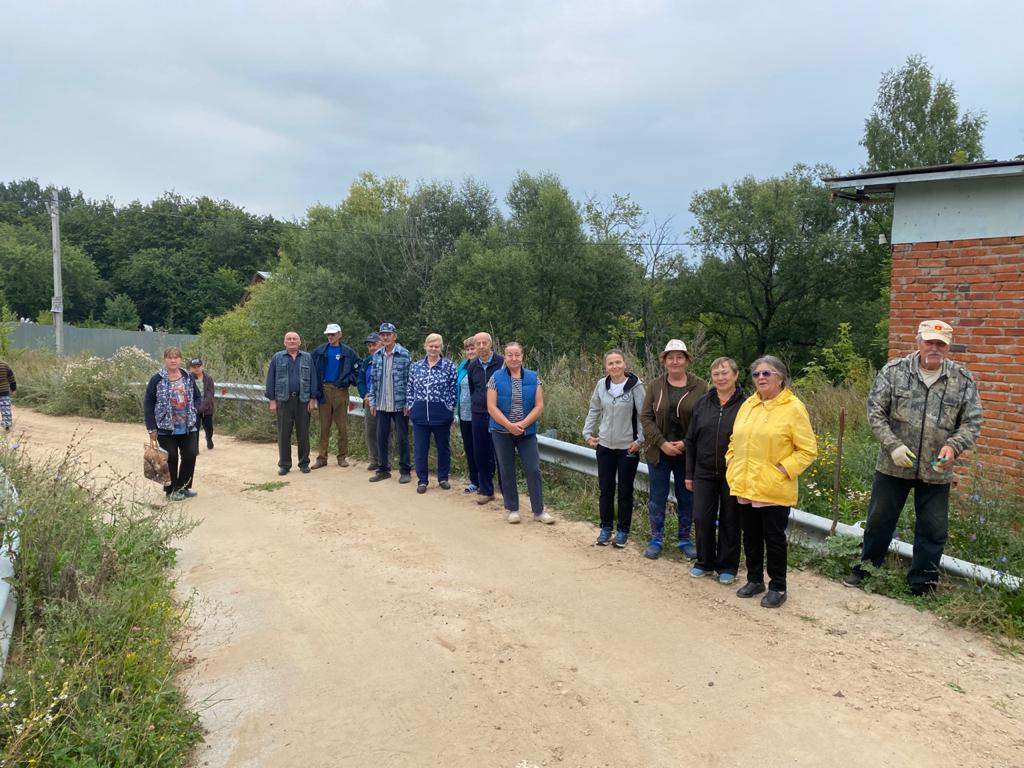 За 2021 год в адрес Главы Введенско-Слободского сельского поселения поступило 132 обращения граждан 
(в том числе по оказанию муниципальных услуг 66 обращений) 


Наиболее актуальными в 2021 году стали вопросы:
охраны окружающей среды (ликвидация свалок, использование земель по назначению)
качества воды
целостности дорог
по благоустройству территории поселения – создание общественных пространств
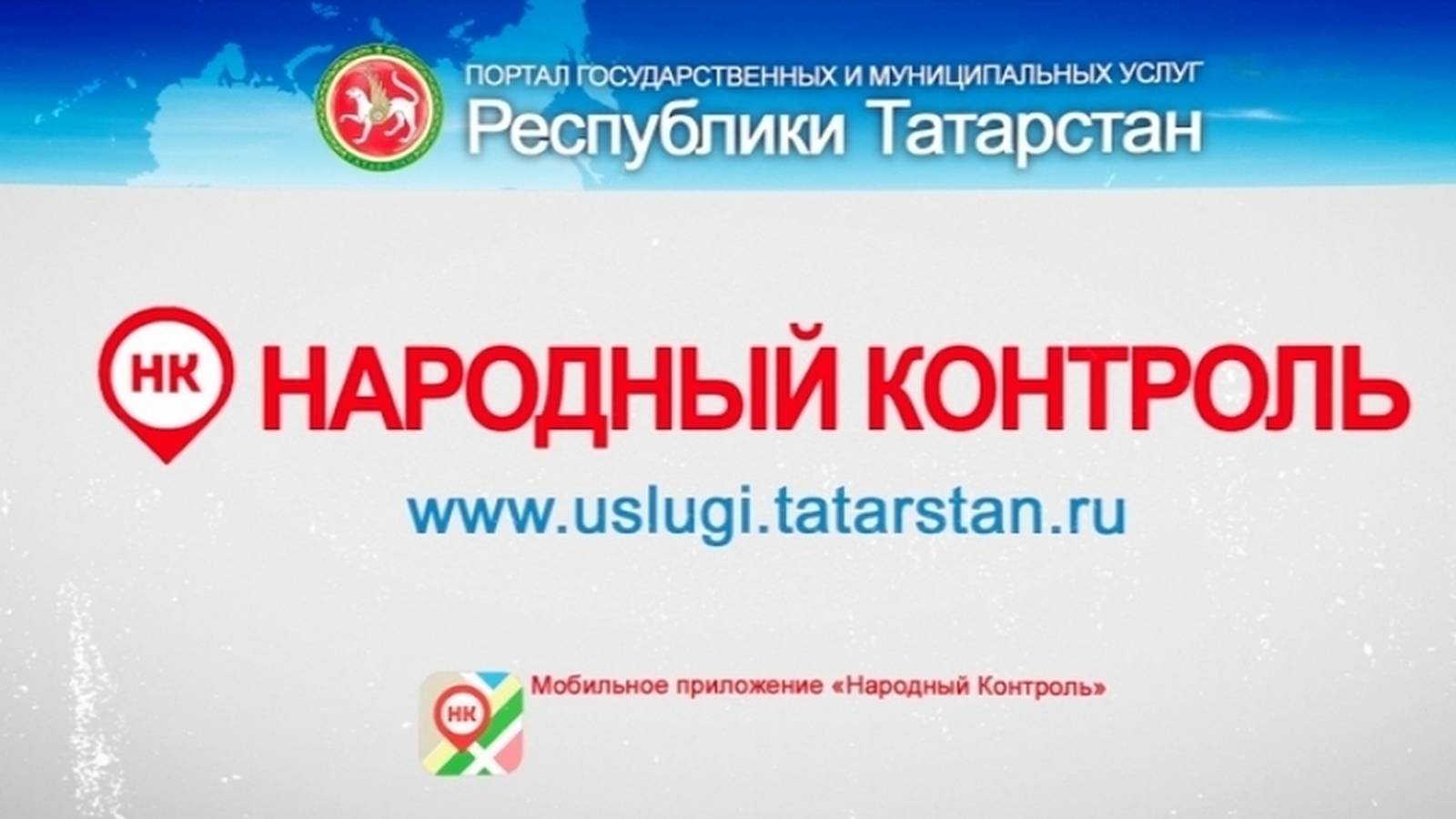 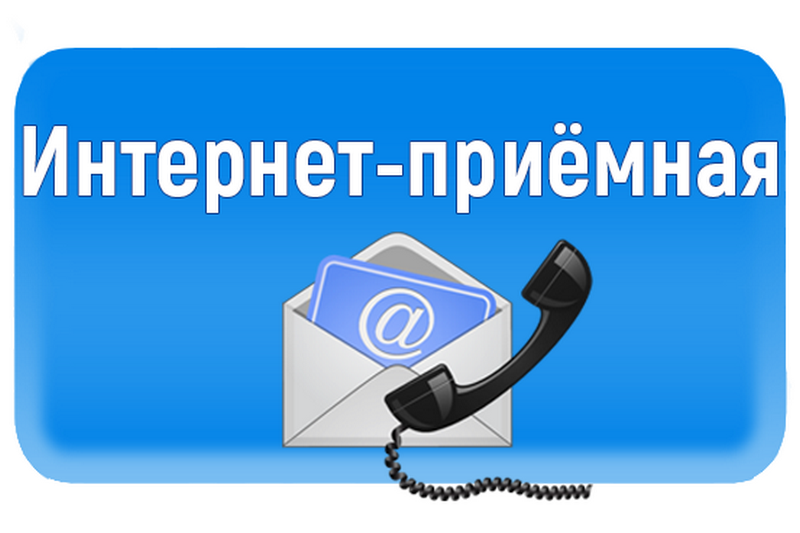 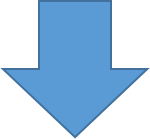 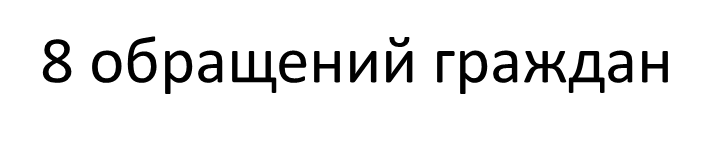 8 обращений граждан
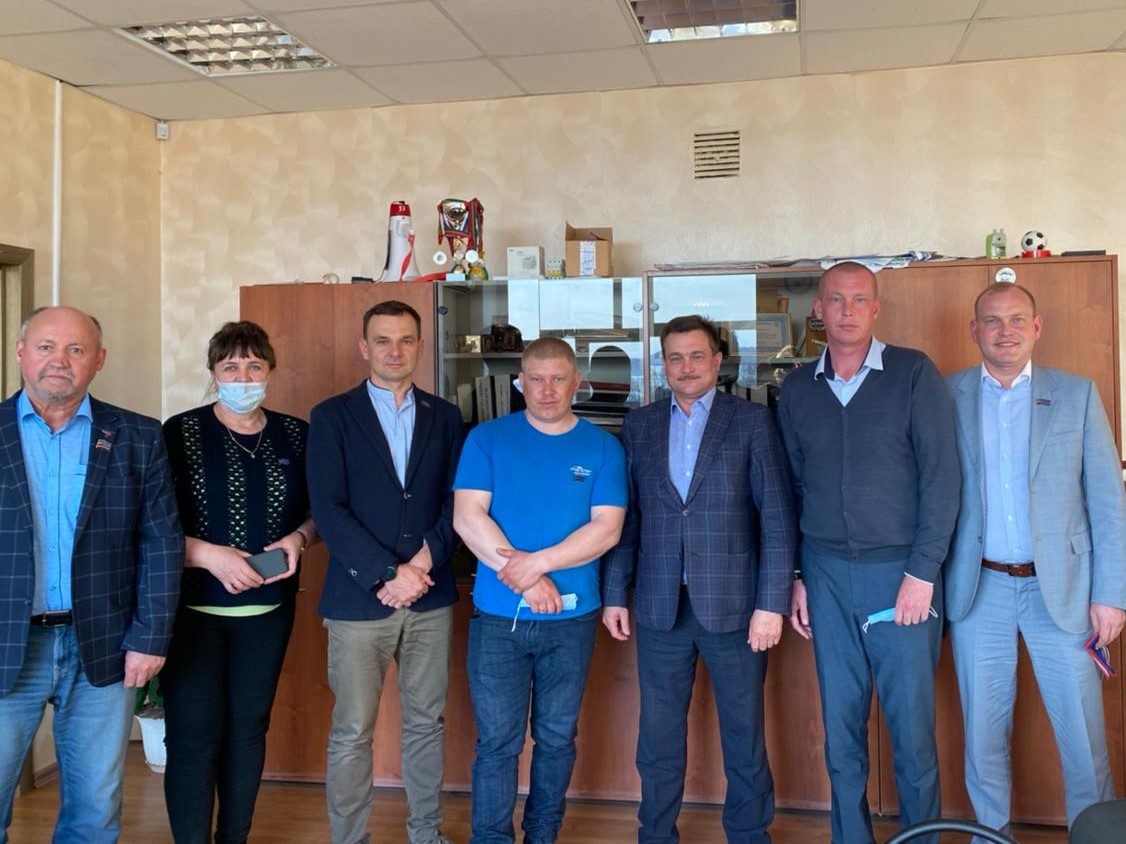 Депутатский корпус
В 2021 году проведено 12 заседаний Совета, где было рассмотрено 35 вопросов и по всем приняты решения. 
2 решения доработаны, согласно протеста прокурора Верхнеуслонского района, в них внесены изменения в соответствии с действующим законодательством.
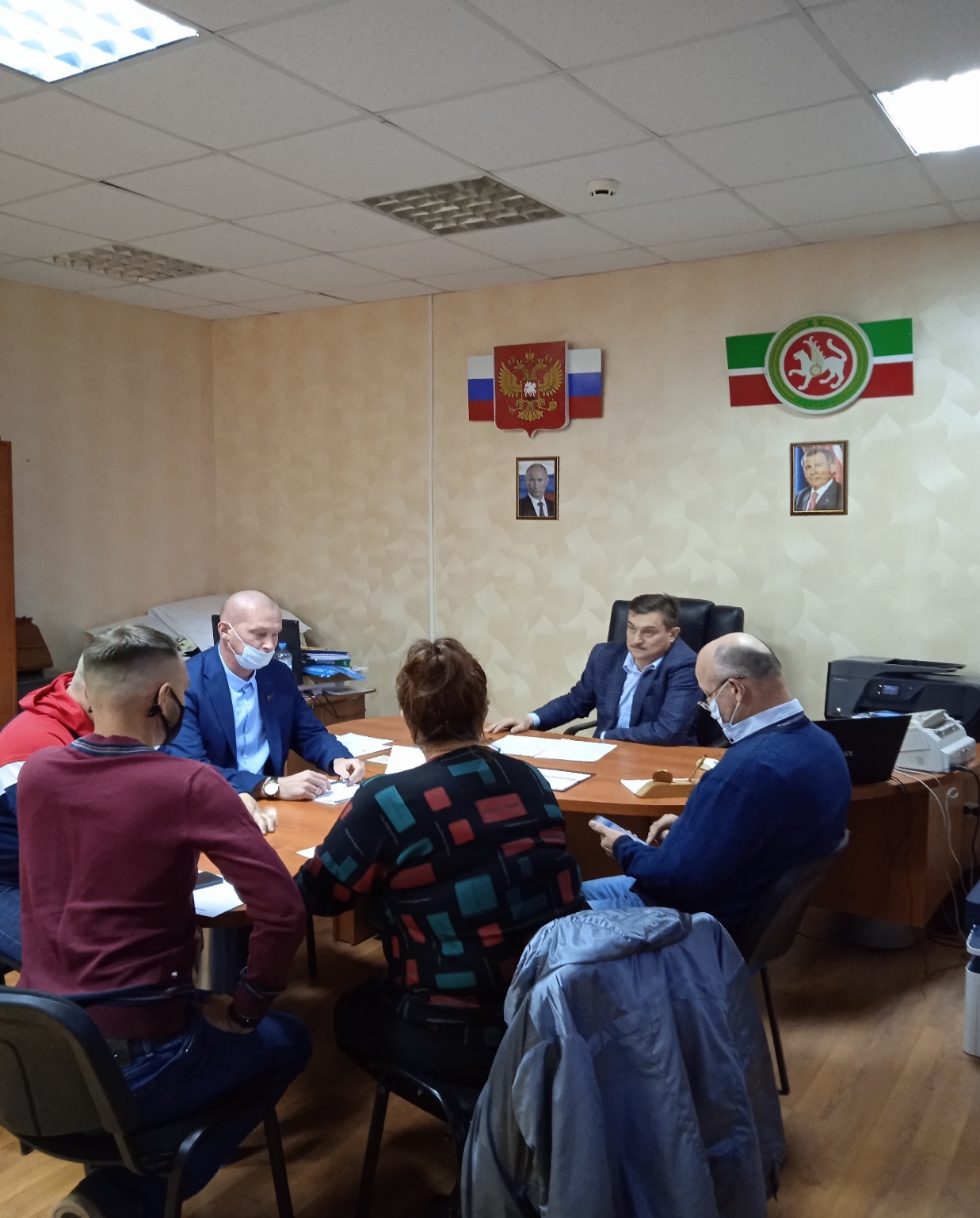 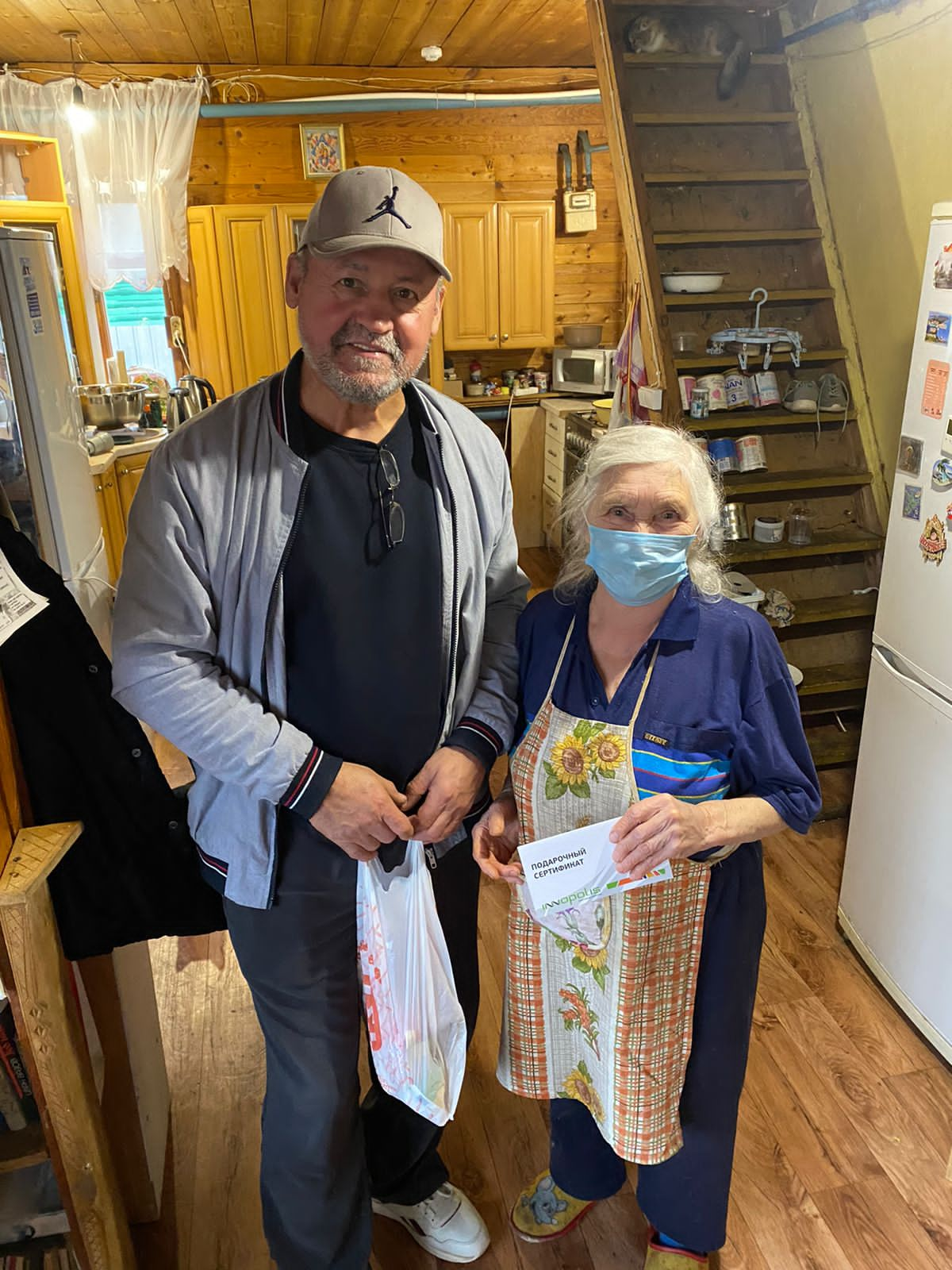 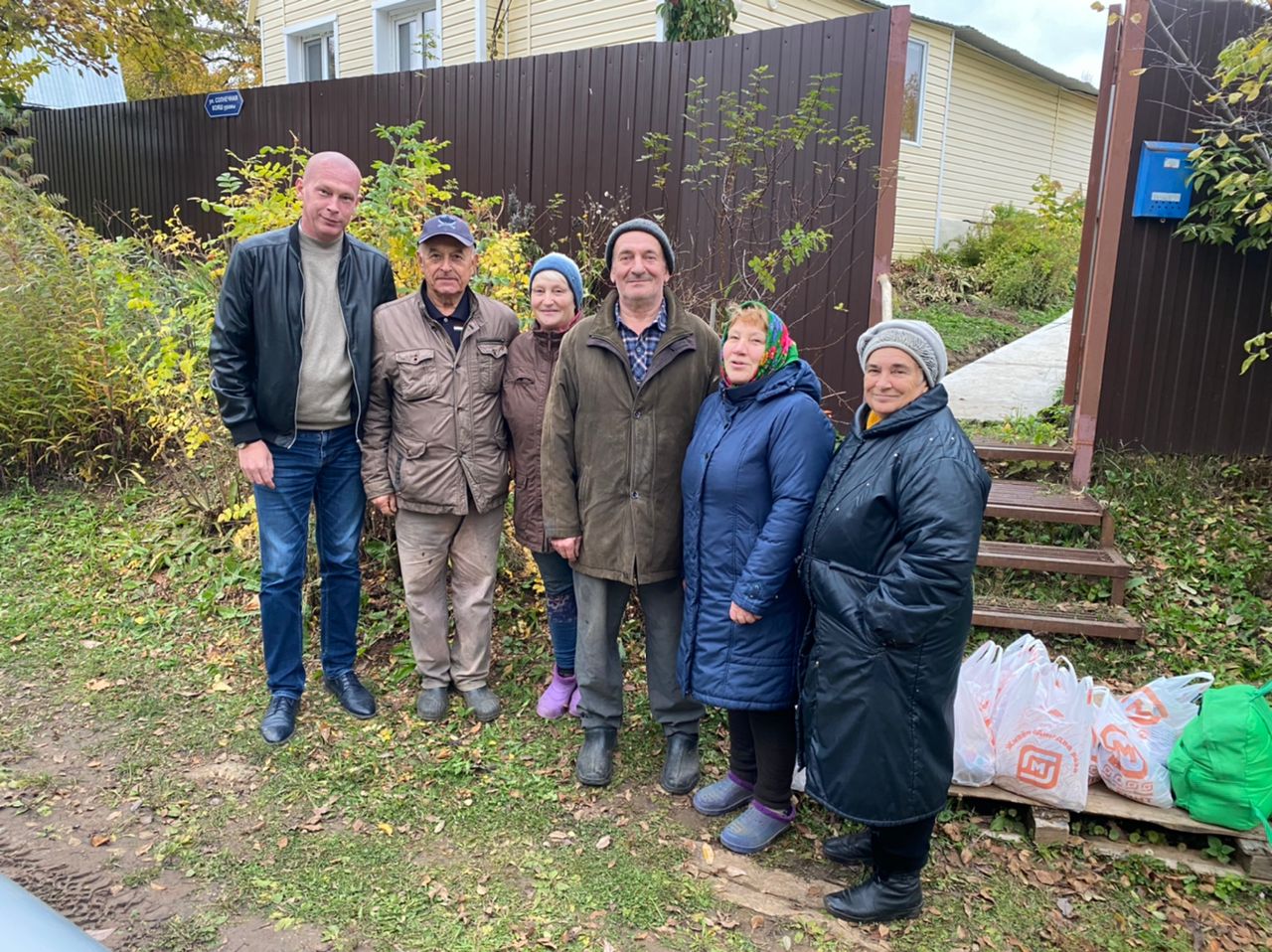 вручение подарков 
на 9 мая и 1 октября
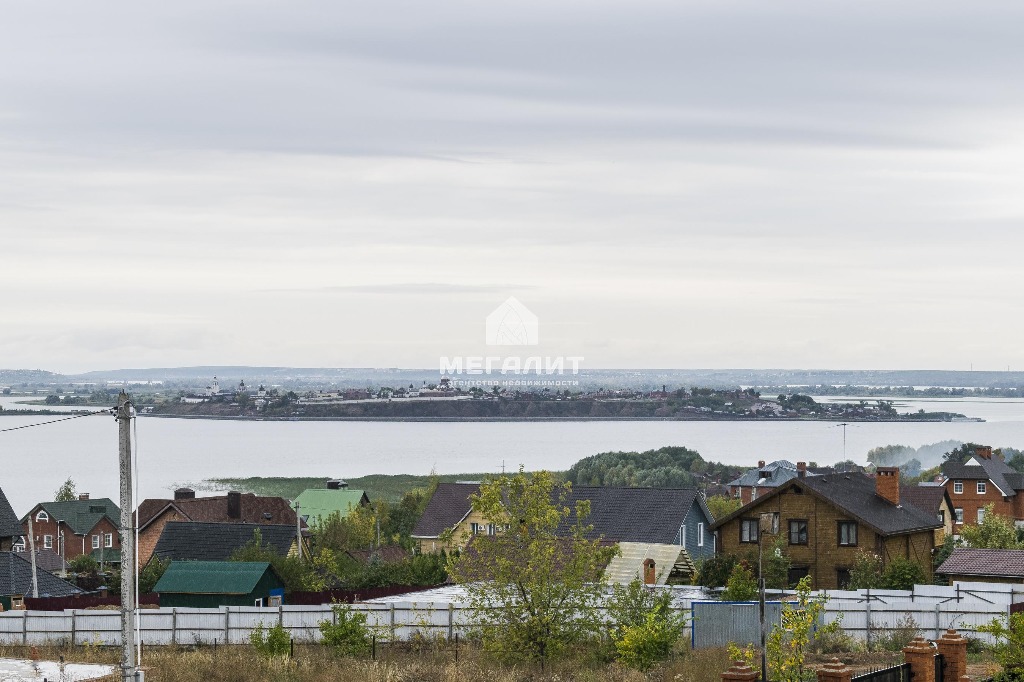 с.Введенская Слобода
7 населенных пунктов
551 житель
домоволадений более 795
д.Елизаветино
д.Савино
д.Медведково
п.Восточная Звезда
п.Детский санаторий
п.Петропавловская Слобода
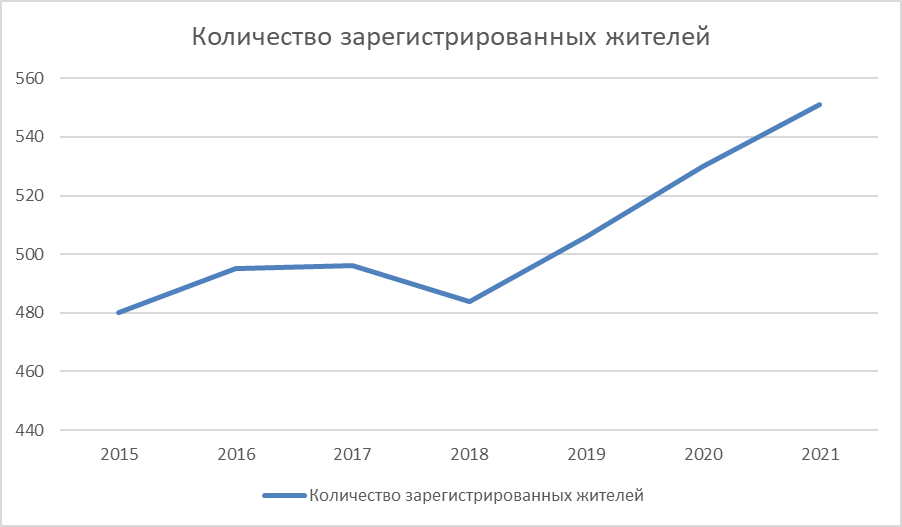 2021 – 551

2020 – 530

2019 – 506

2018 – 484

2017 – 496

2016 – 495

2015 – 480
За последние 5 лет  привлечено 
2 253 754 рублей по программе самообложения
 - 455 800  - средства жителей
- 1 797 954 – выделено из бюджета Республики Татарстан
2018 год
ограждение кладбищ
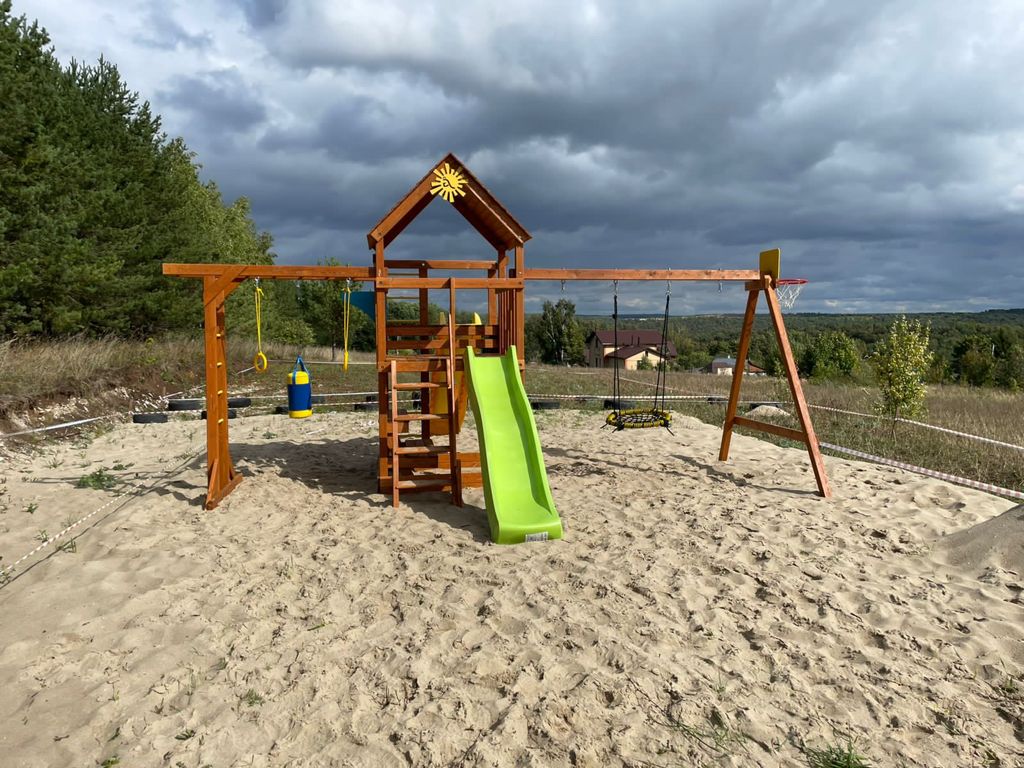 Жители 
п.Восточная Звезда решили направить полученные средства на благоустройство детской площадки. Всего на строительство площадки с учетом средств республики израсходовано 110 899 рублей.
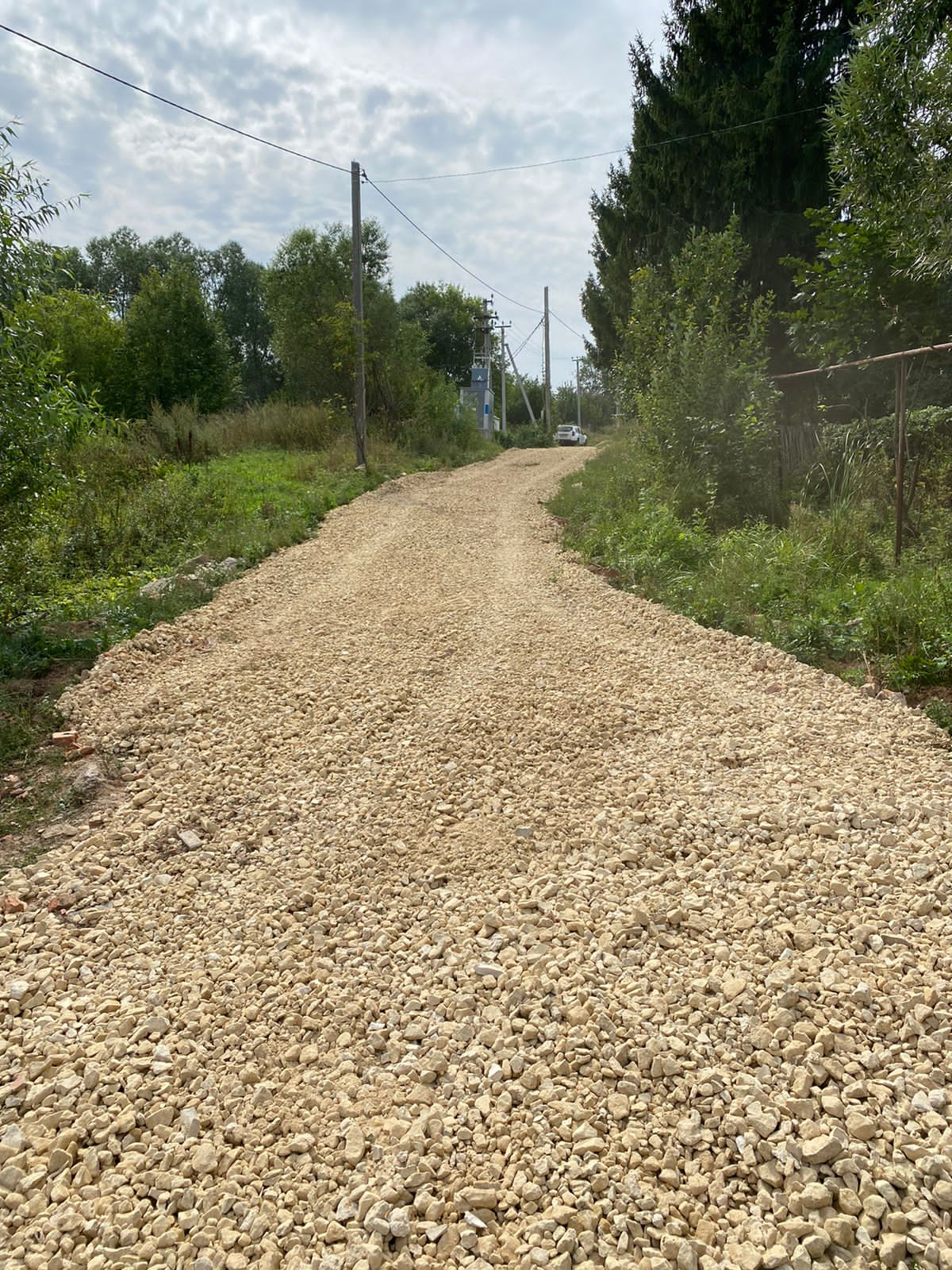 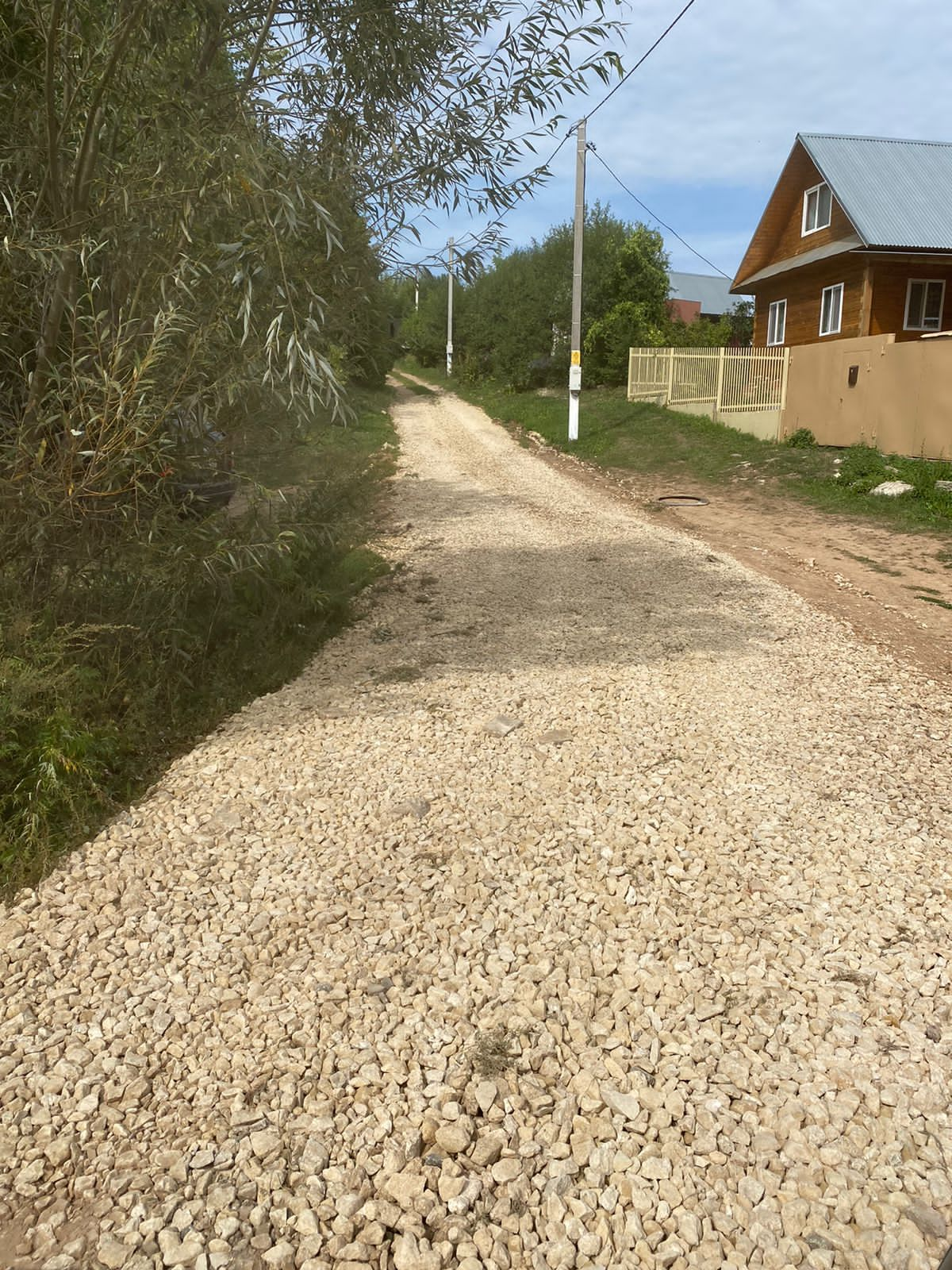 Жители д.Елизаветино, как и в предыдущие годы, направили средства от самообложения на ремонт дорог местного значения.  На сумму 147 570 рублей
В этом 2021 году сходы состоялись в 
д.Елизаветино, 
д.Савино, 
п.Петропавловская Слобода, 
с.Введенская Слобода по улицам Центральная и Лесная 


п.Восточная Зведа
500 рублей 
с
 жителя достигшего 18 лет
1500 рублей 
с
 жителя достигшего 18 лет
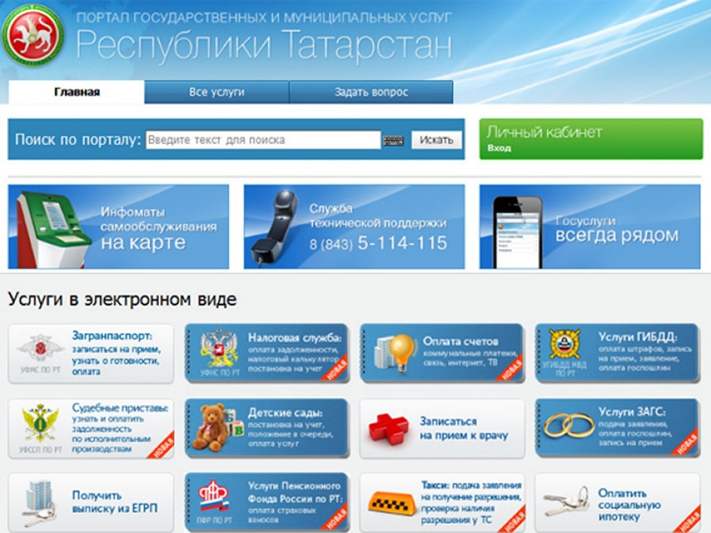 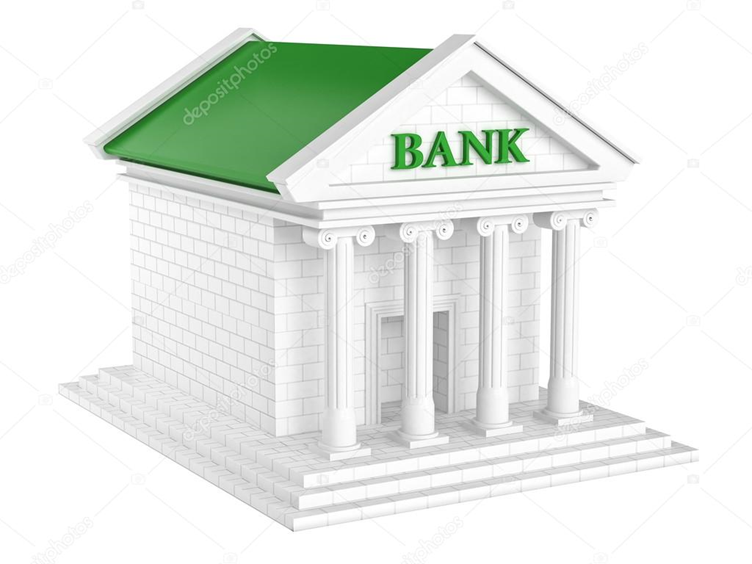 Уважаемые жители  до 01.04.2022 
вы должны оплатить средства самообложения 
Оплатить можно через банк и 
на сайте Госуслуг Республики Татарстан
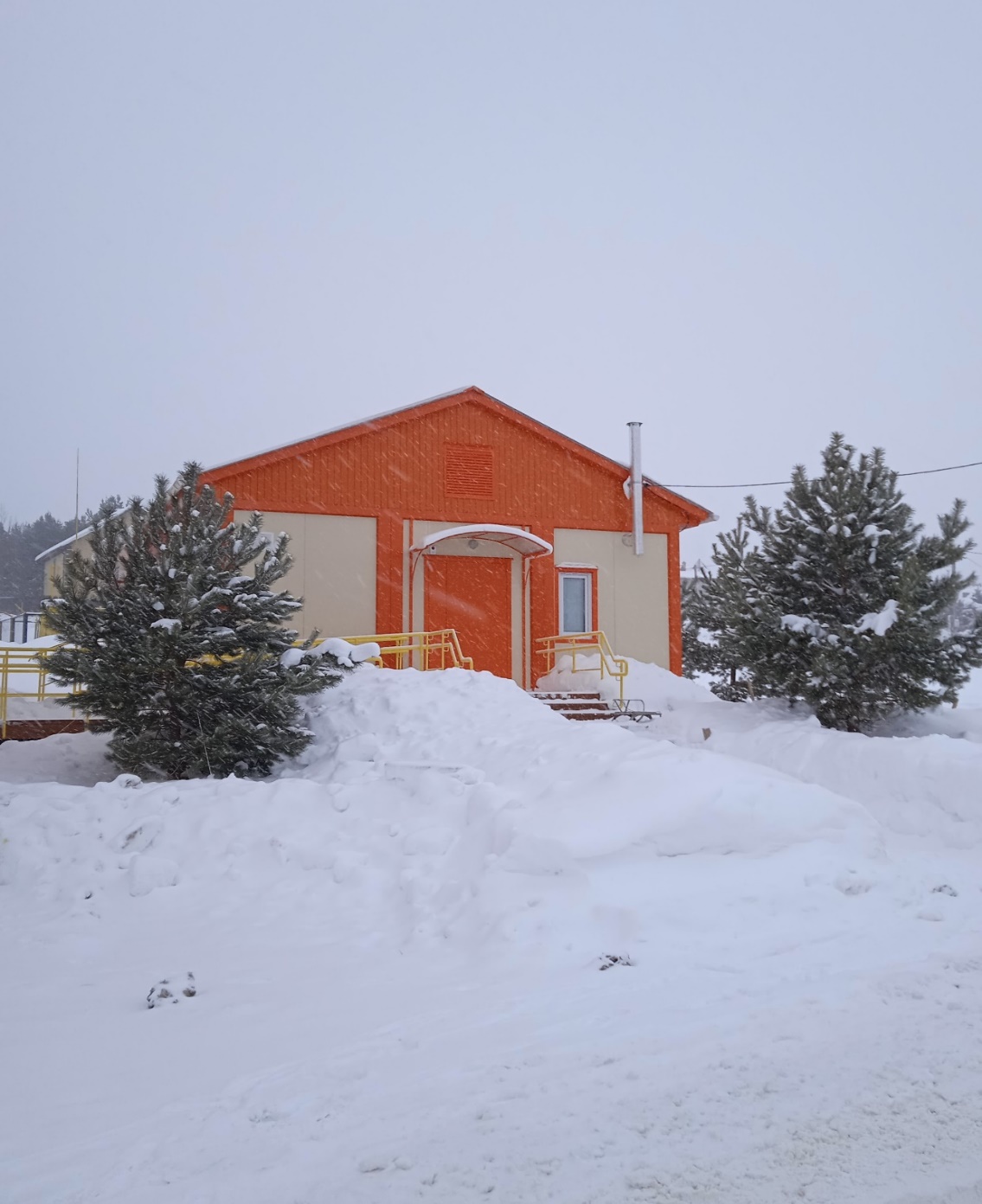 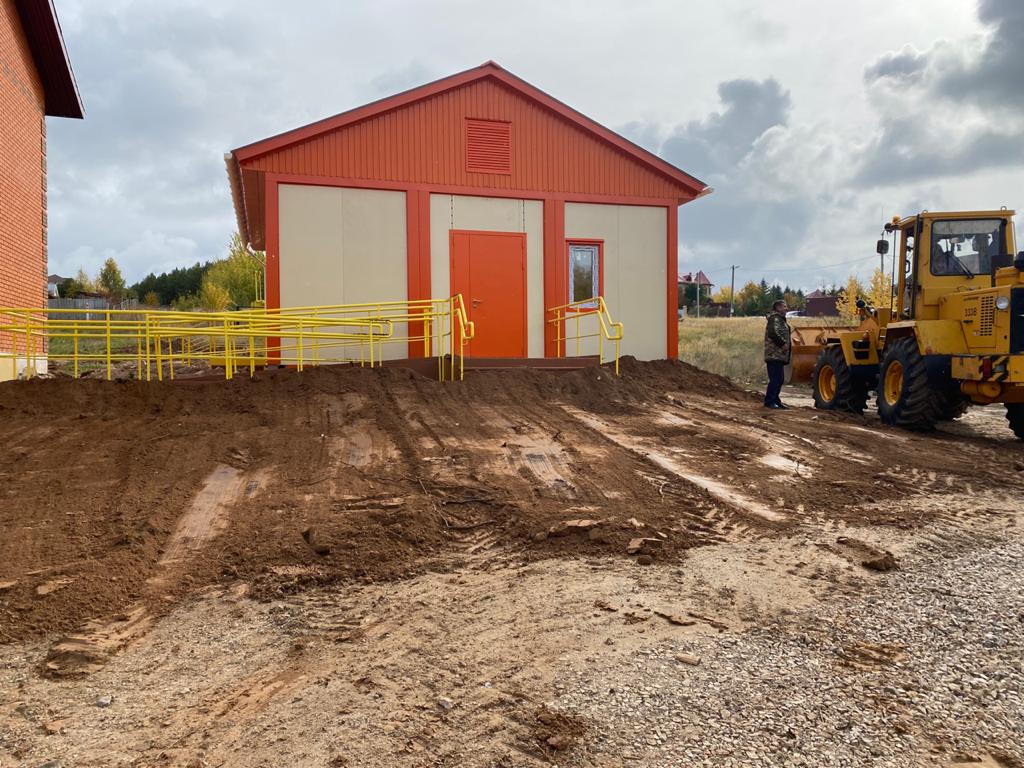 В рамках нацпроекта «Здравоохранение» в селе Введенская Слобода построили современный, оснащенный Фельдшерско-акушерский пункт. Затратив 4 338 980 рублей из которых 3 993 980 рублей средства республики и 345 000 рублей выделены из муниципального бюджета на благоустройство прилегающий территории и прокладку коммуникаций.
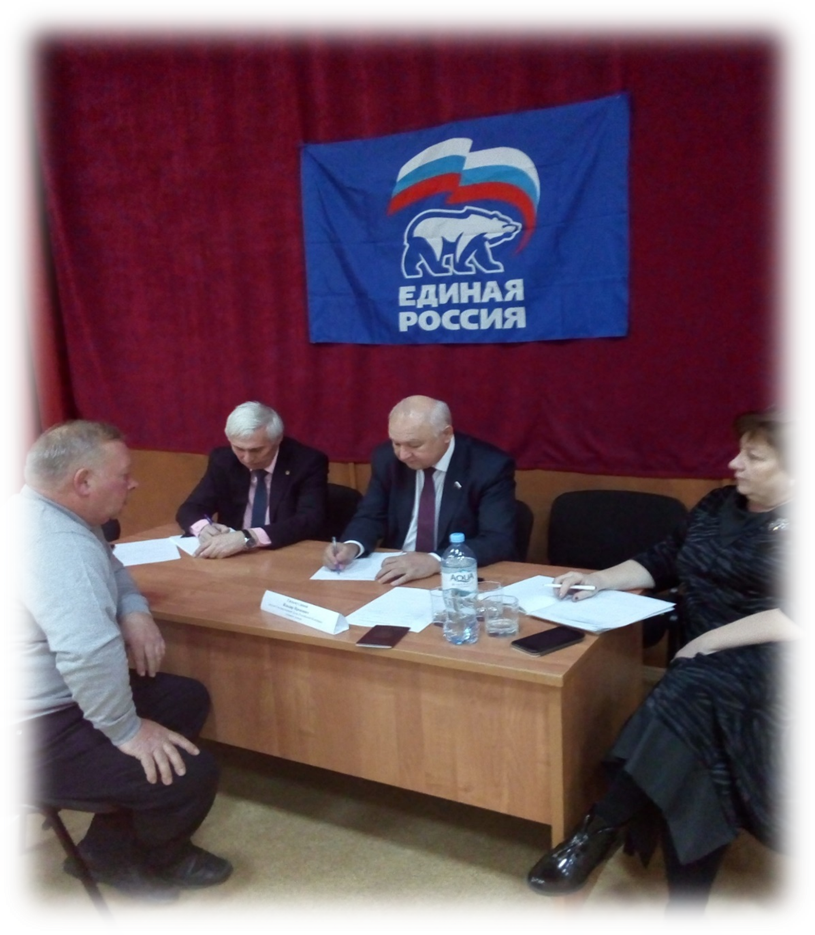 При поддержке депутата Государственной Думы Российской Федерации  Гильмутдинова Ильдара Ирековича  построена дорога до п.Детский санаторий протяженностью примерно
3,5 км. в асфальте.
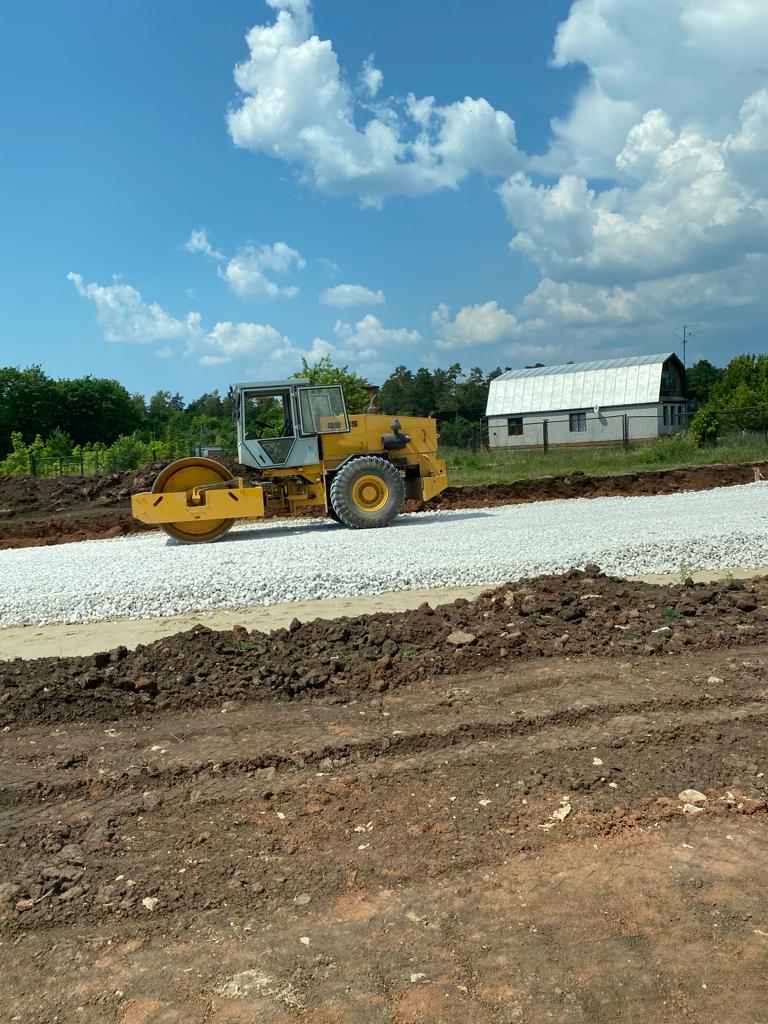 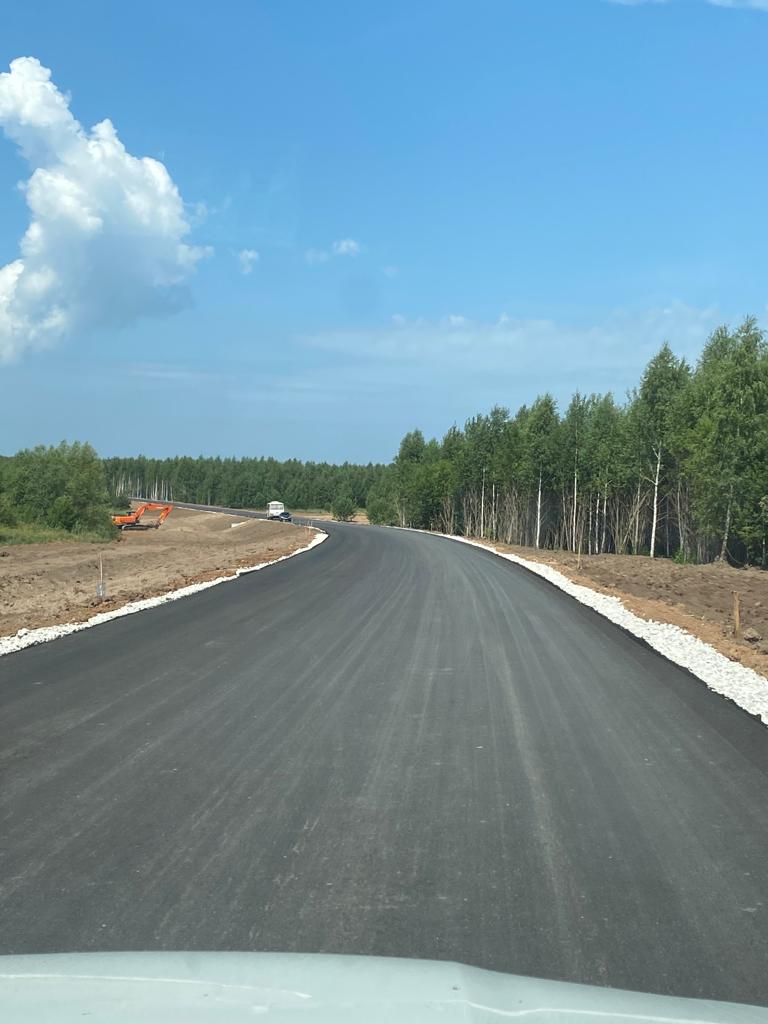 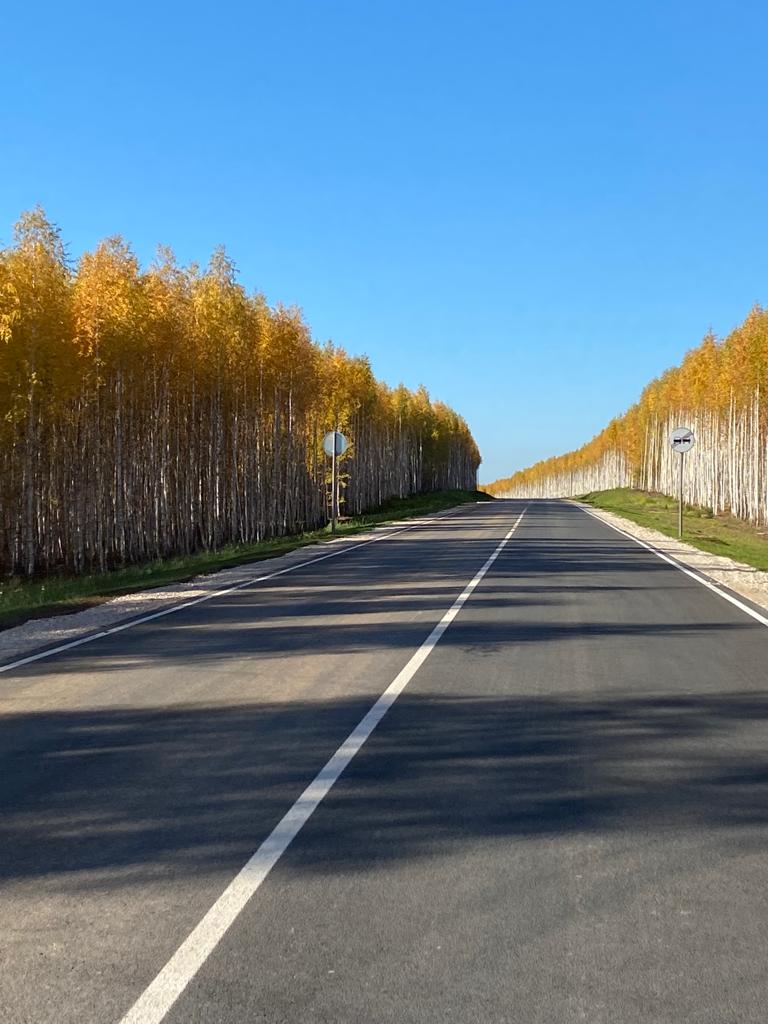 Всего на содержание дорог без учета средств самообложения потрачено 1 230 700 рублей. Это затраты на грейдирование, выравнивание дорог, средства на оплату диз.топлива и зарплата тракториста.
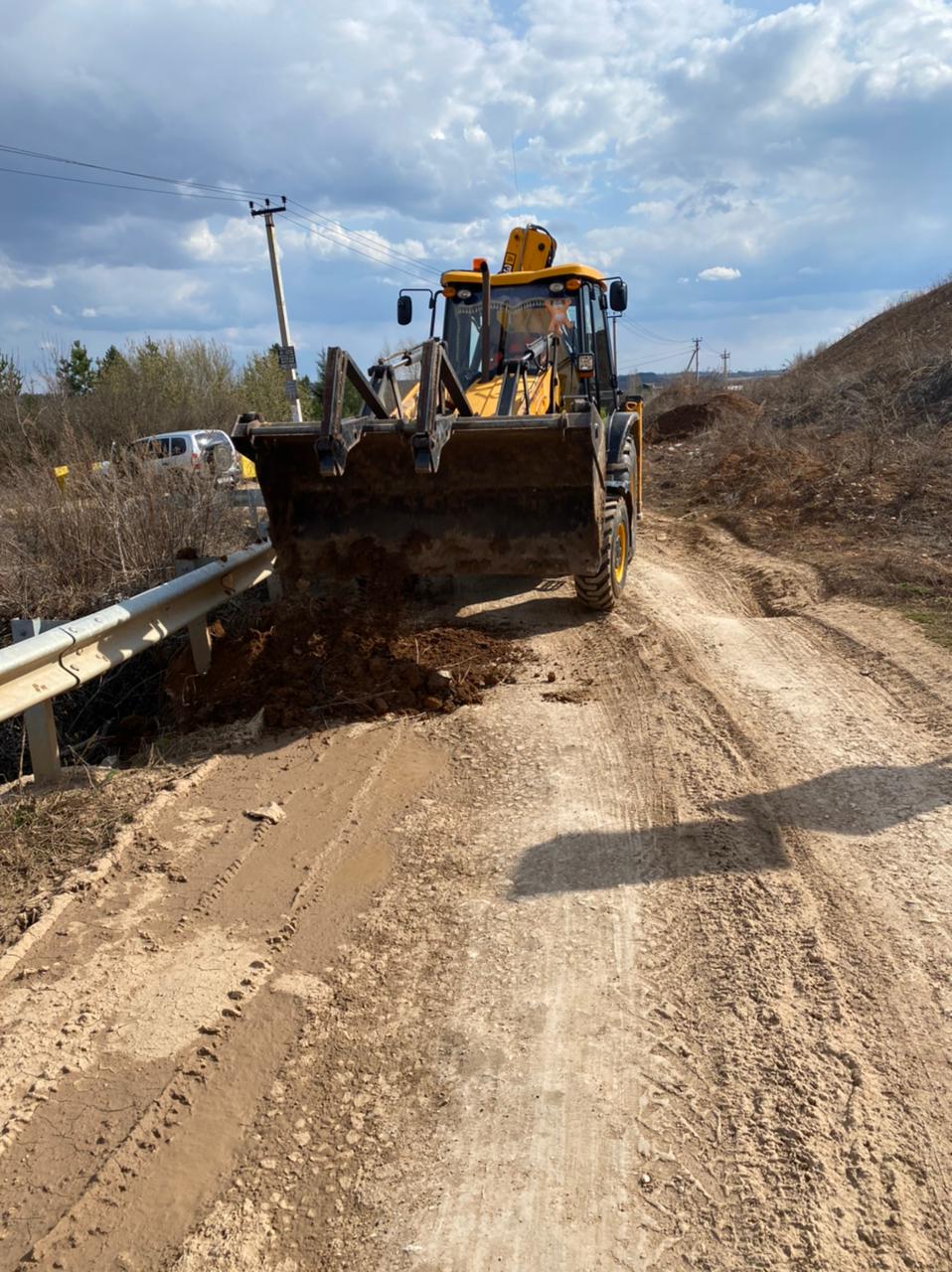 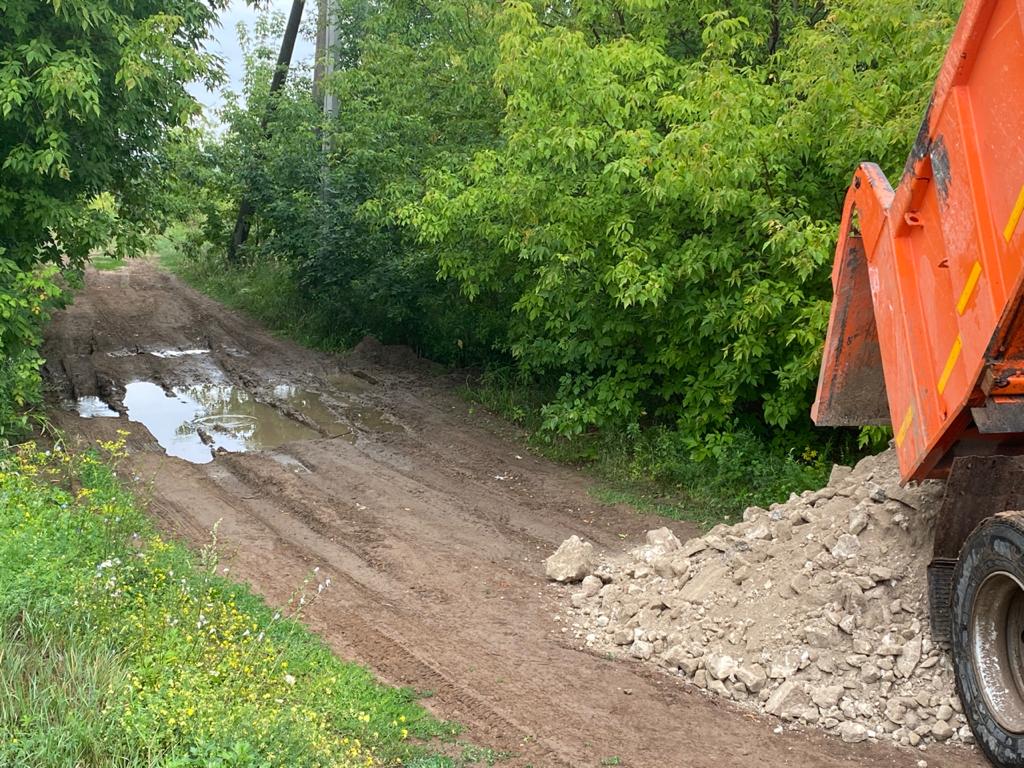 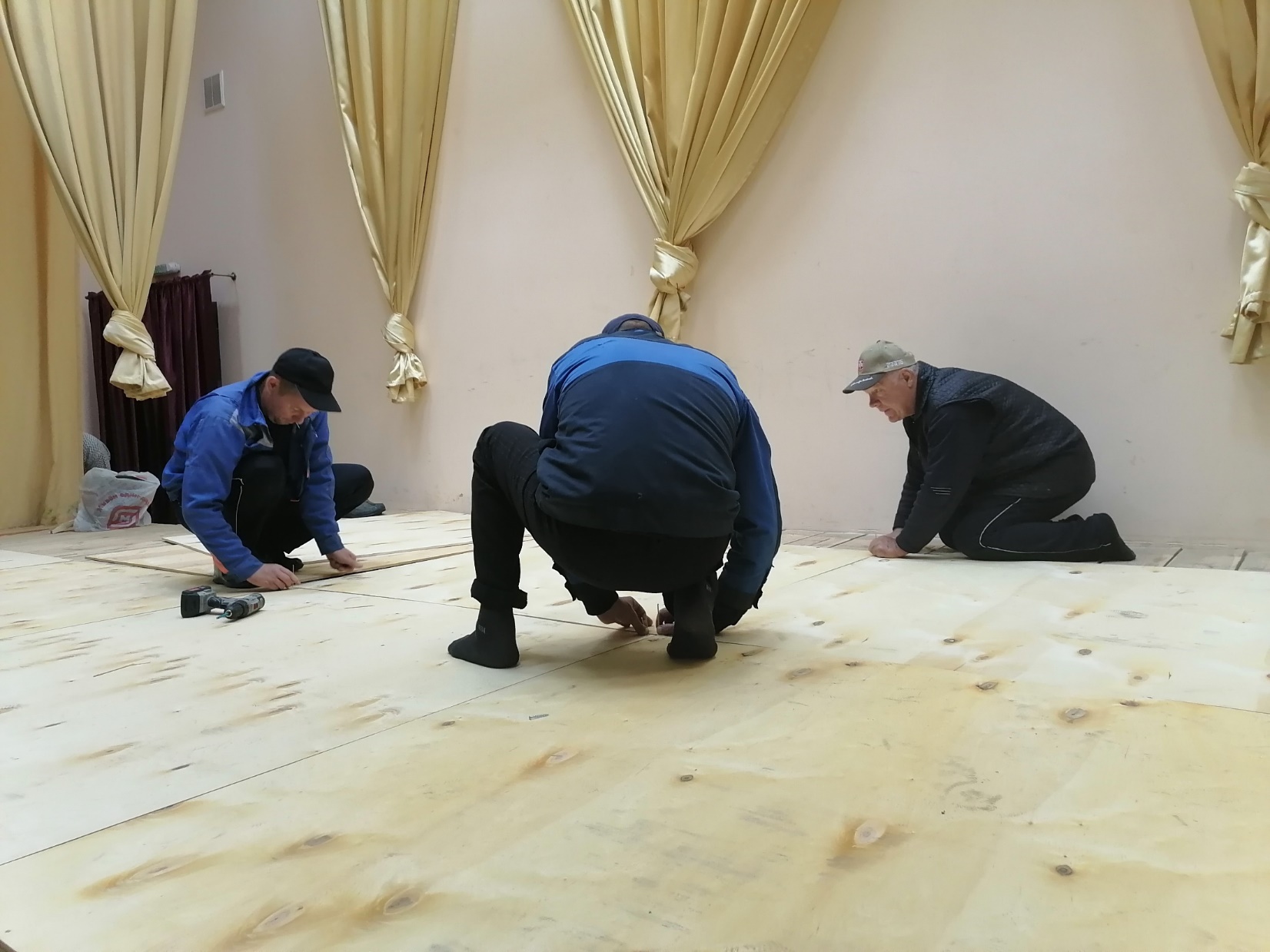 Ремонт сцены
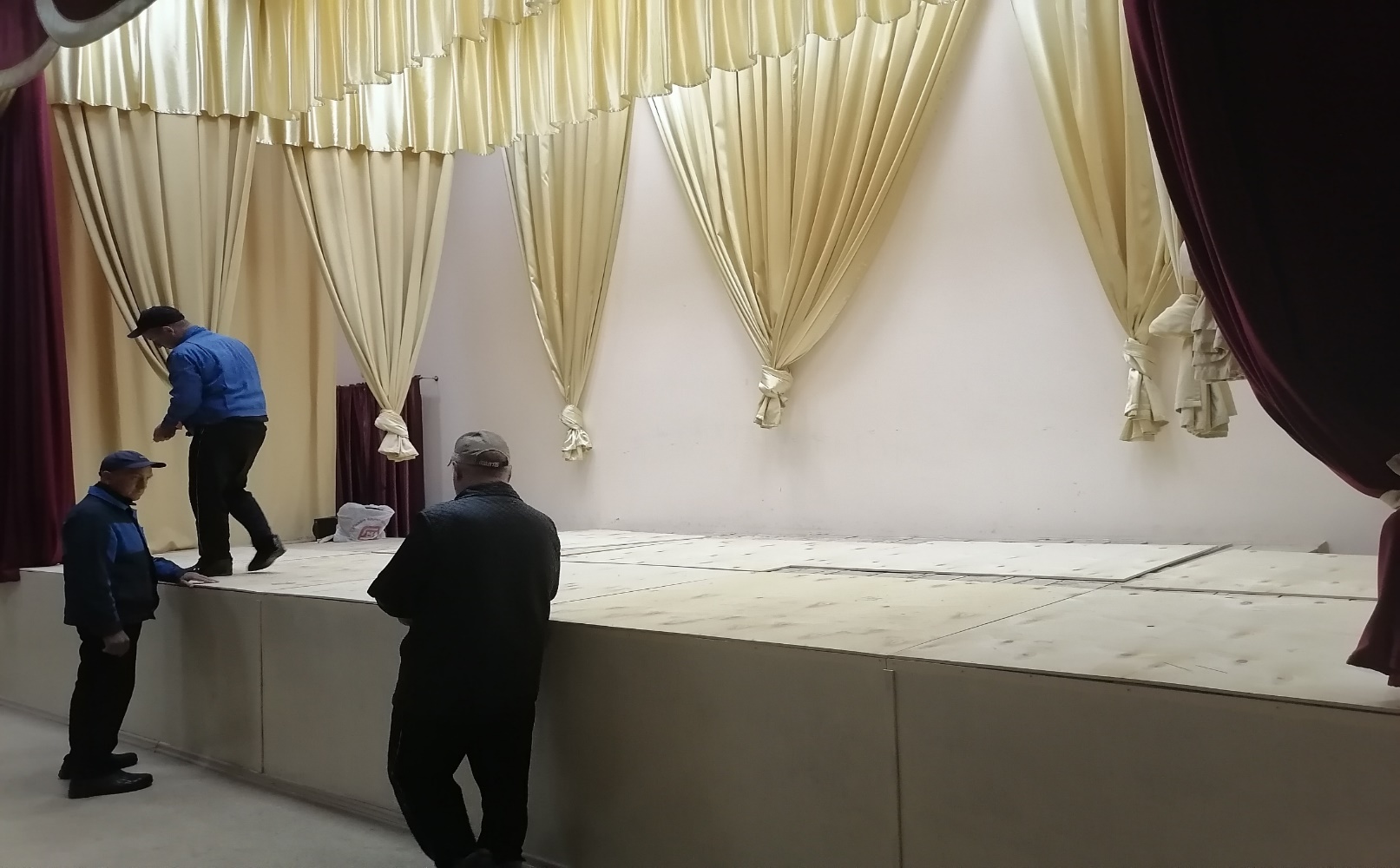 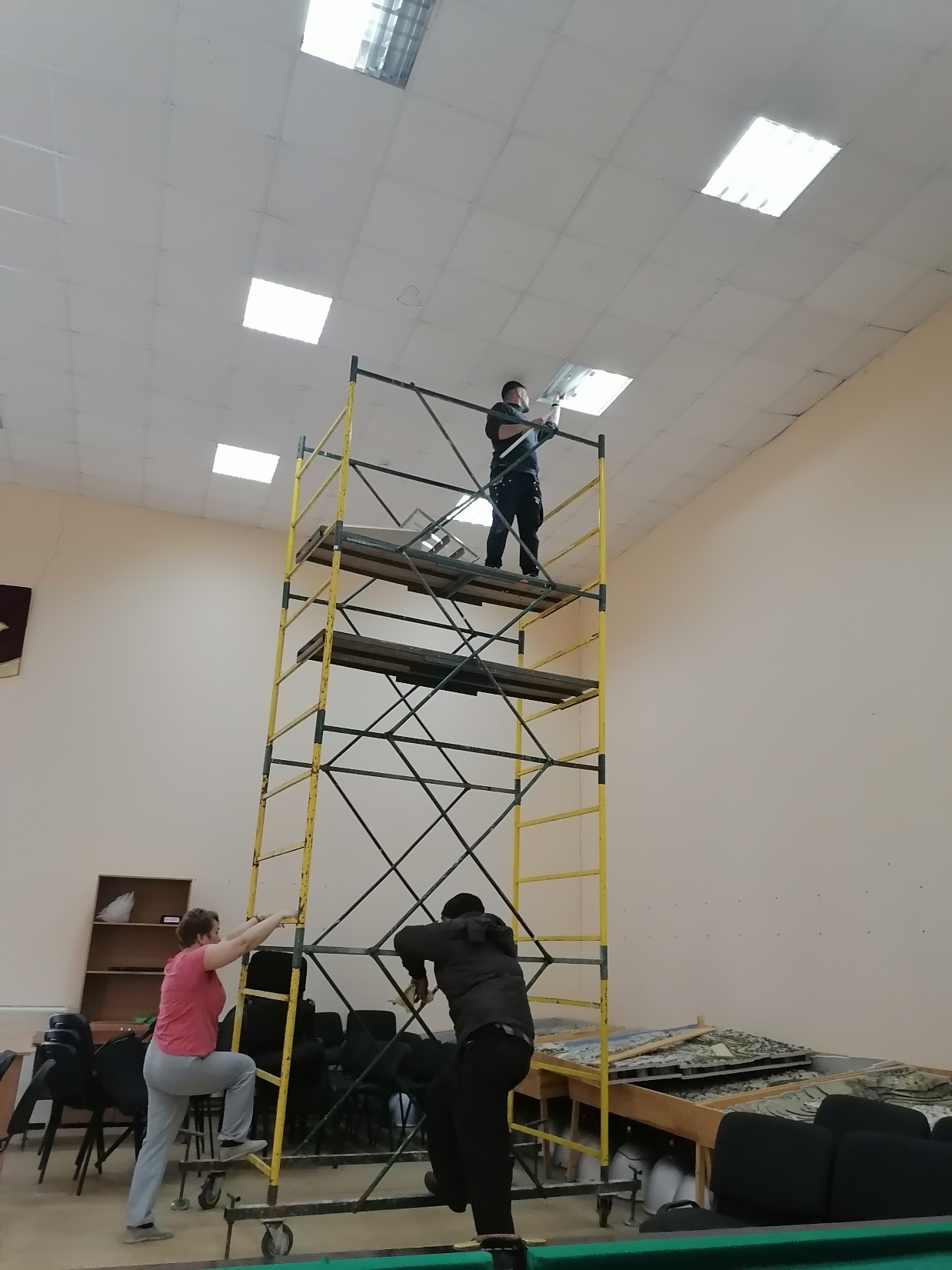 Замена плитки
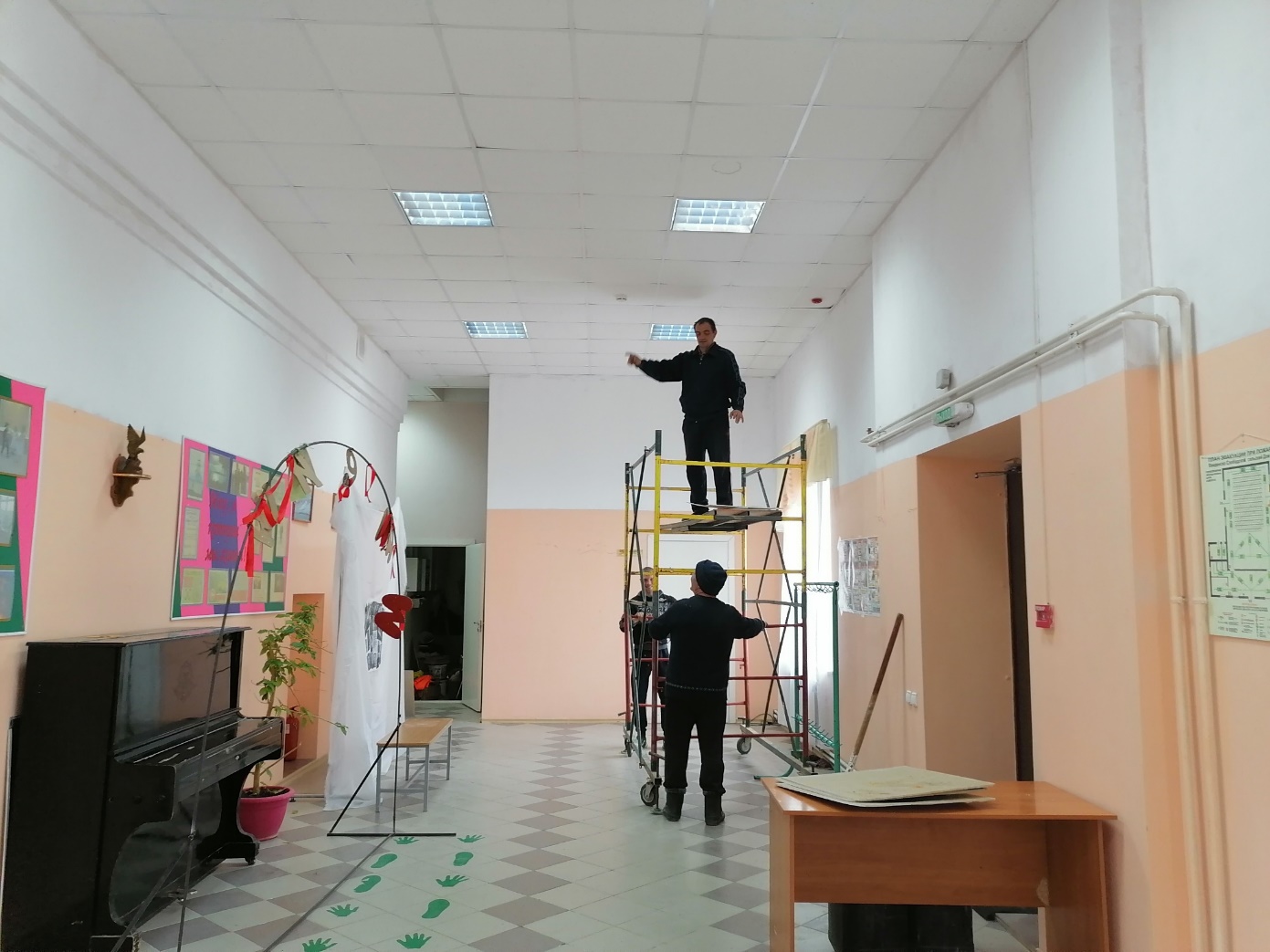 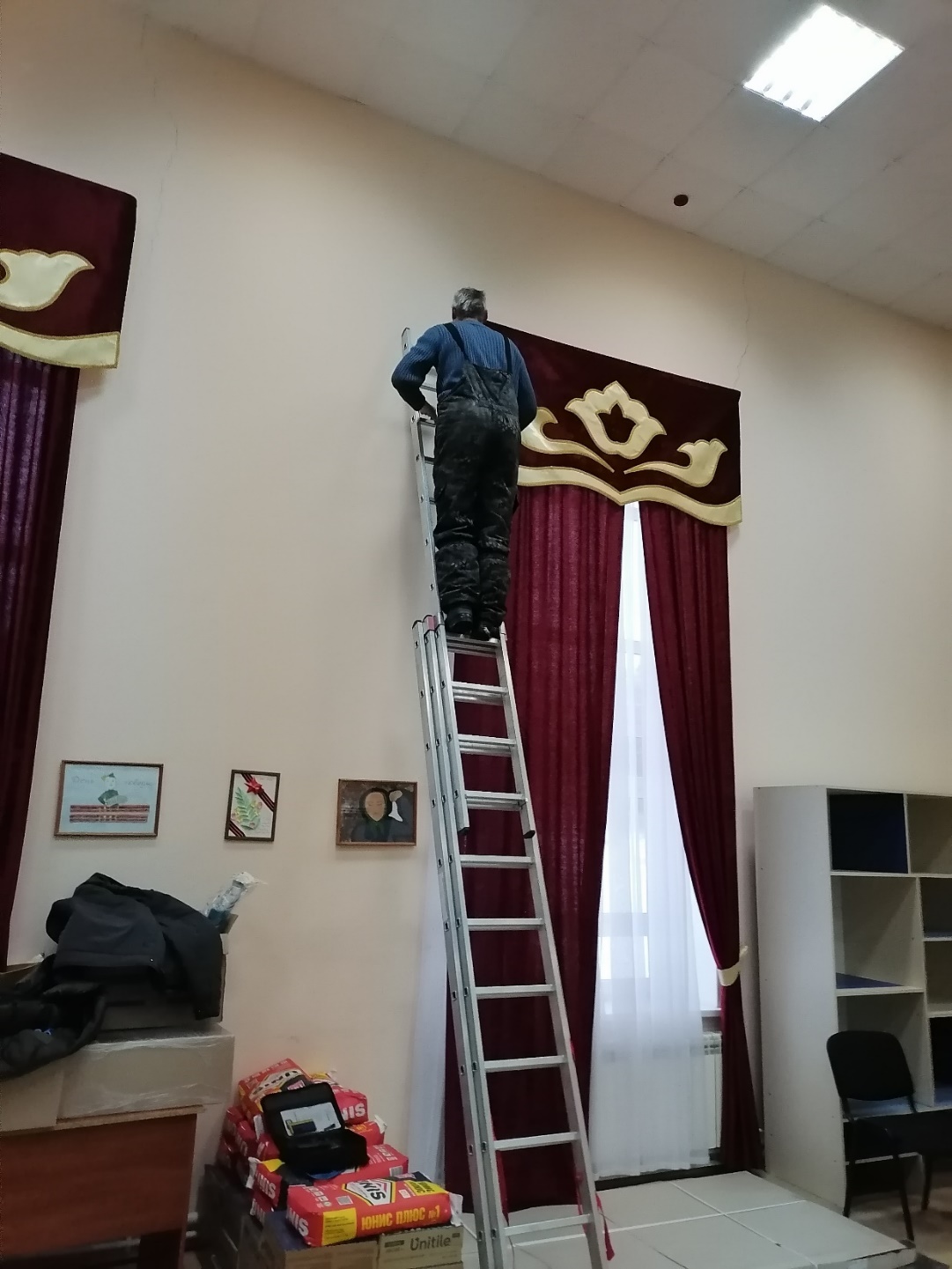 Покраска стен, стирка штор
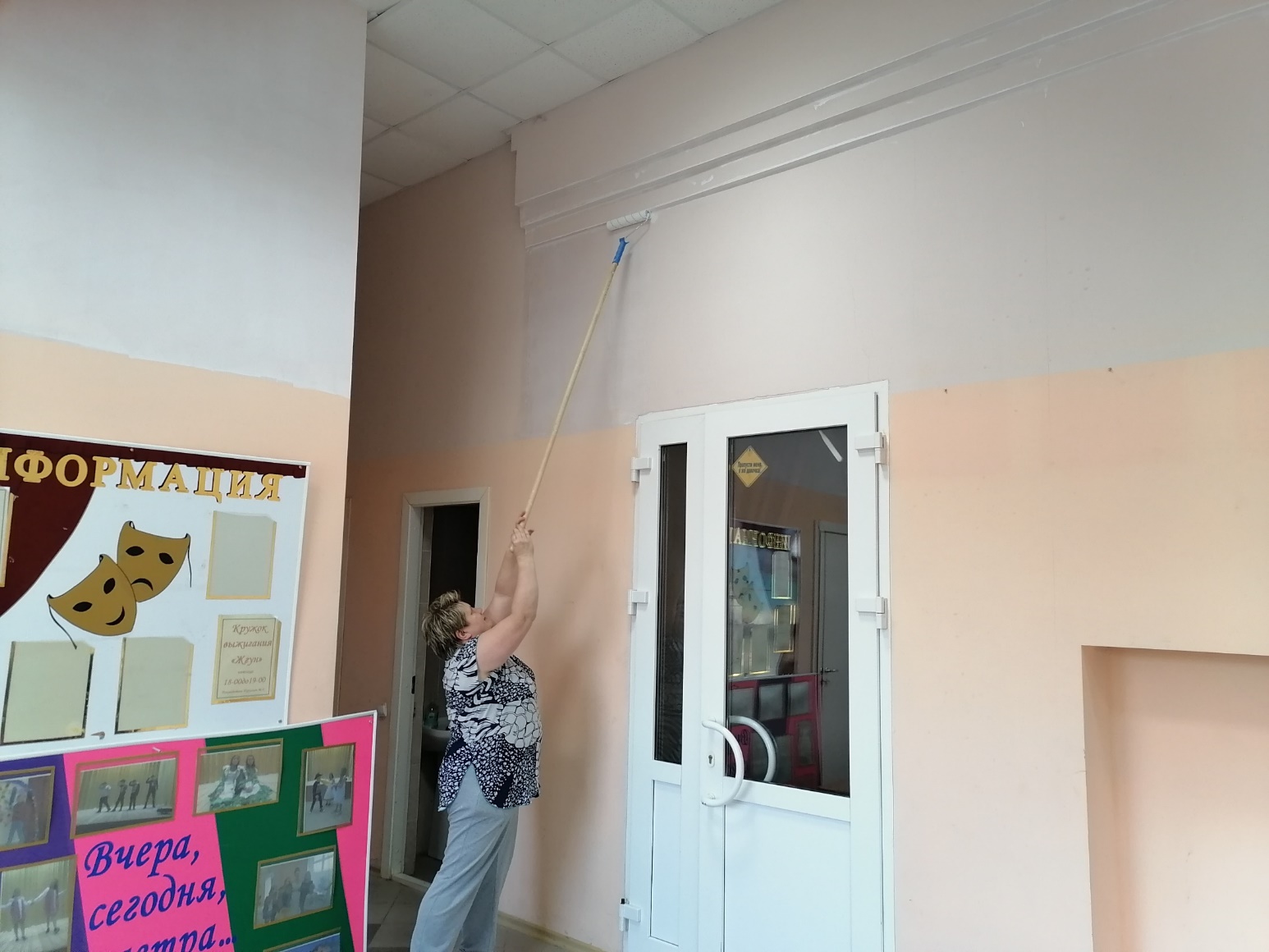 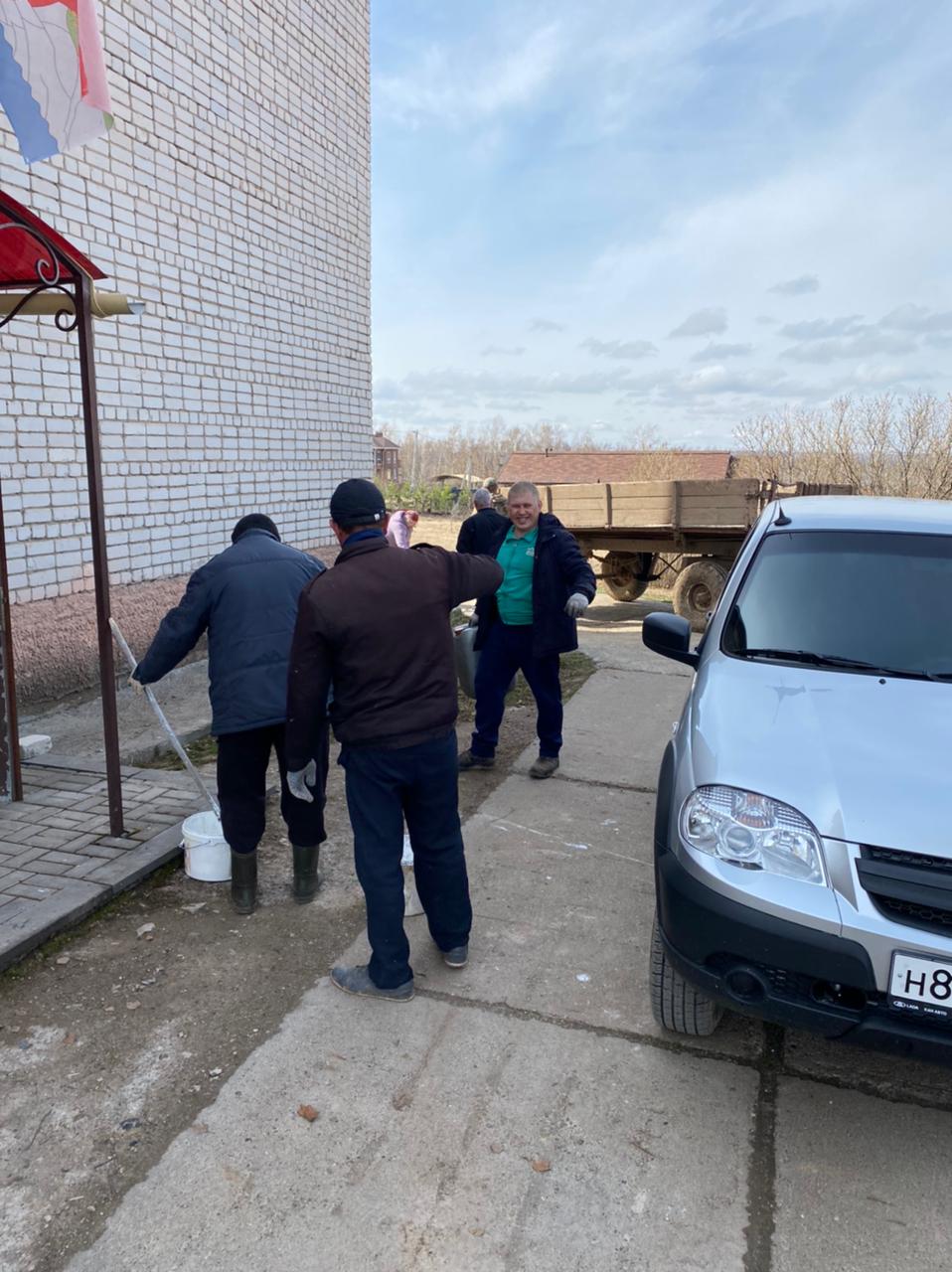 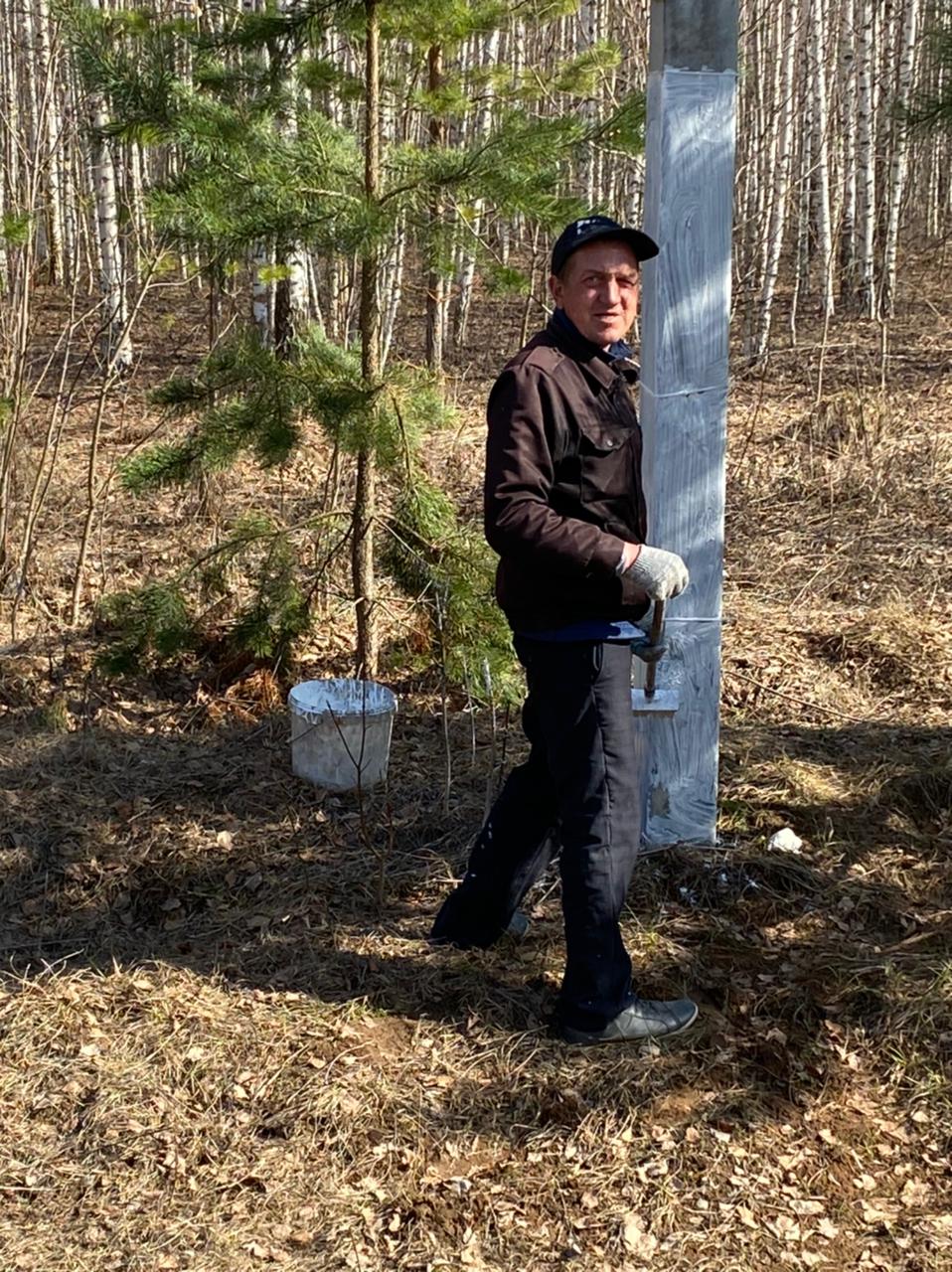 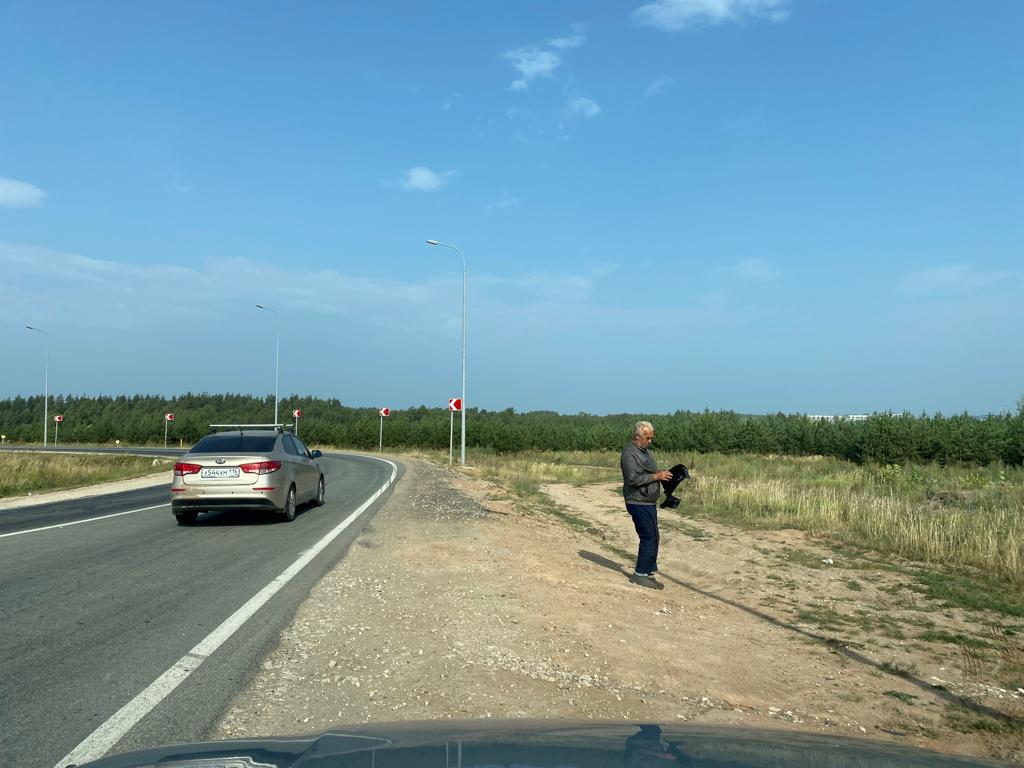 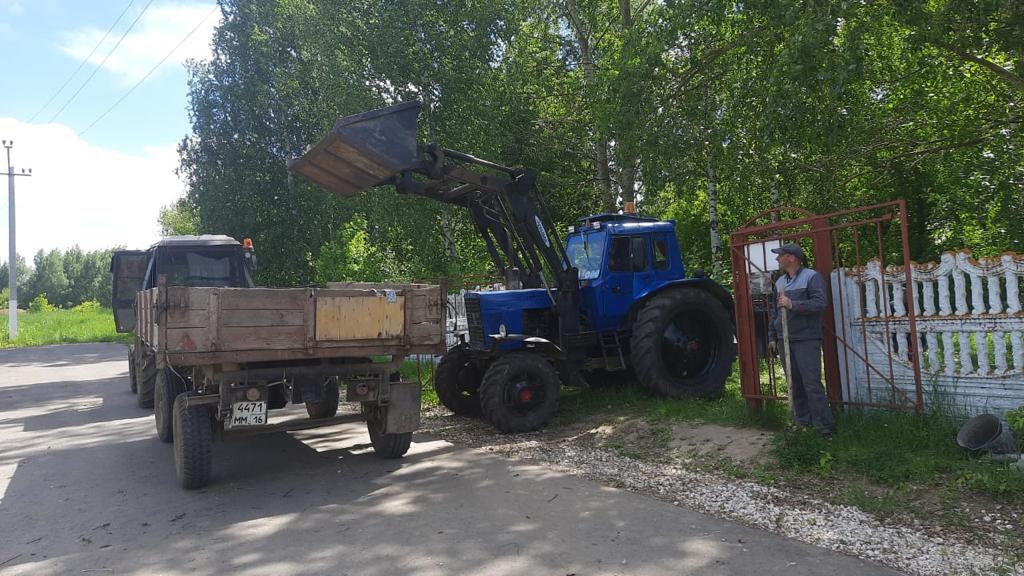 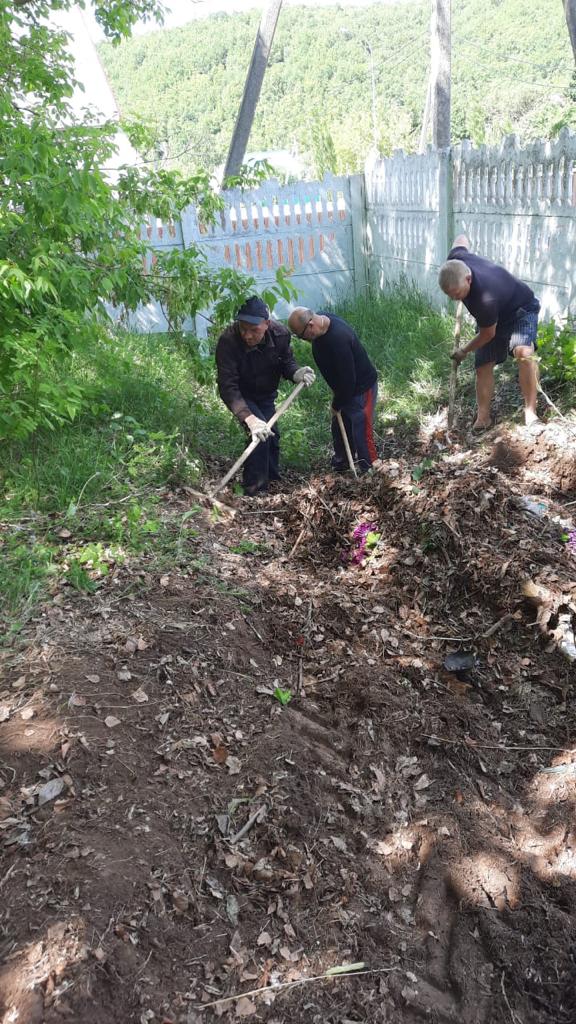 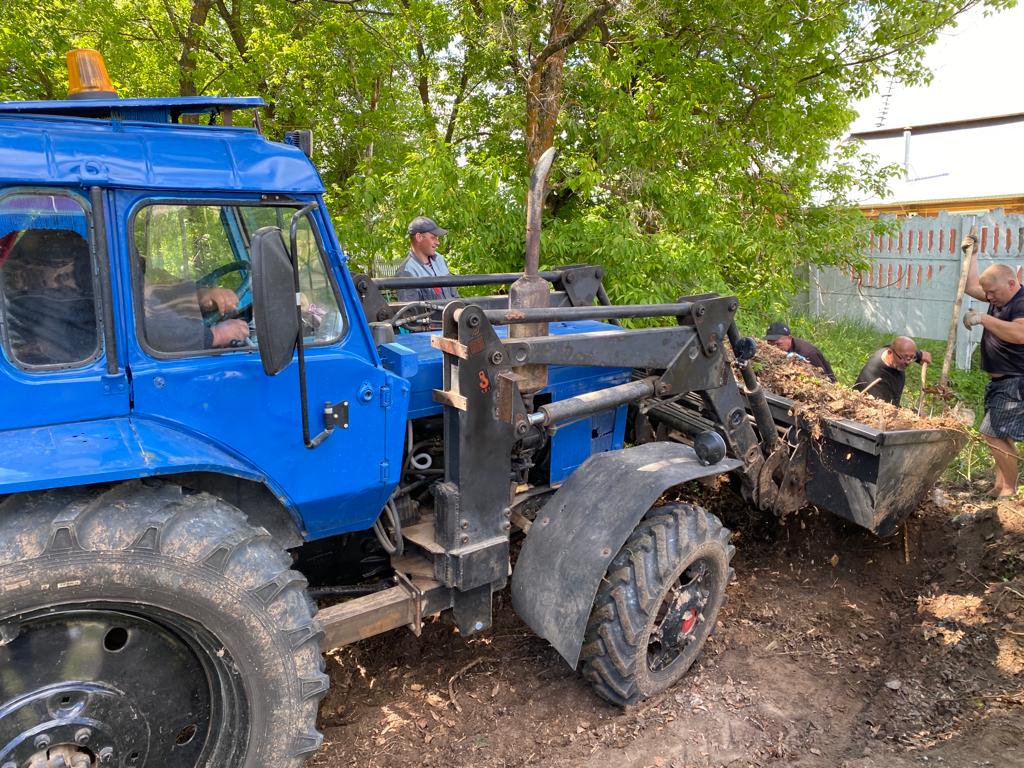 Уборка территории кладбища
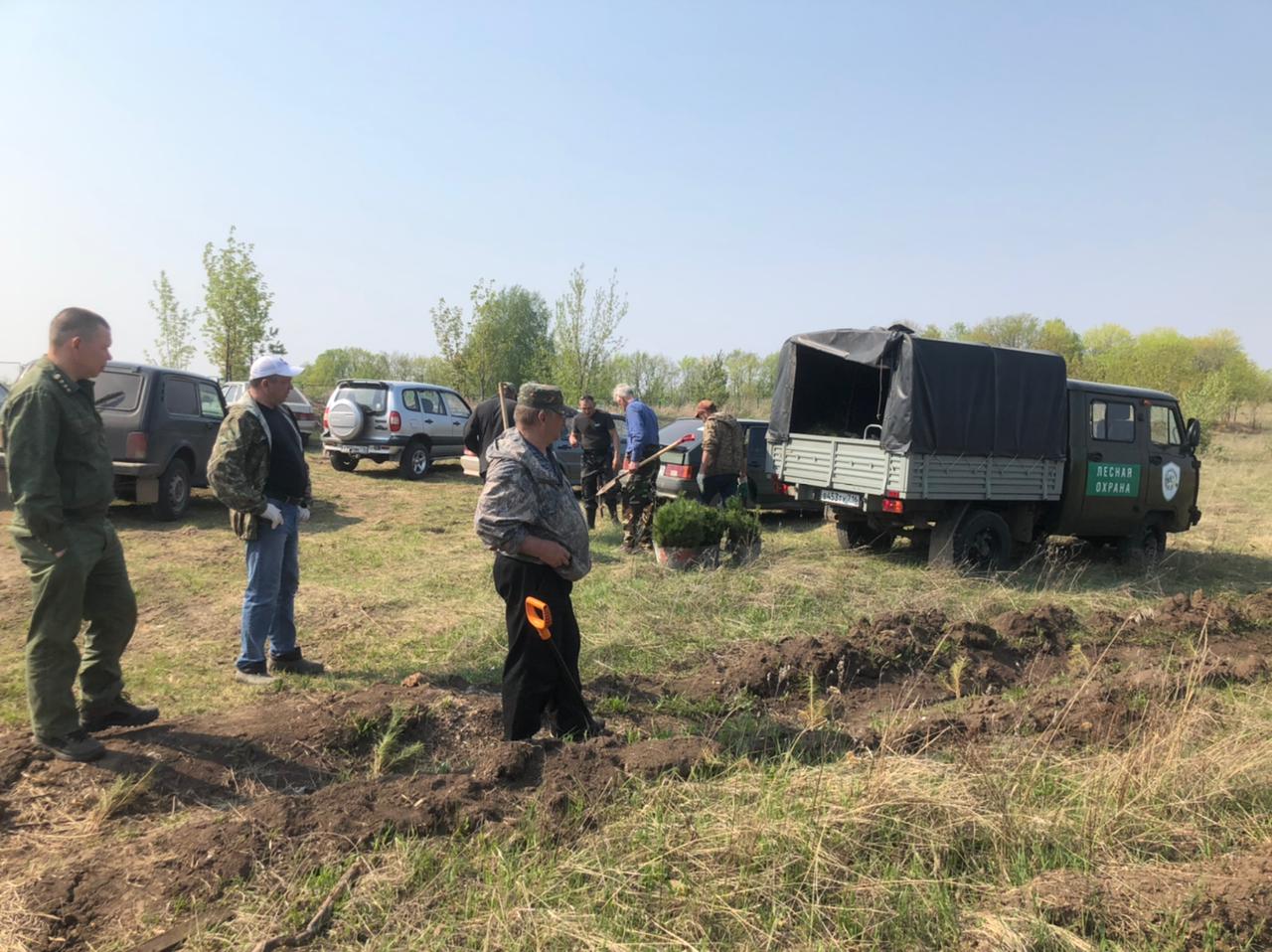 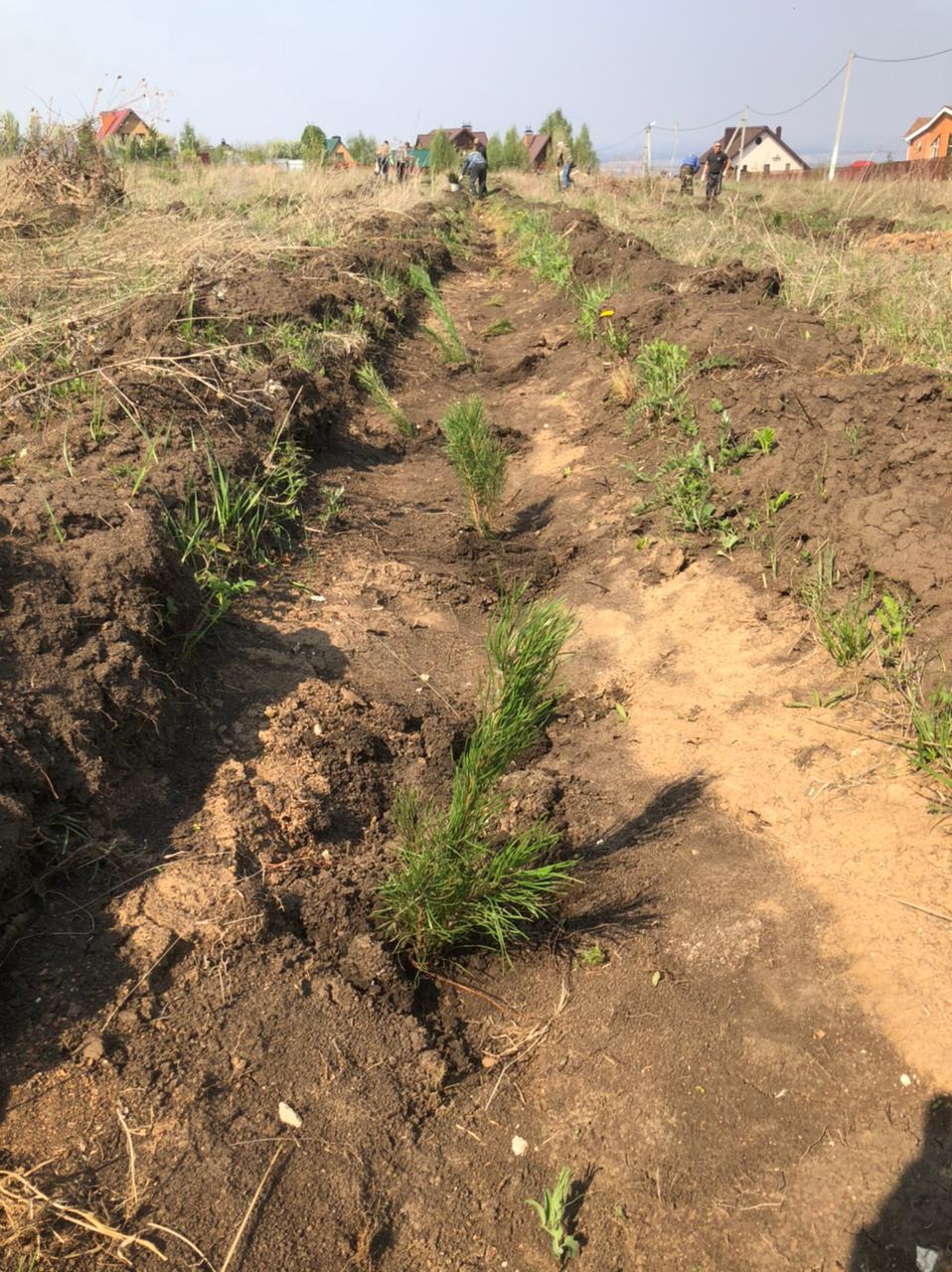 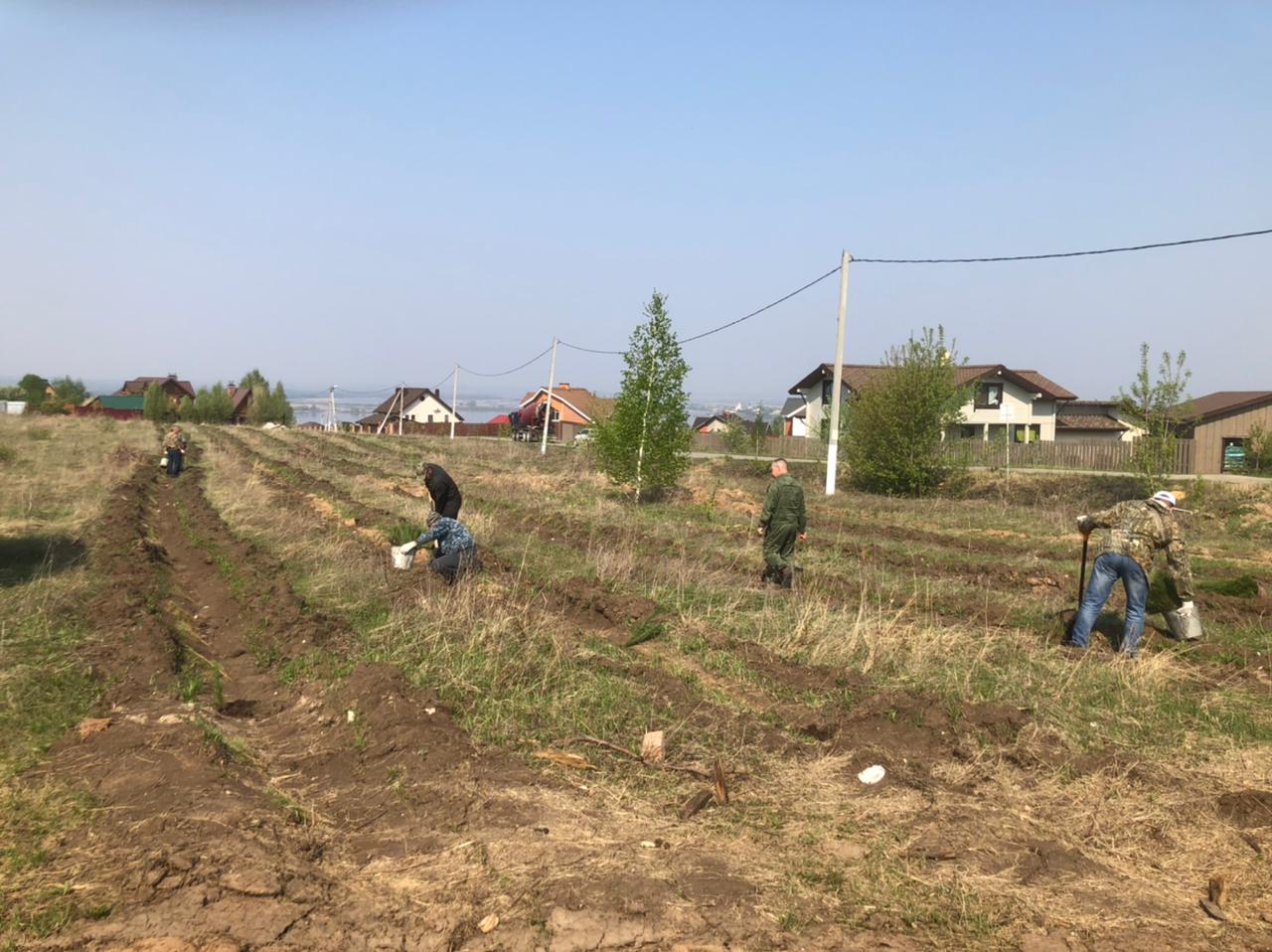 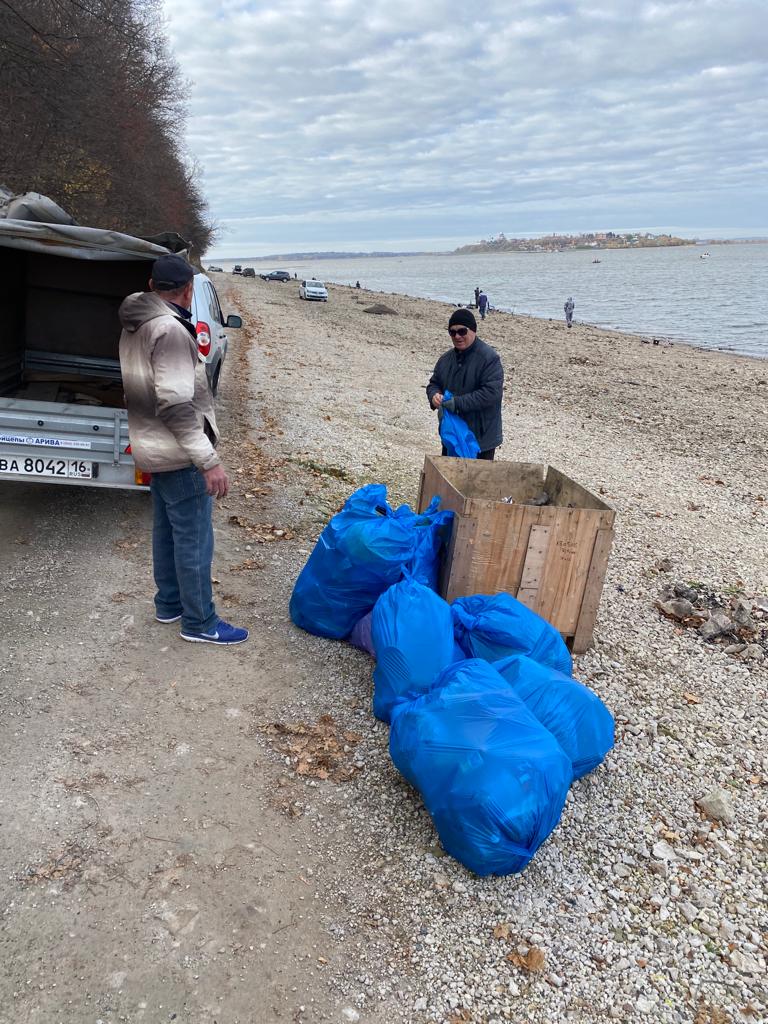 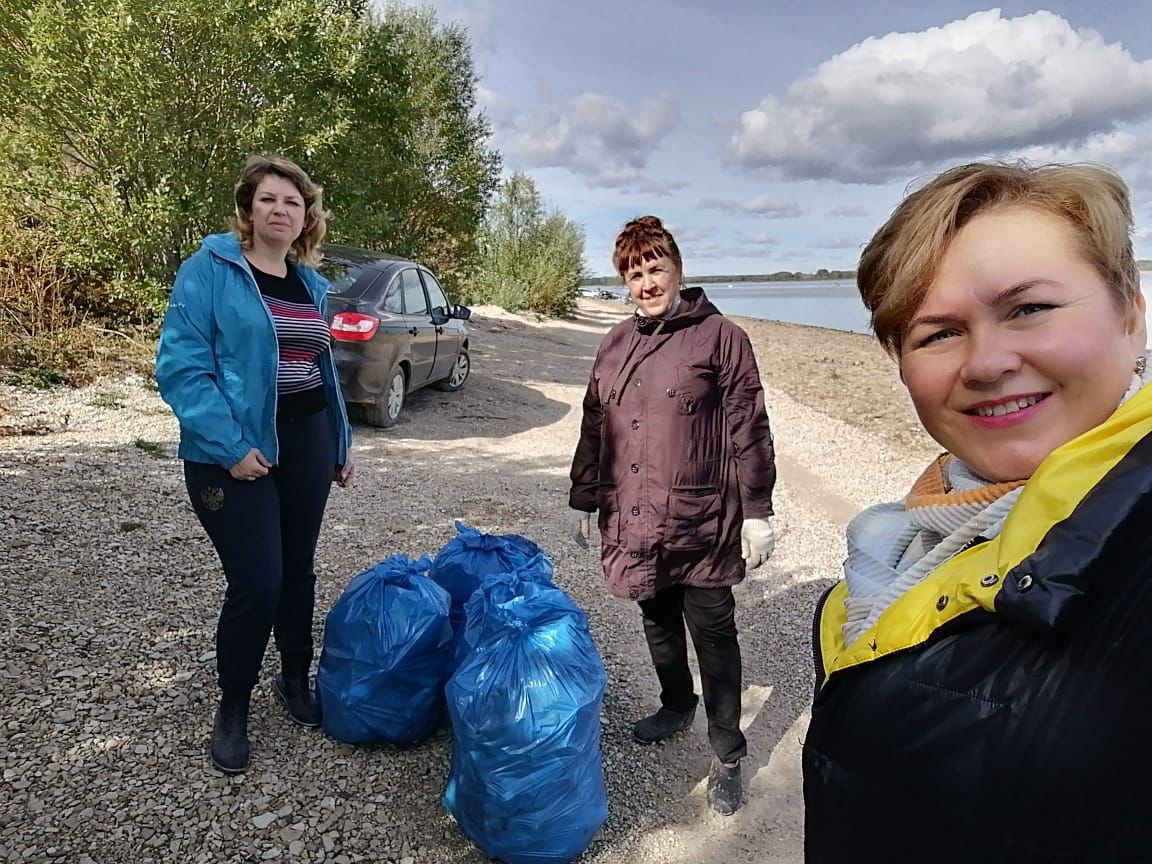 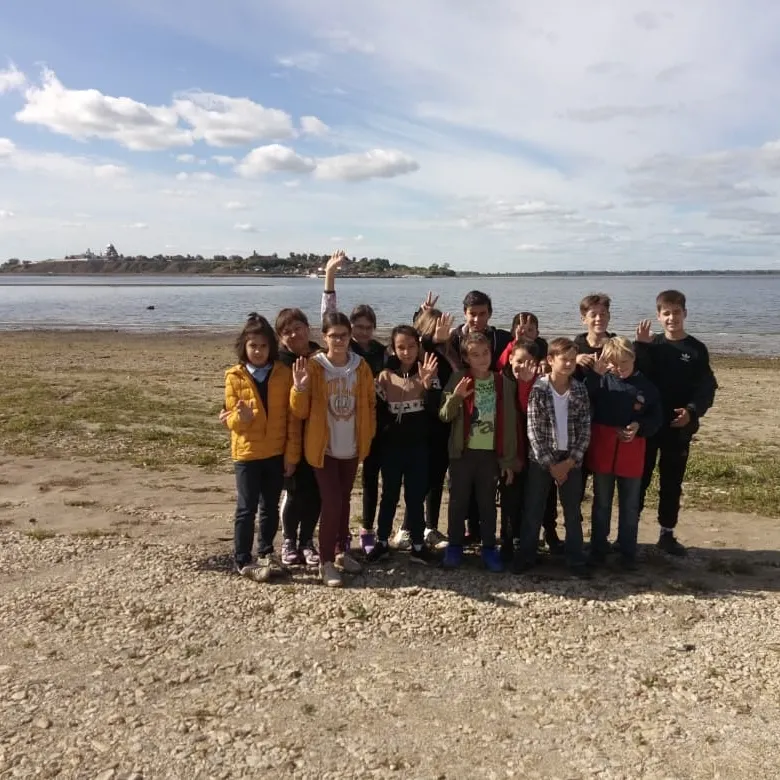 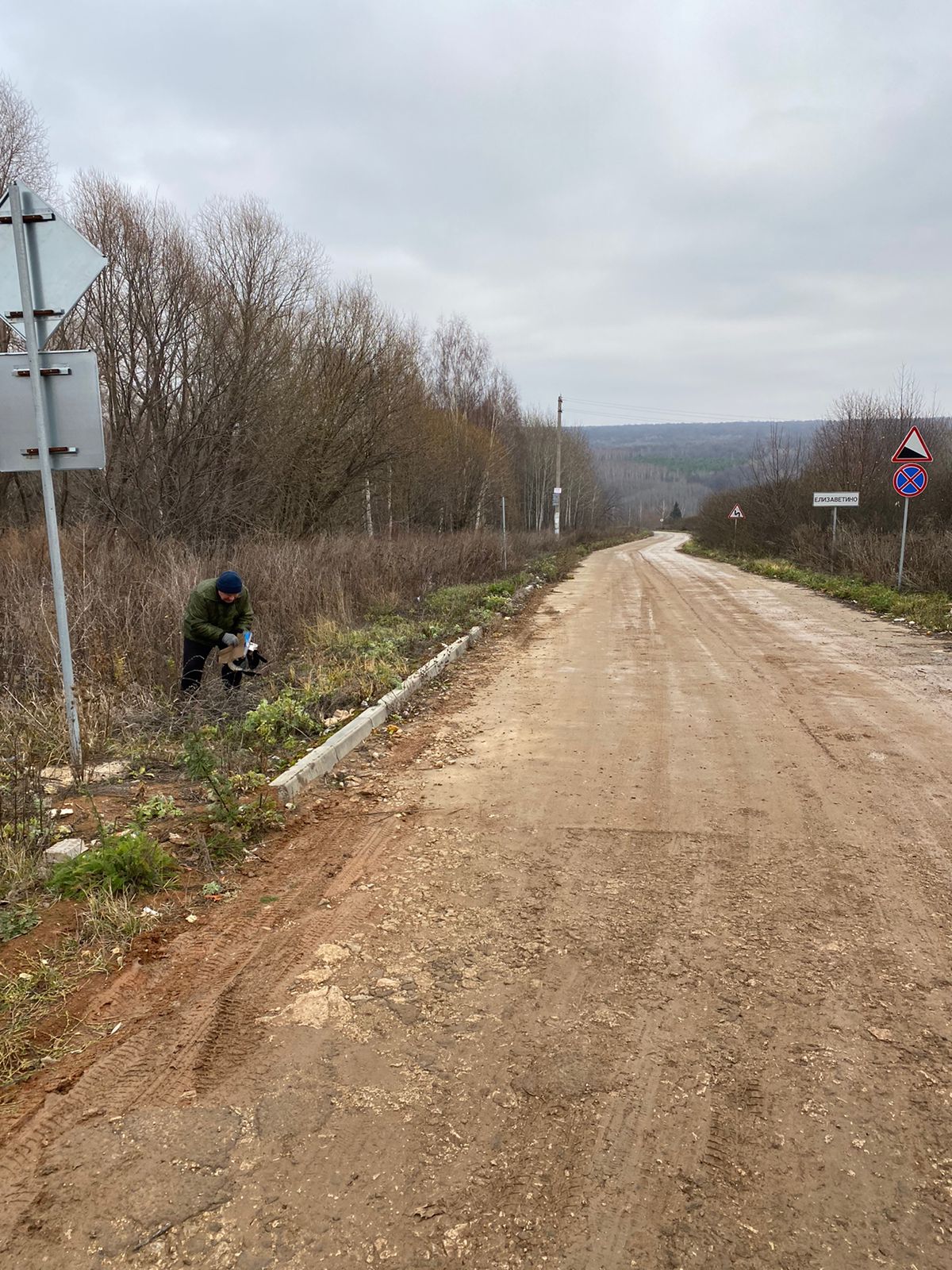 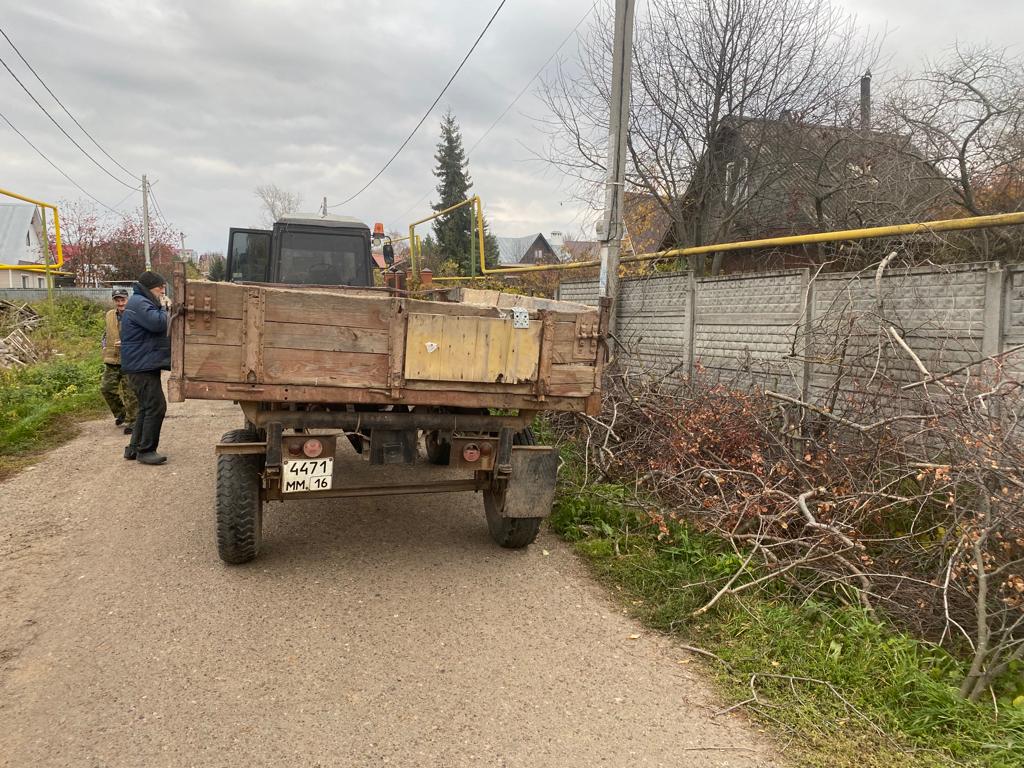 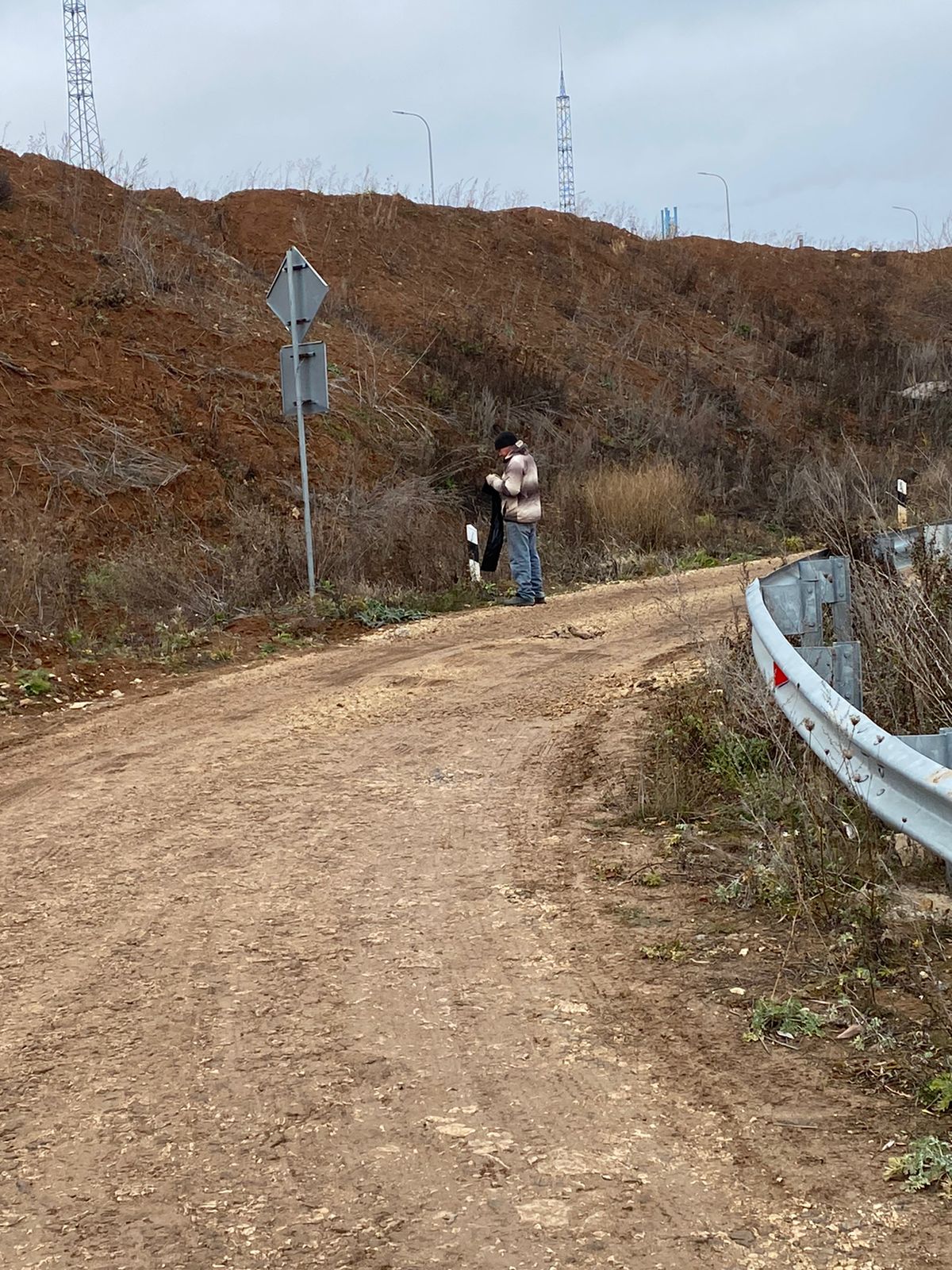 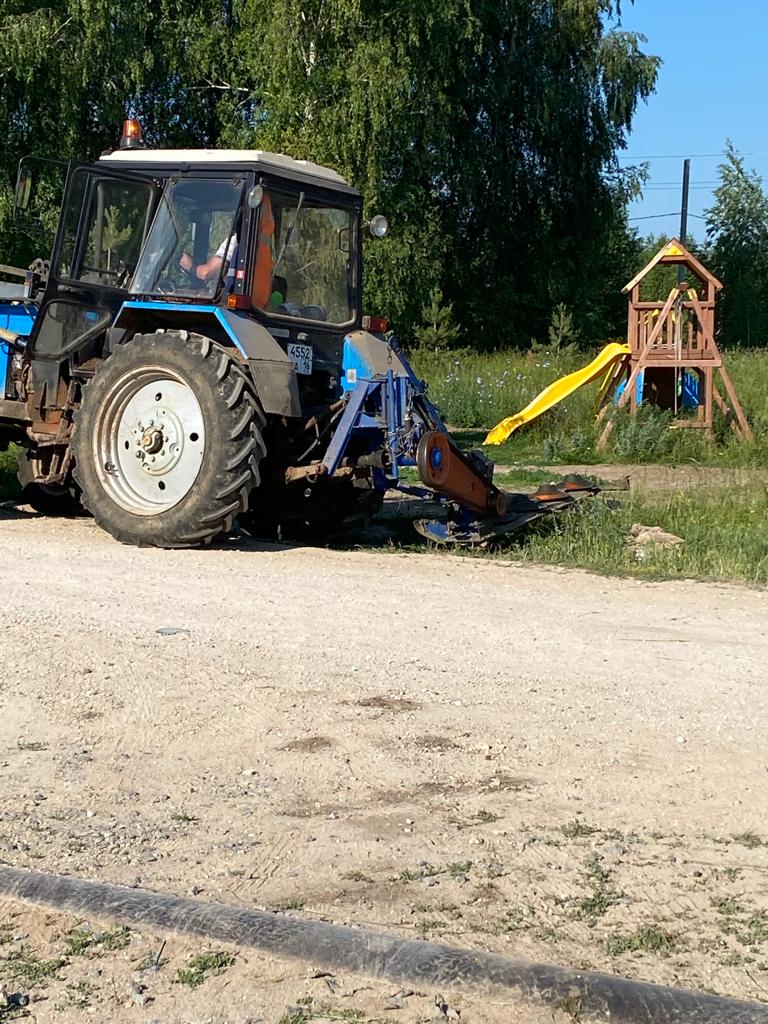 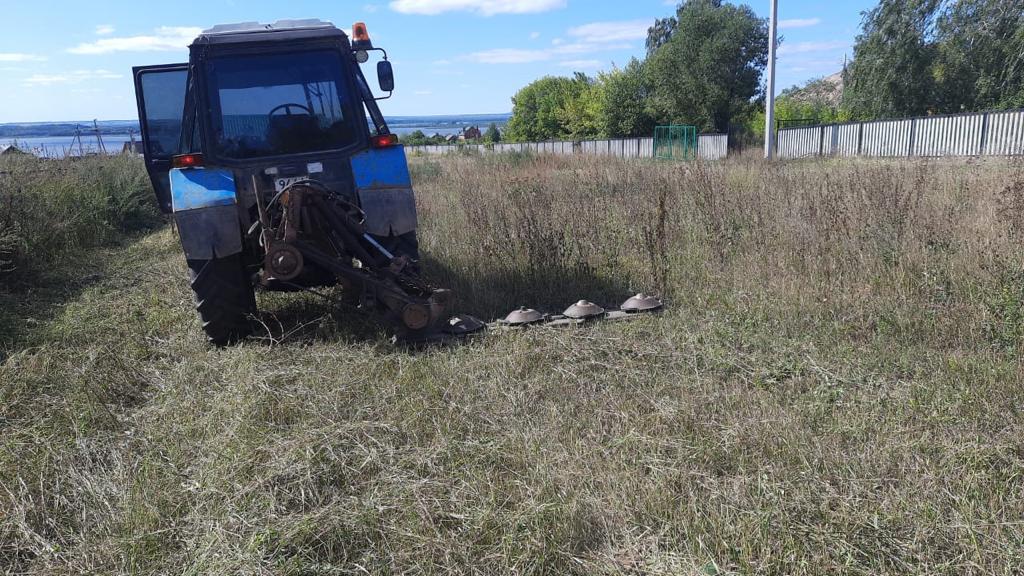 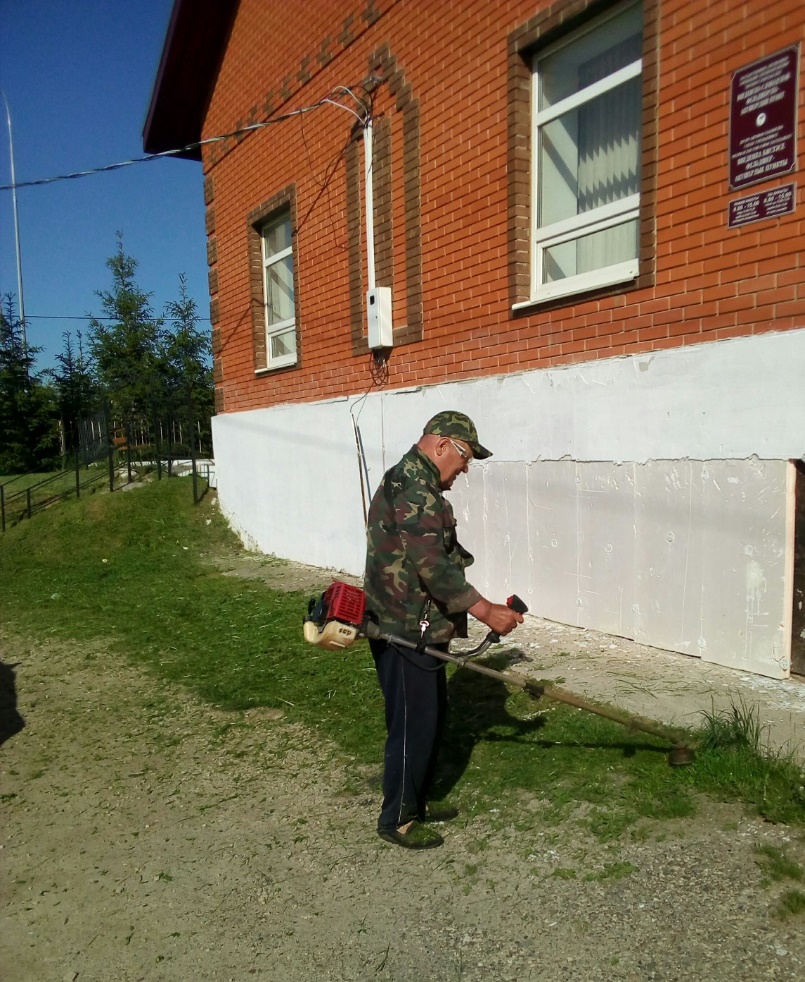 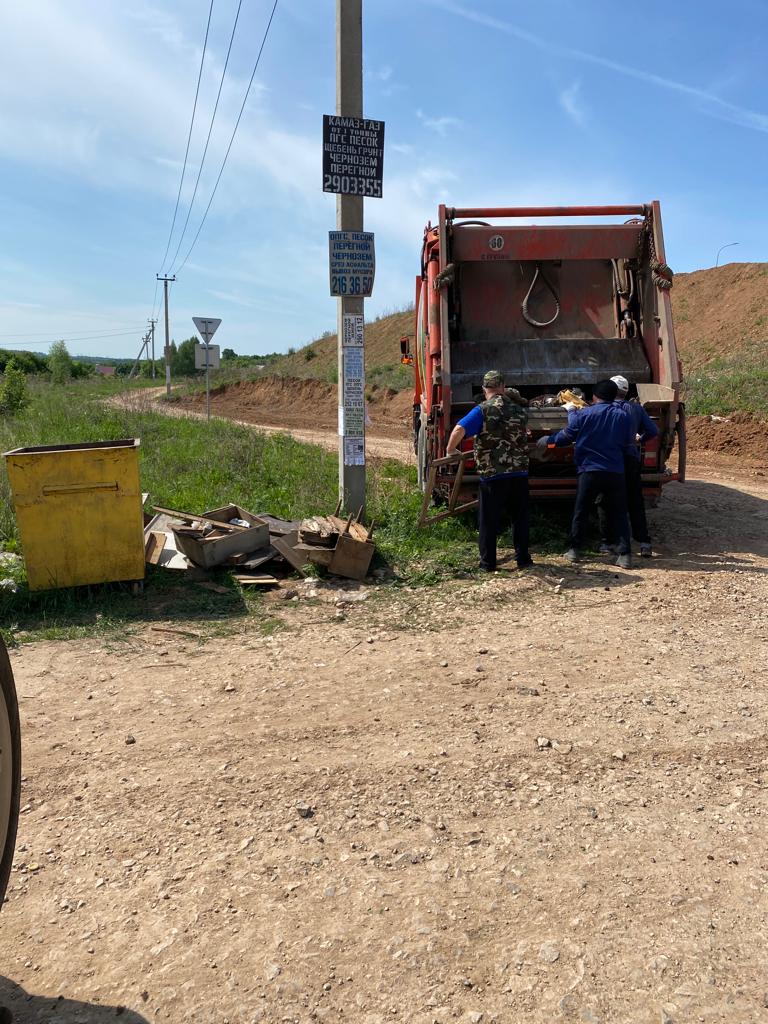 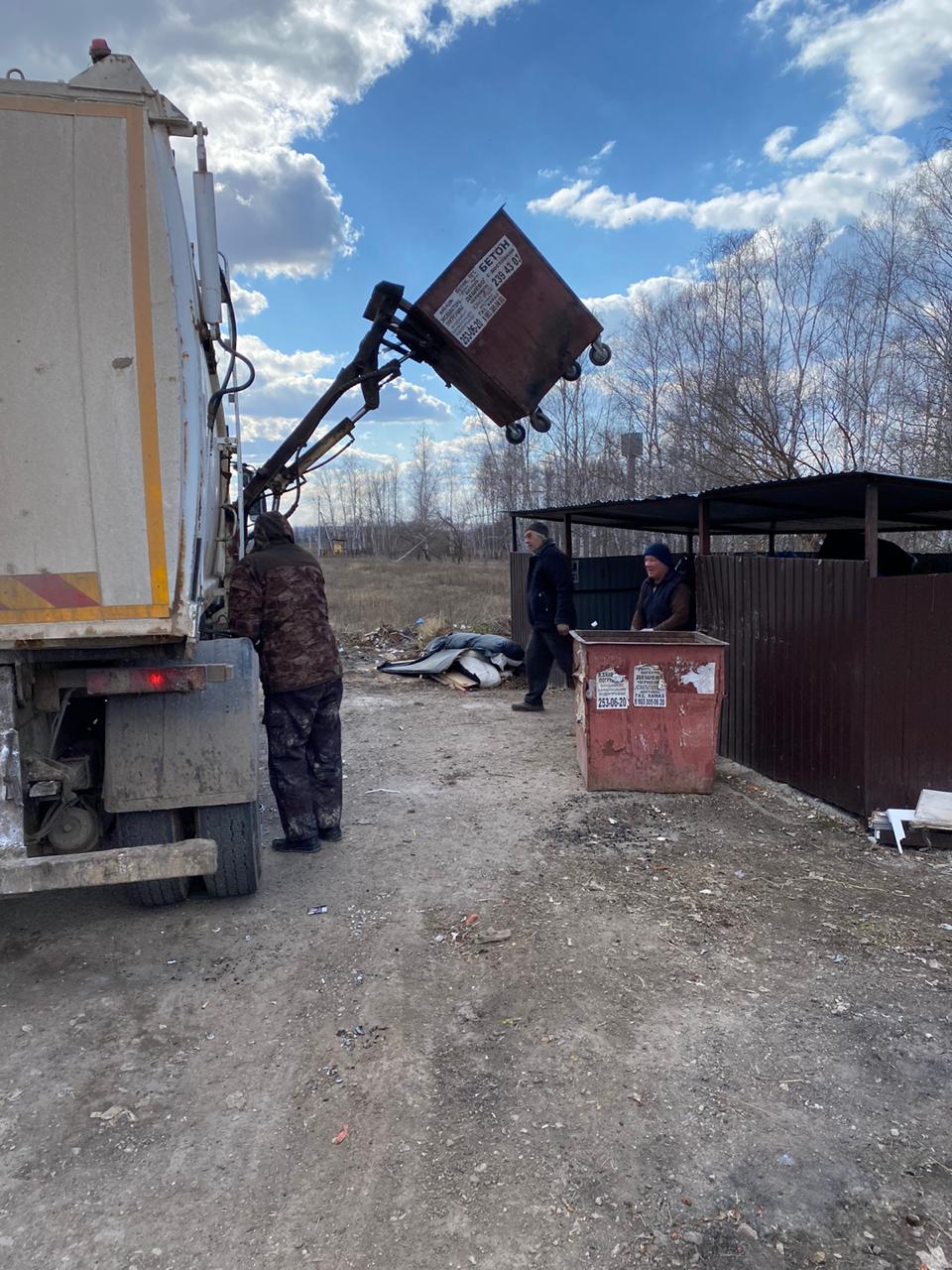 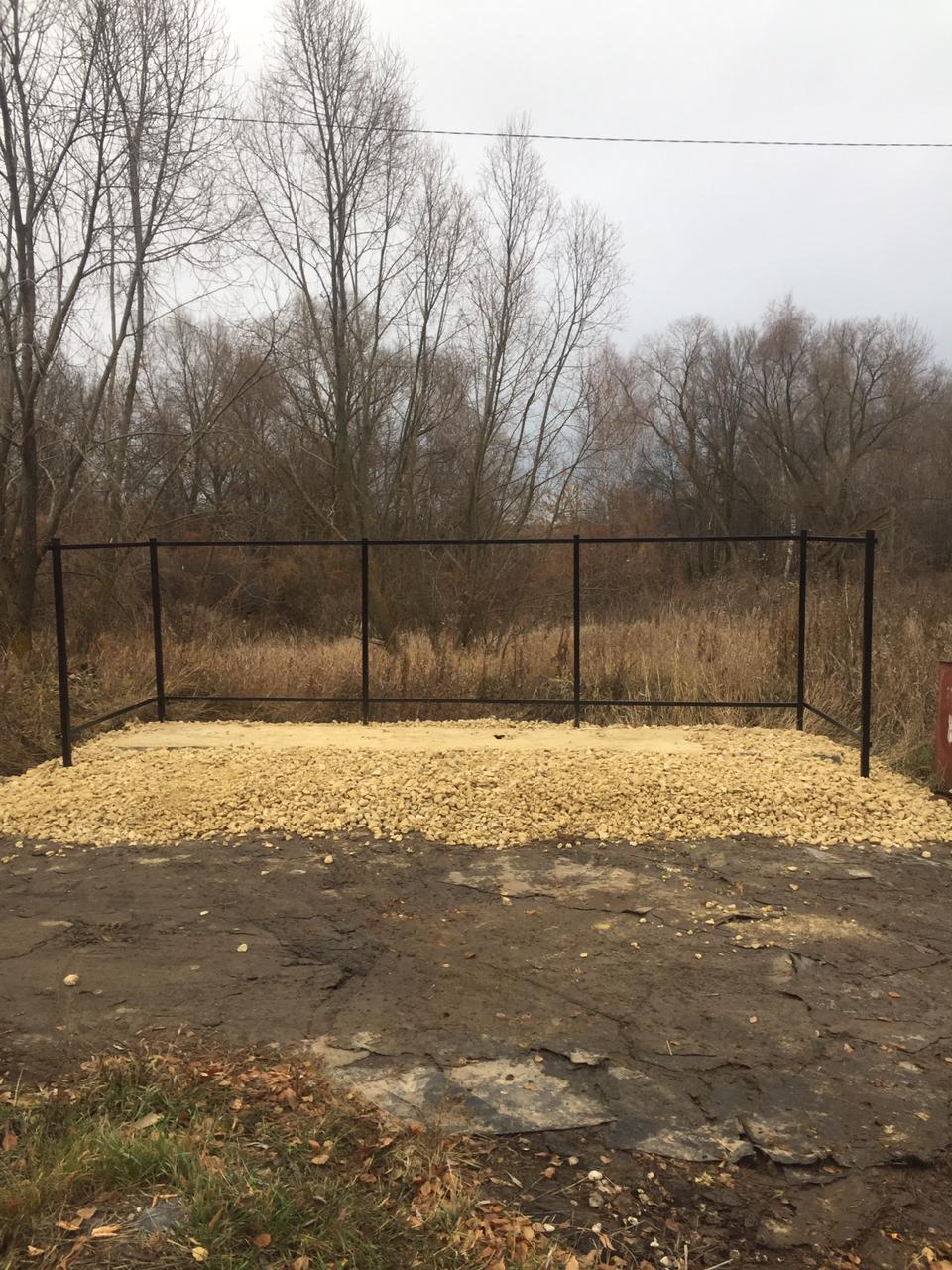 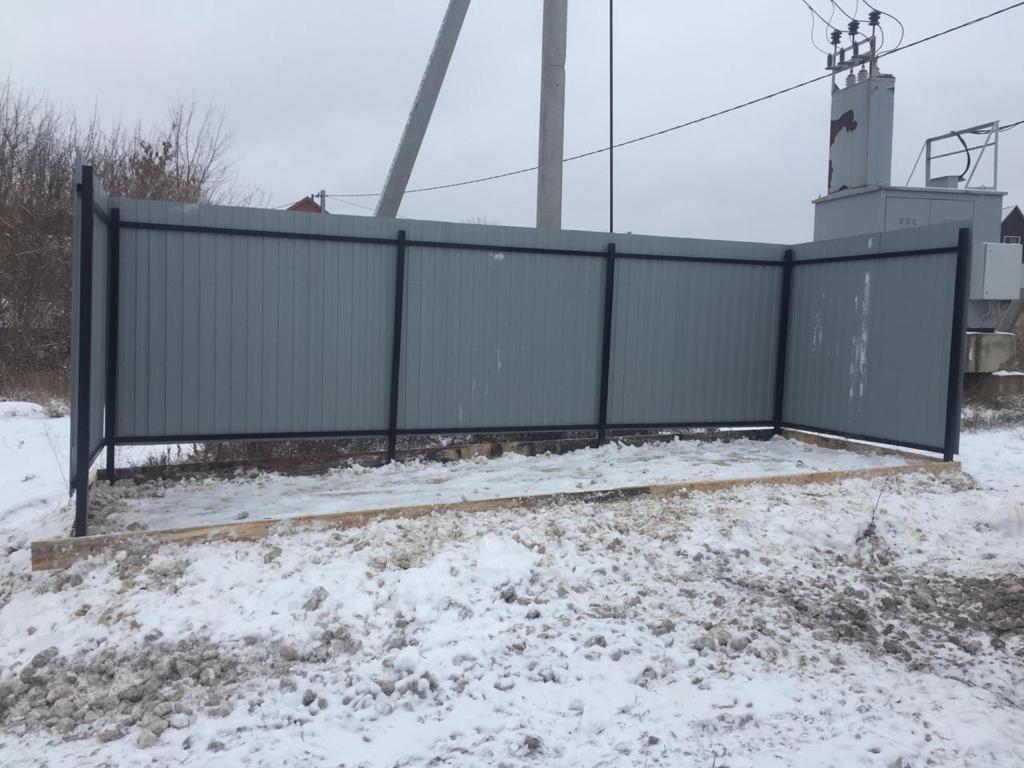 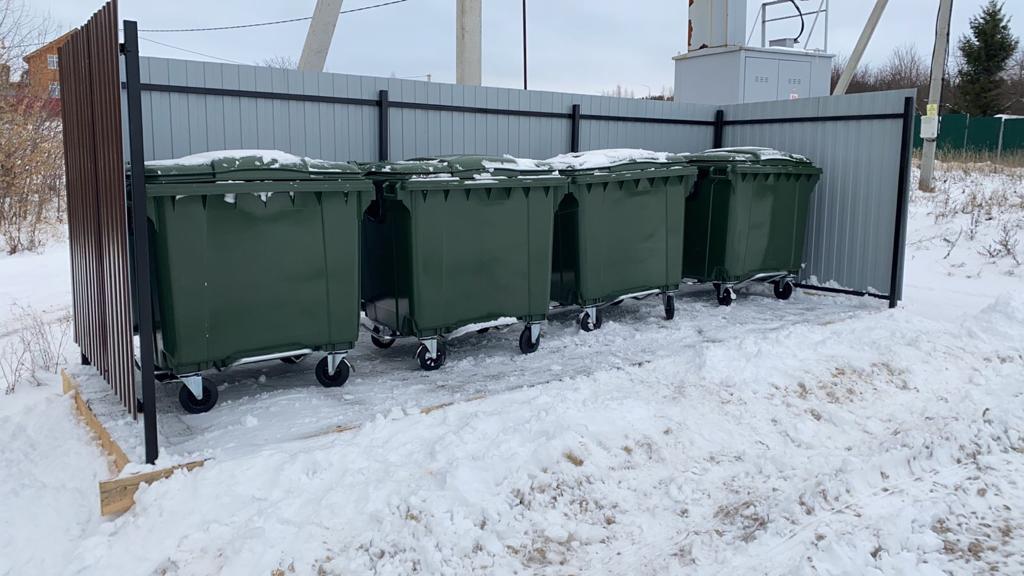 В 2021 году установили дополнительно 2 контейнерные площадки с 14 контейнерами, затратив на это 318 858 рублей
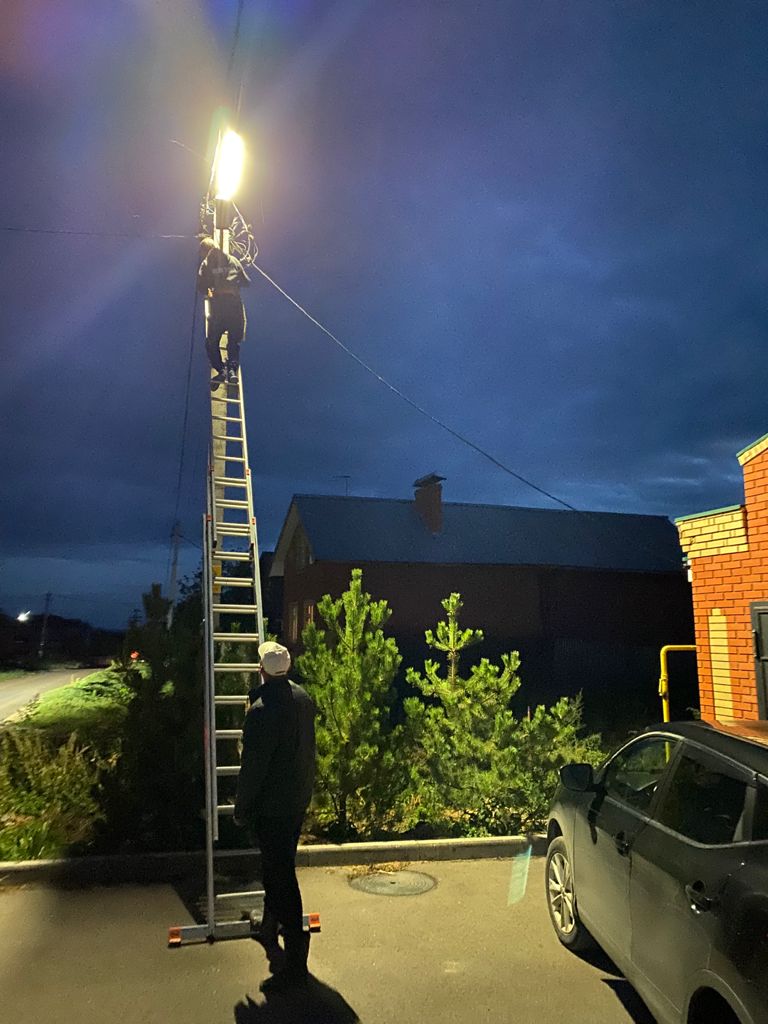 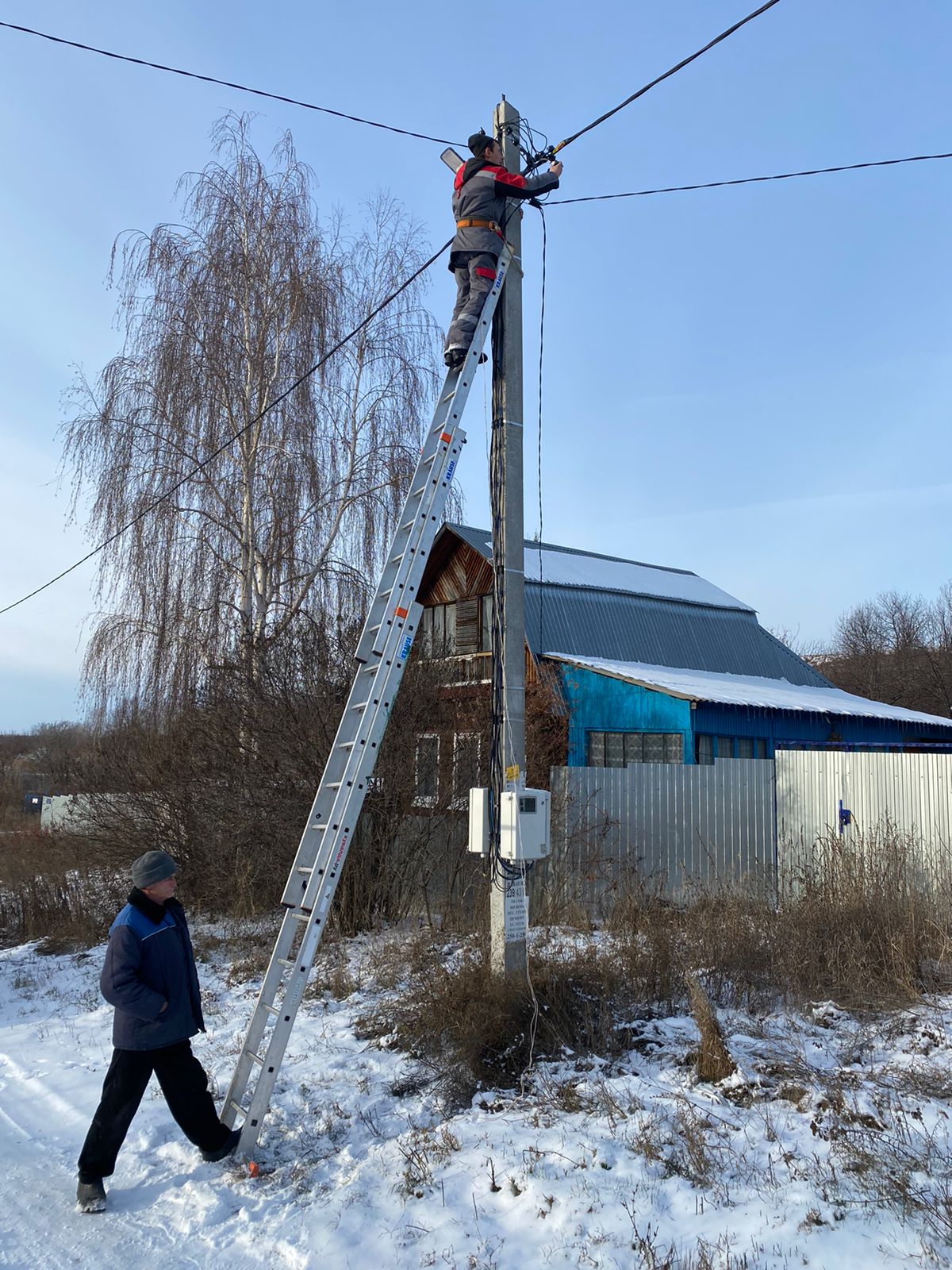 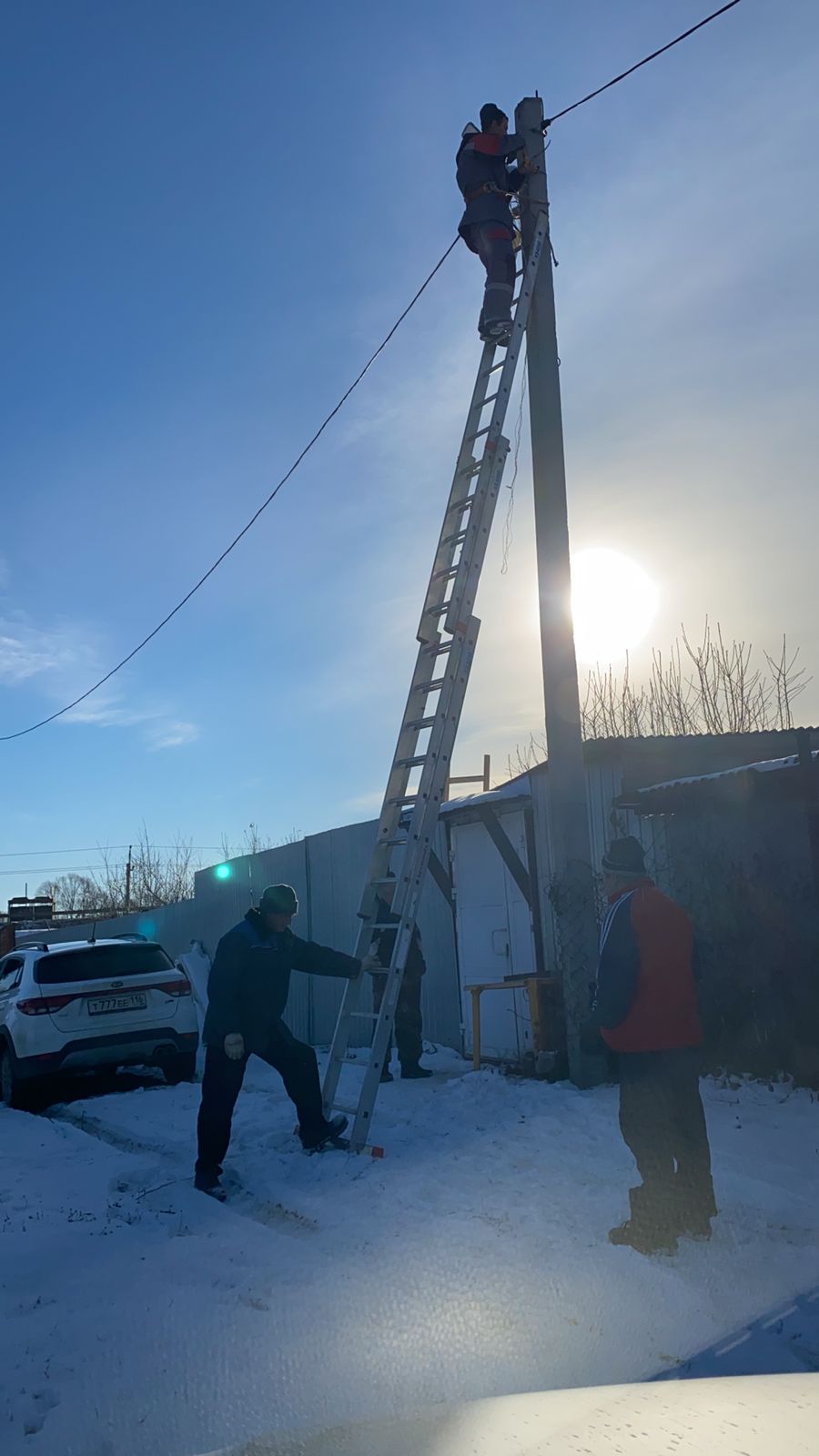 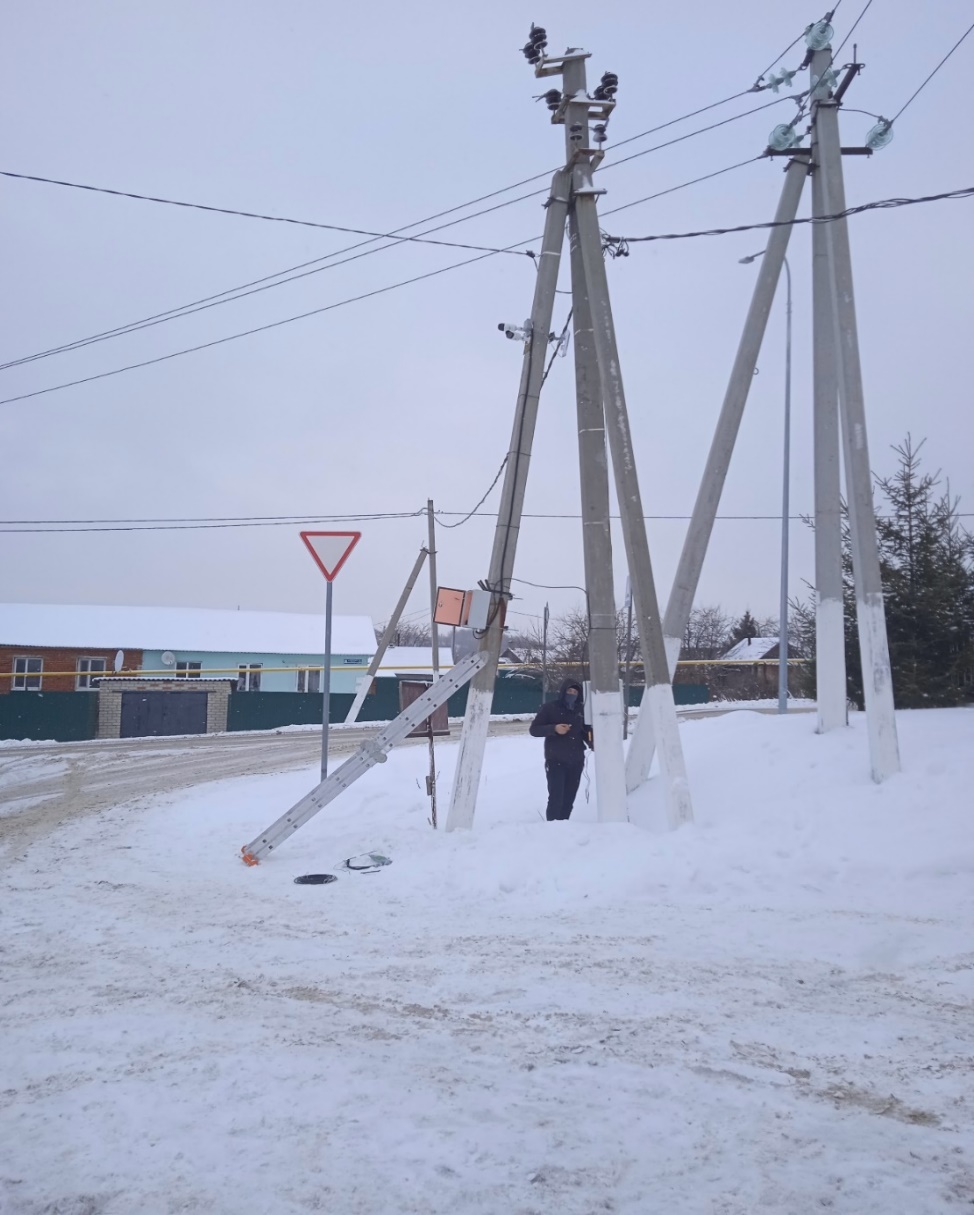 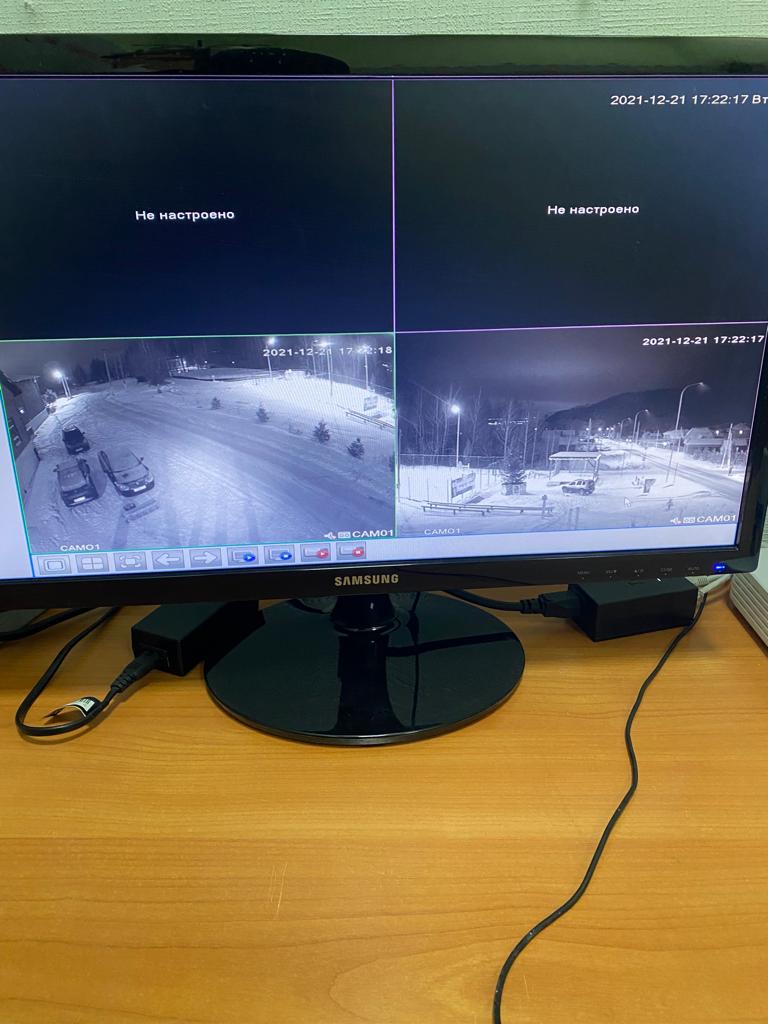 установлены камеры уличного наблюдения в количестве 2 шт. на сумму 
76 000 рублей
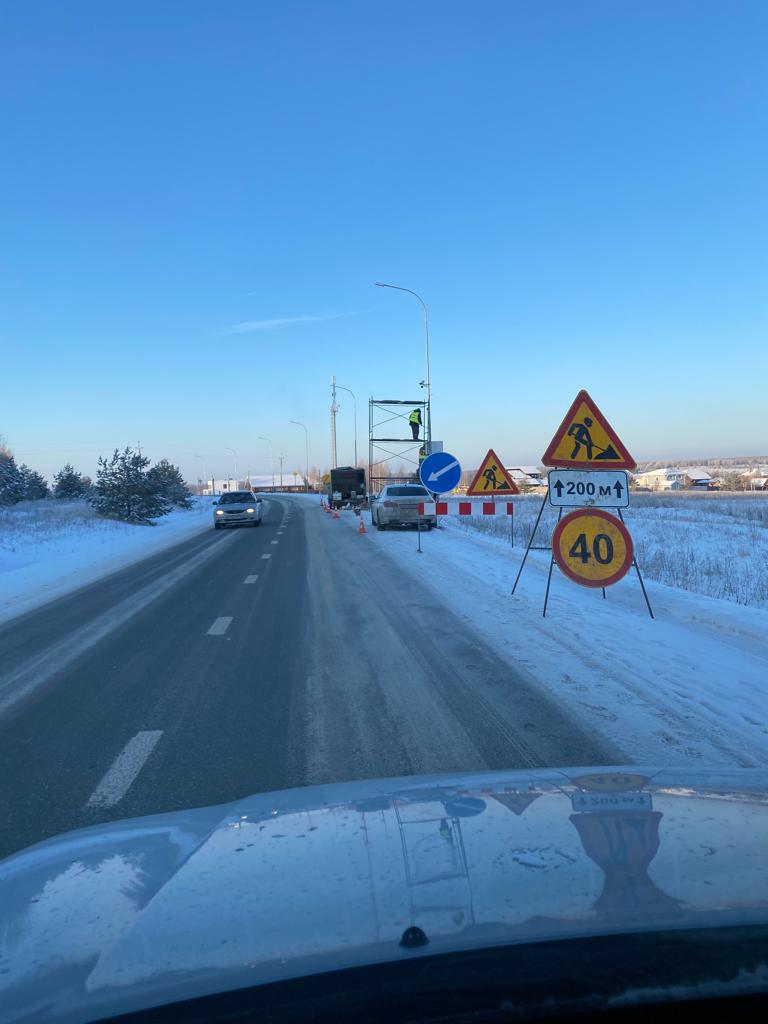 По программе «Безопасный город» от трассы М-7 до с.Введенская Слобода установлены 3 камеры. Базы данных формируется в ГИБДД Республики Татарстан.
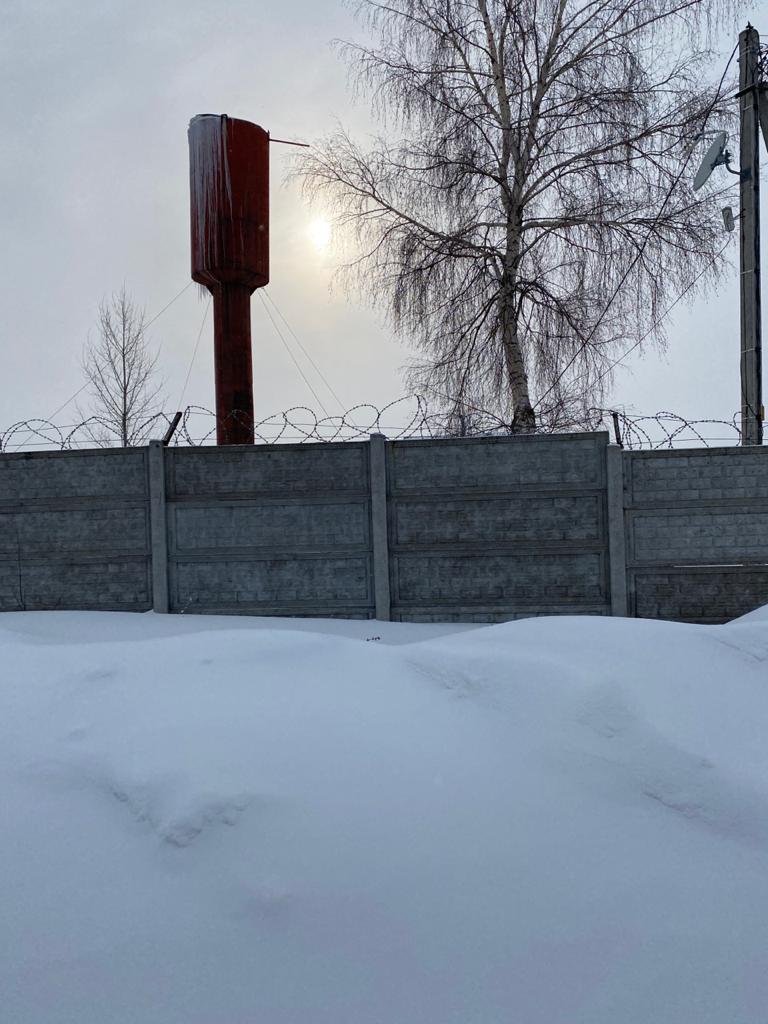 Для водокачек разработаны проекты зон санитарной охраны (ЗСО) 150 000 руб. – это требование действующего законодательства. Проведена экспертиза скважин 54 150 руб.
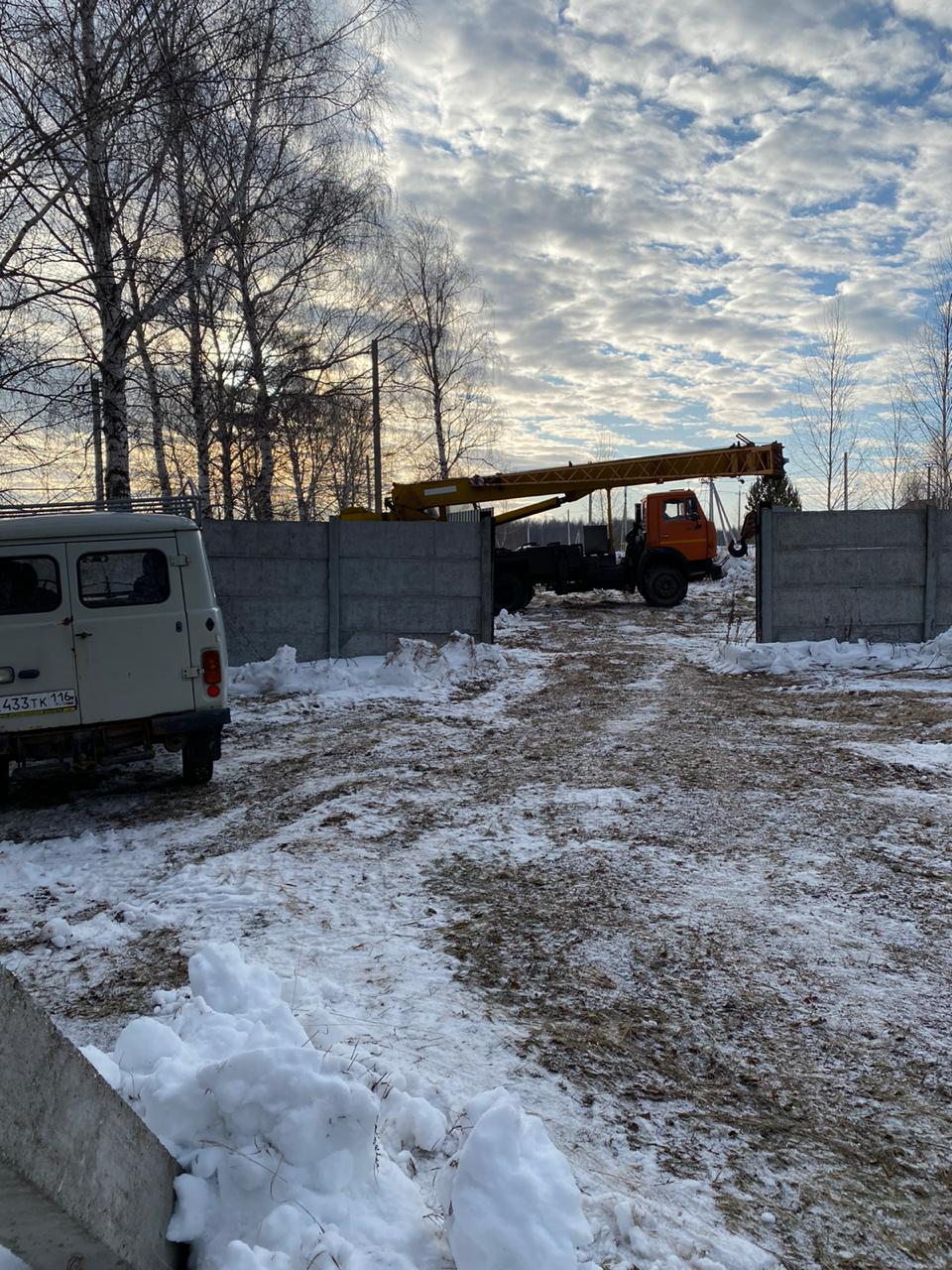 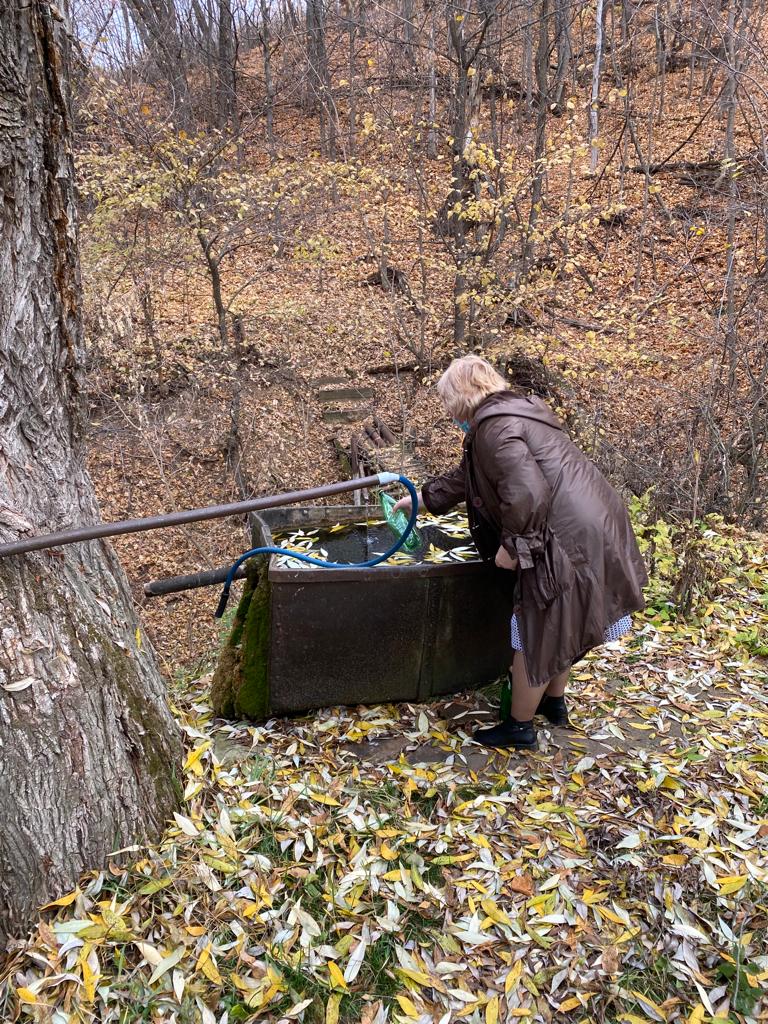 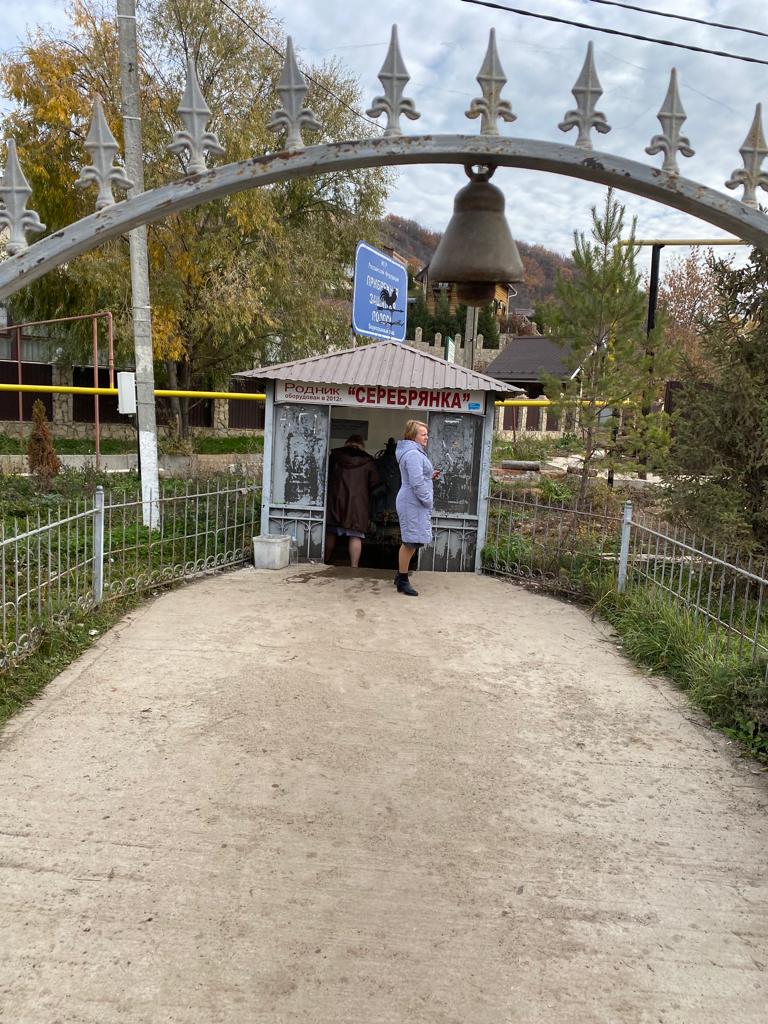 Забор воды на анализы с местных родников
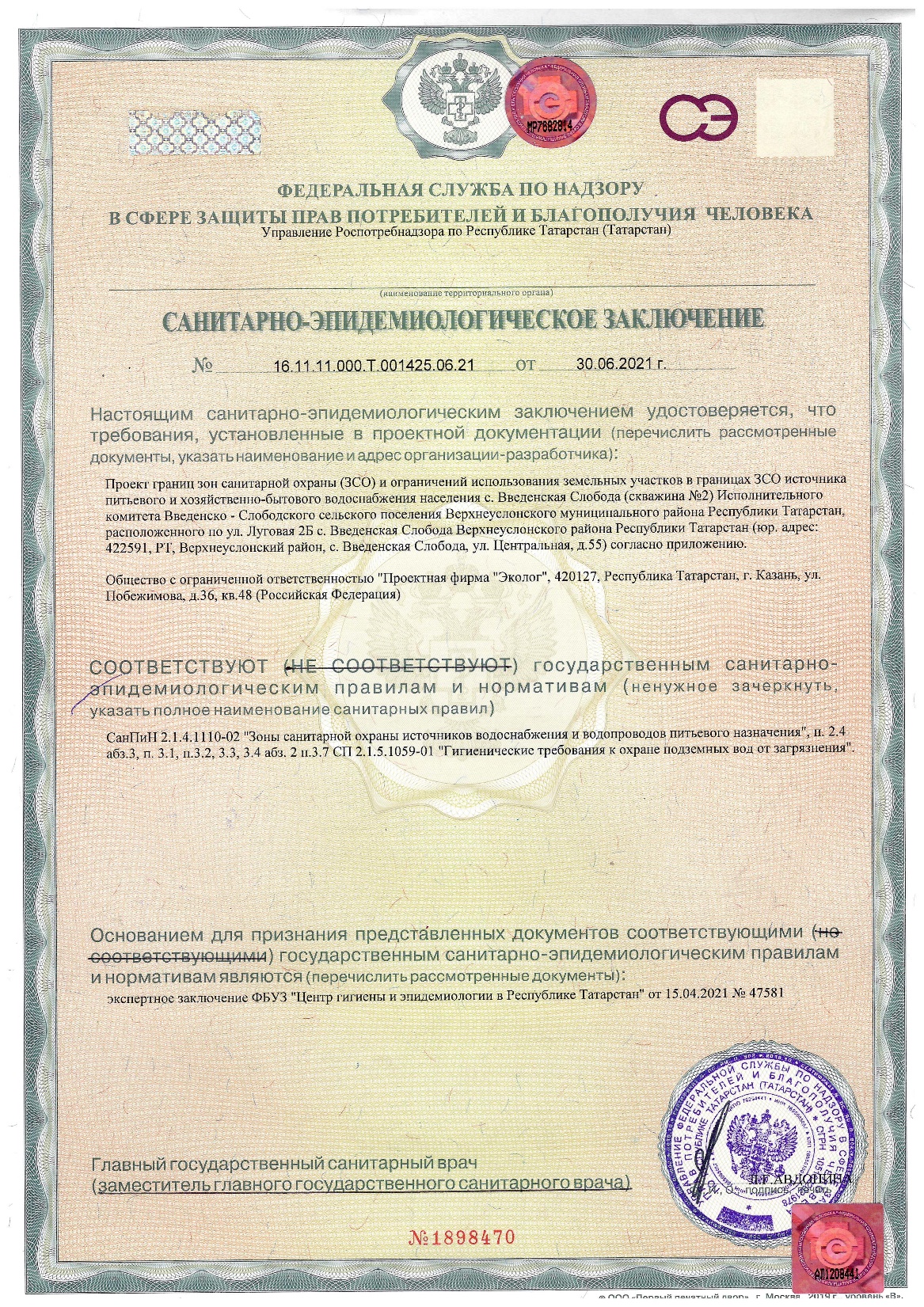 Получены Санитарно-эпидемиологические заключения на обе водокачки
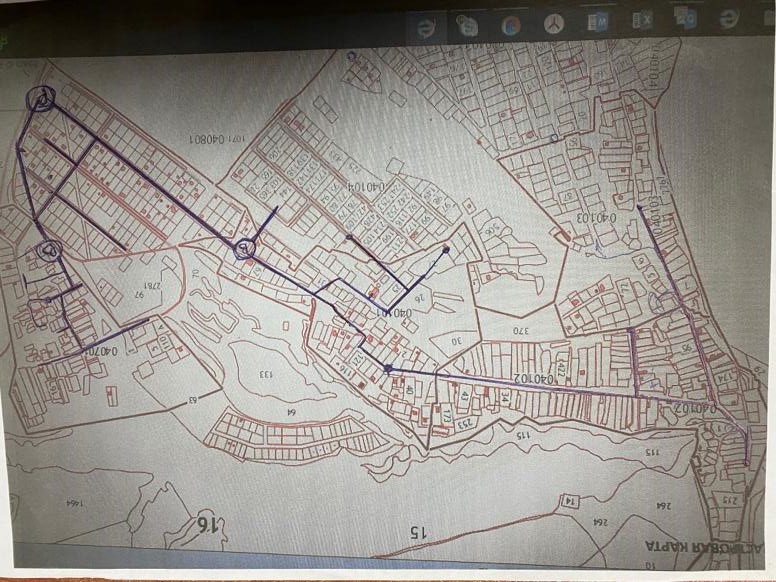 Всего водой от  центрального водопровода пользуется 282 абонента
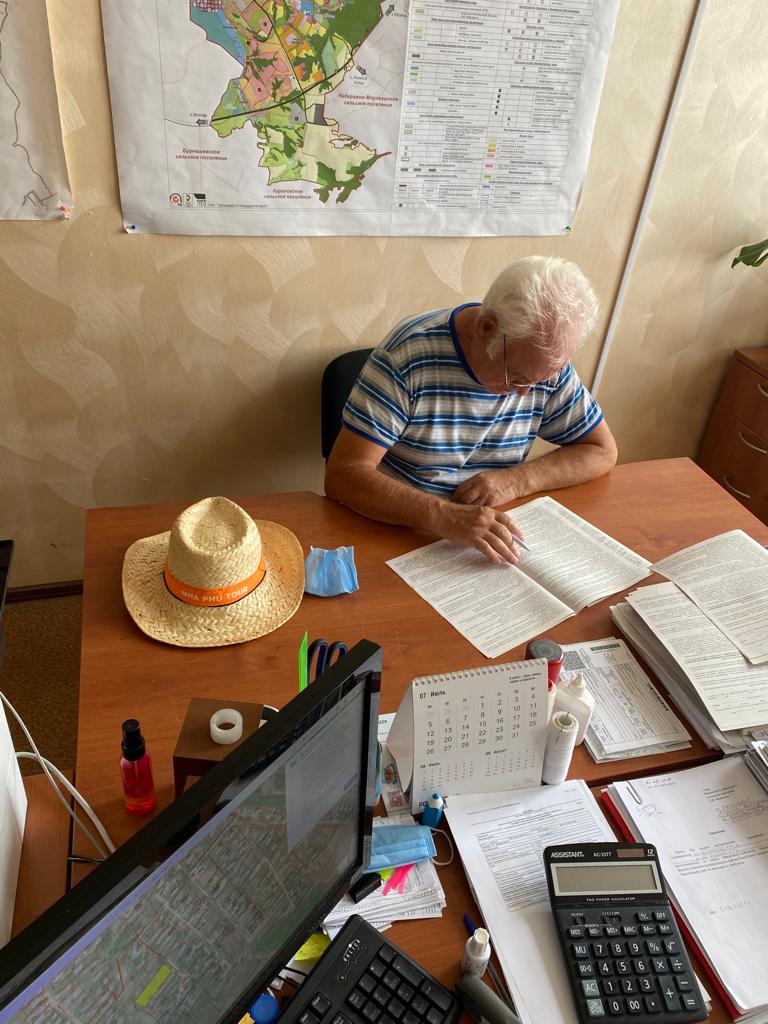 процедура перезаключения договоров между МУП «Волжанка» и потребителями воды
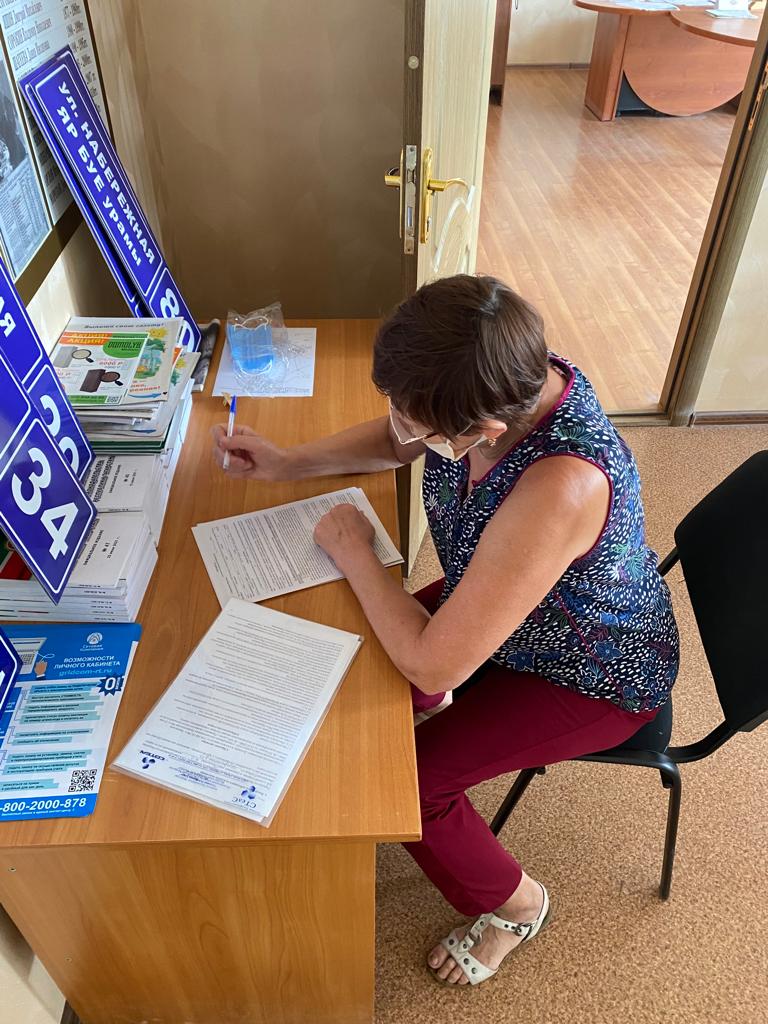 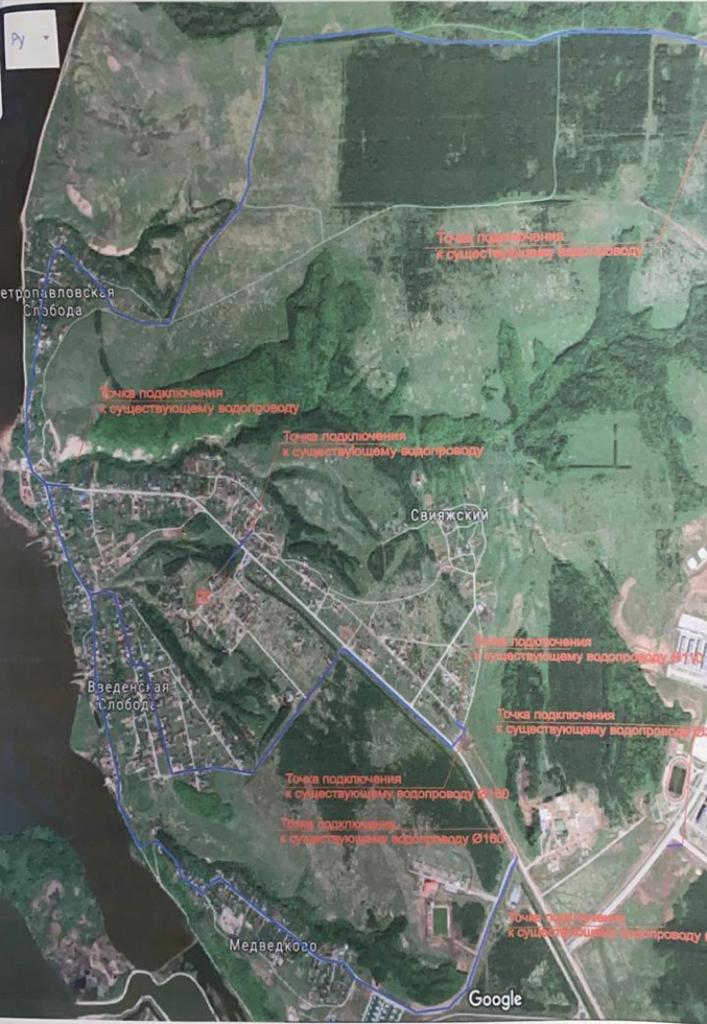 Схема проекта 
трассы водоснабжения протяженностью 16 км.
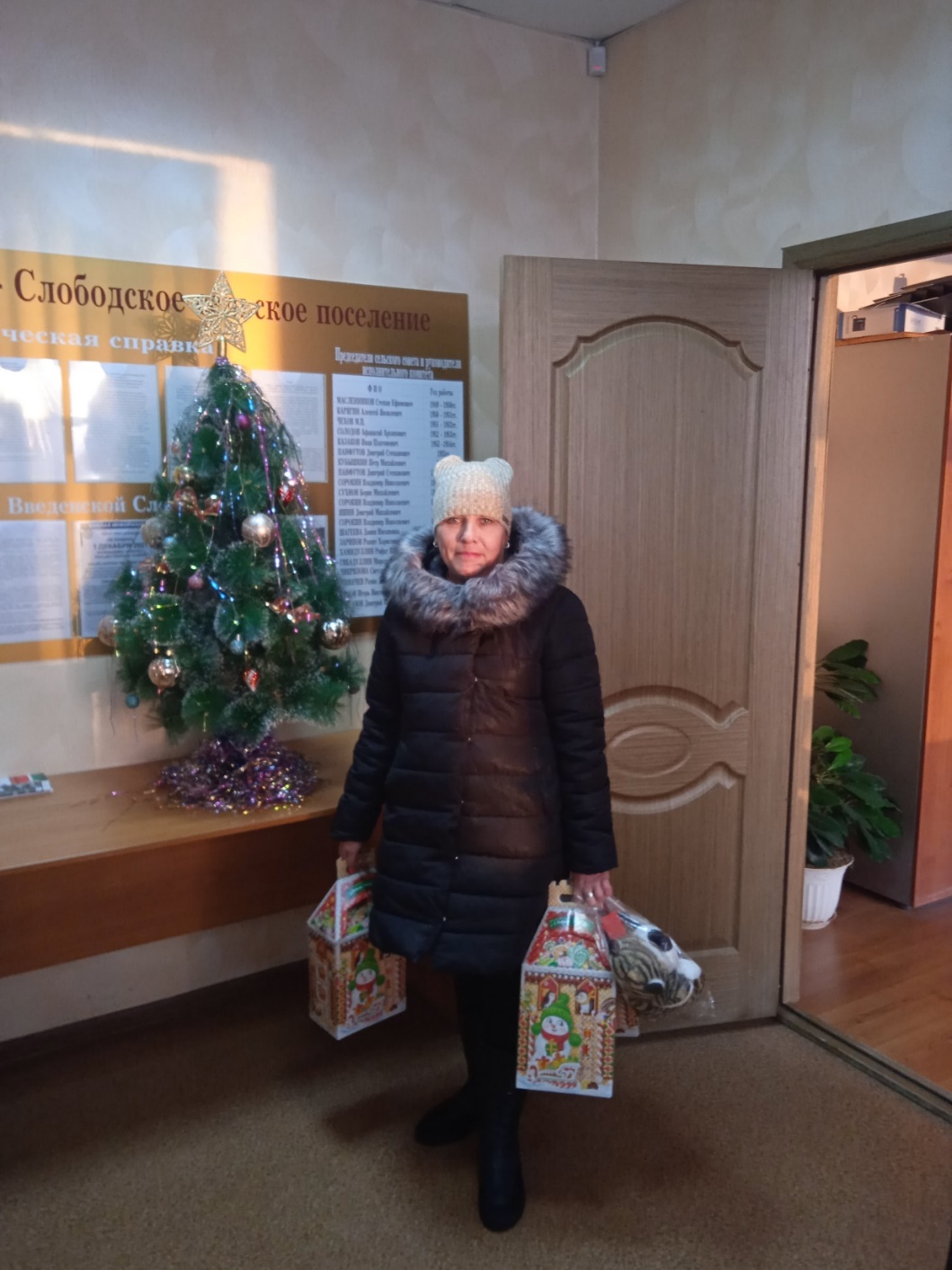 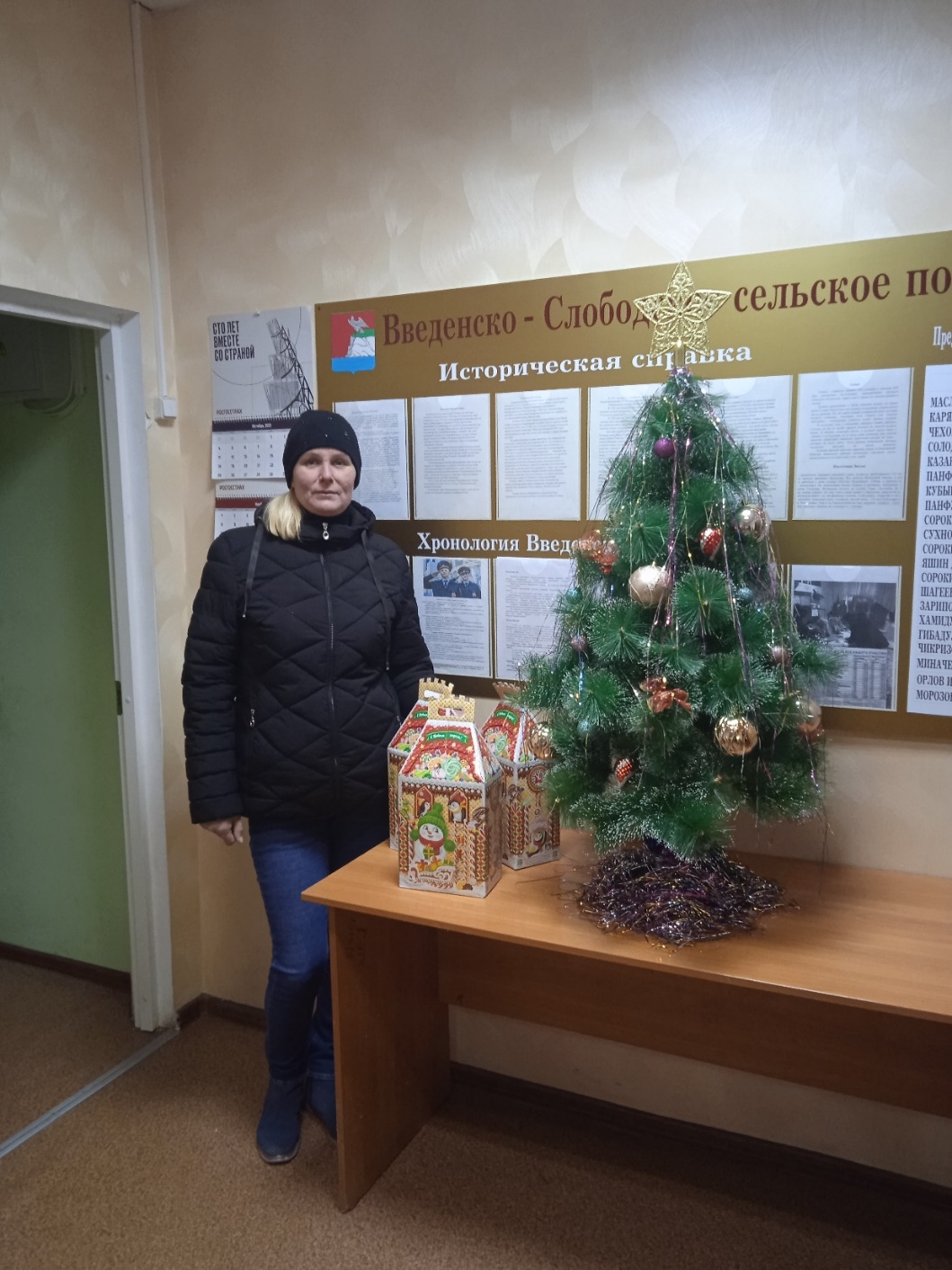 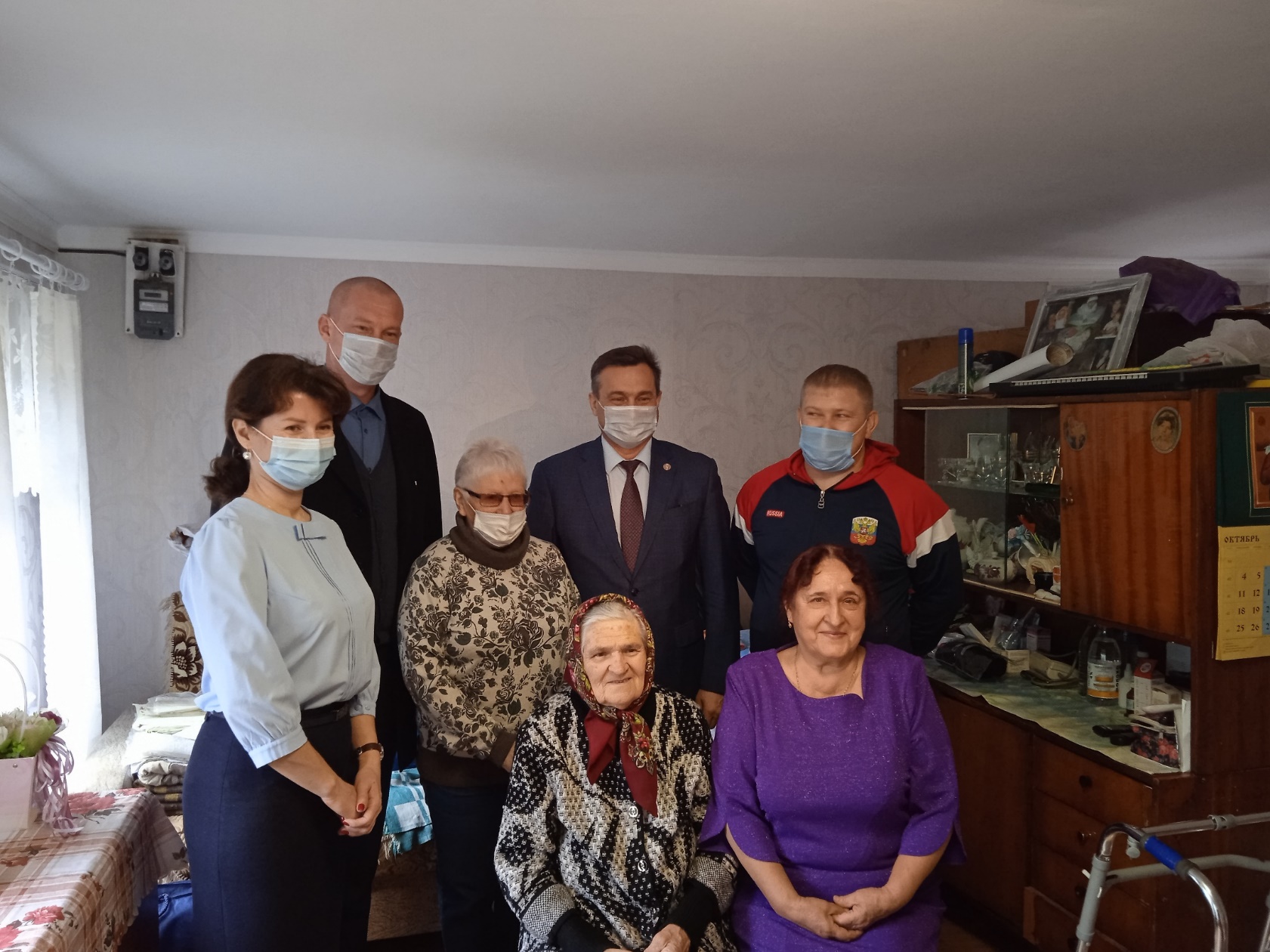 Поздравляем 
 90-летием, труженицу тыла – Петрову Екатерину Петровну
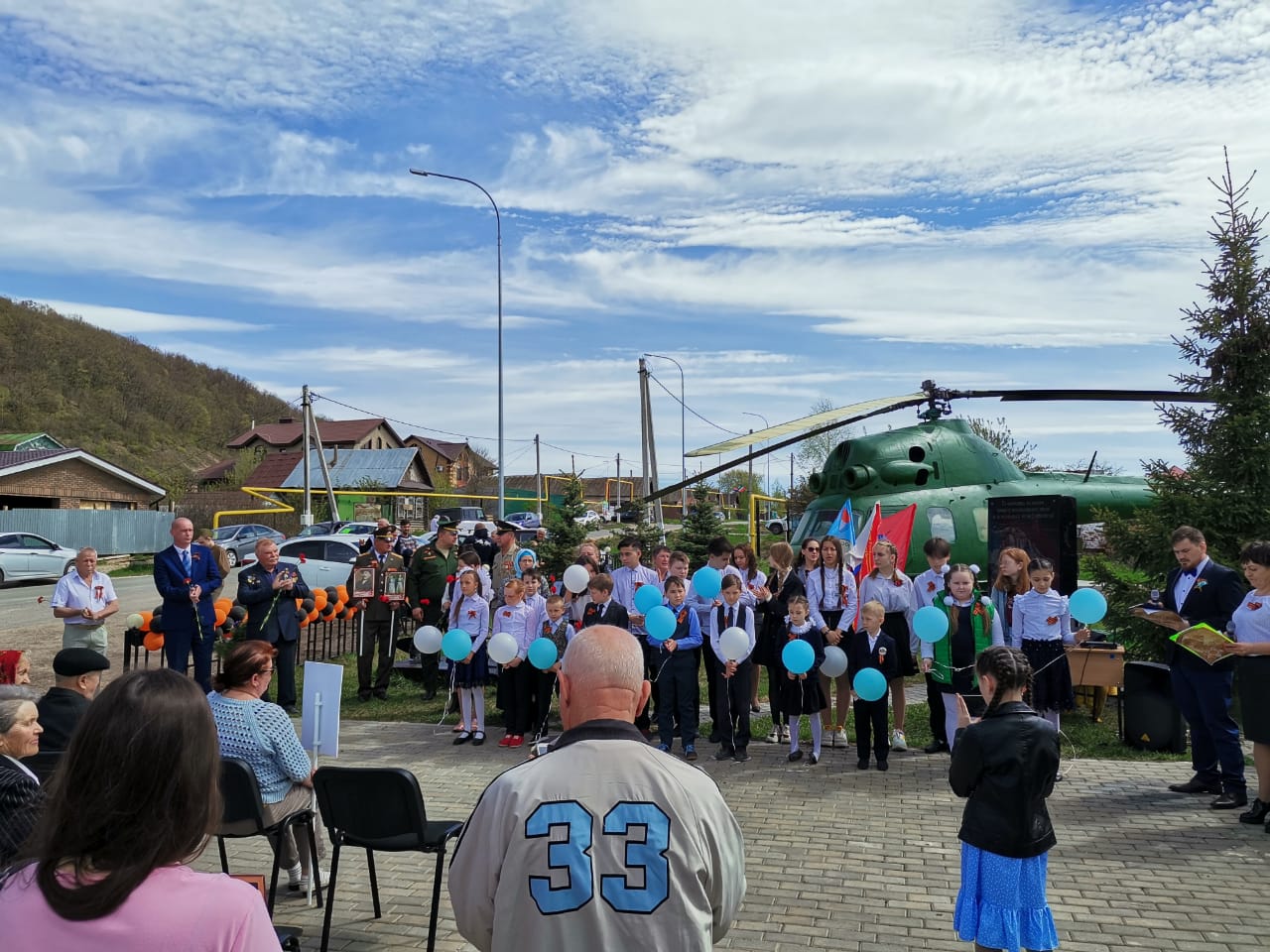 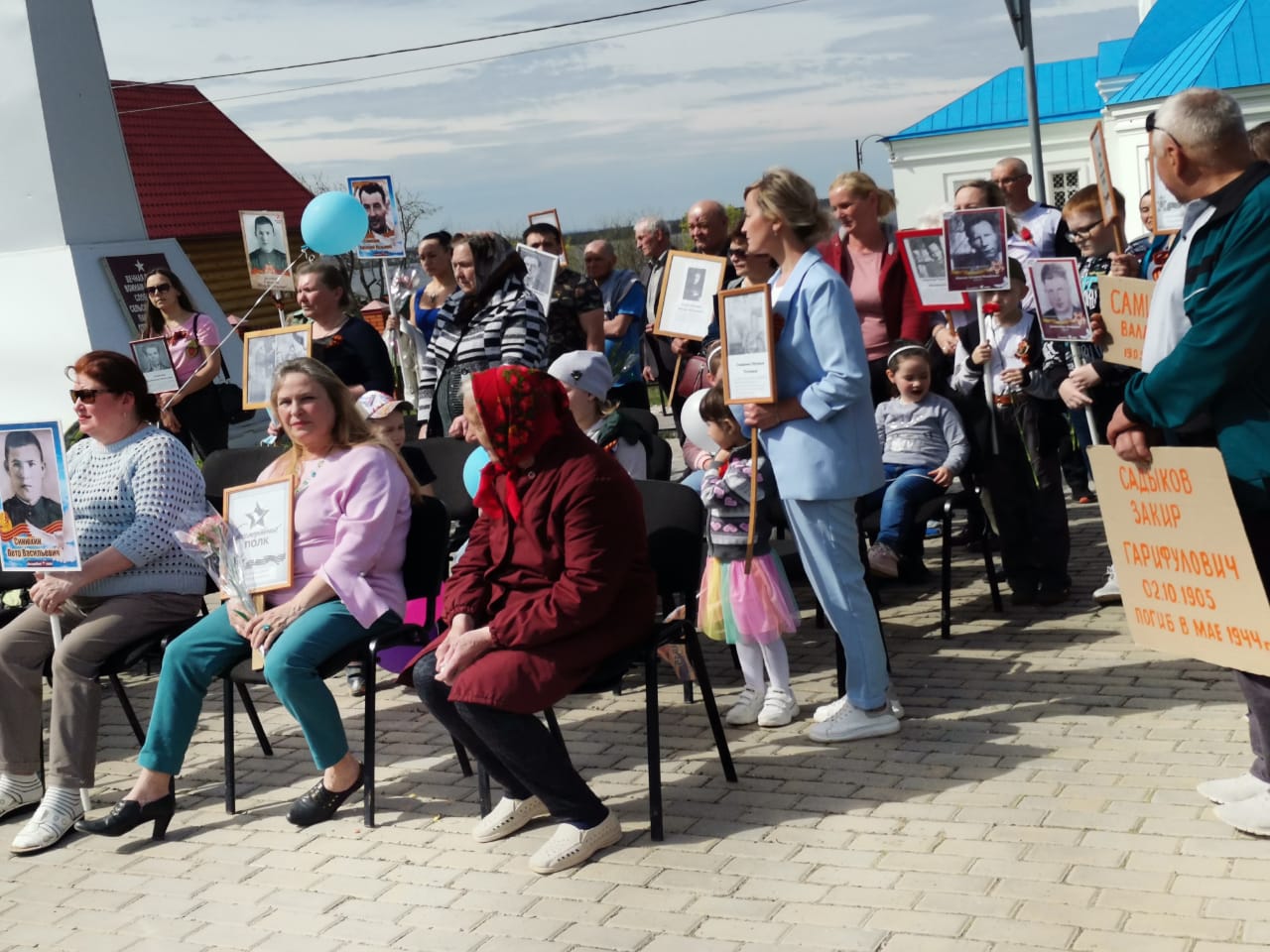 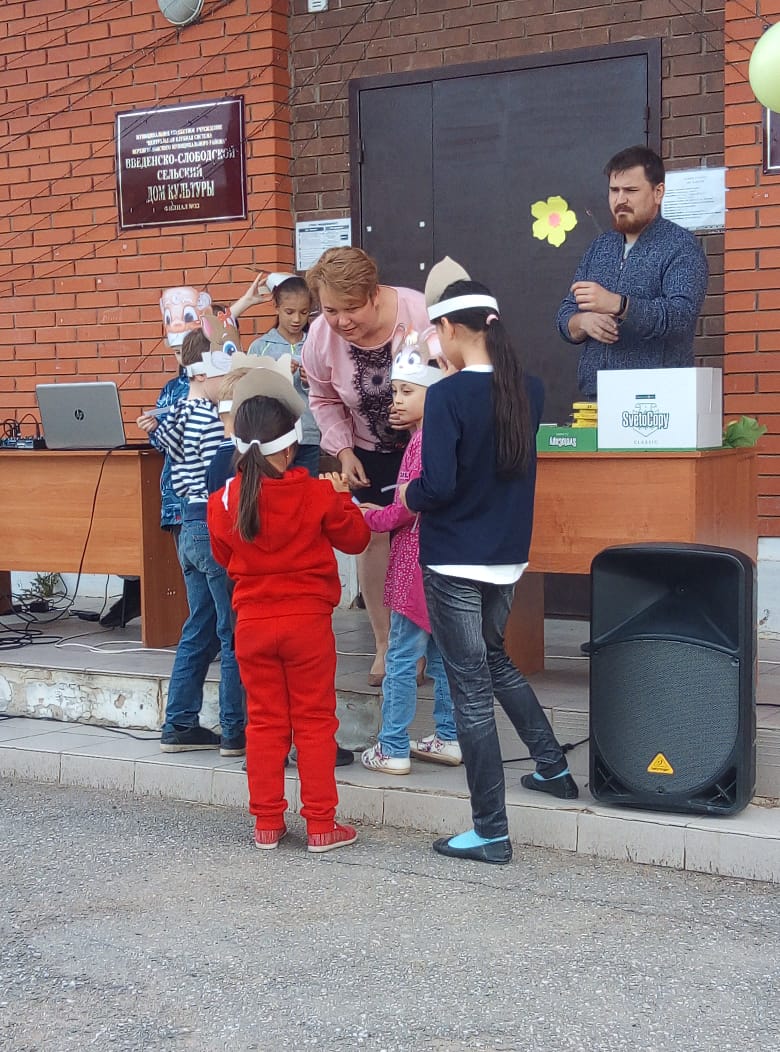 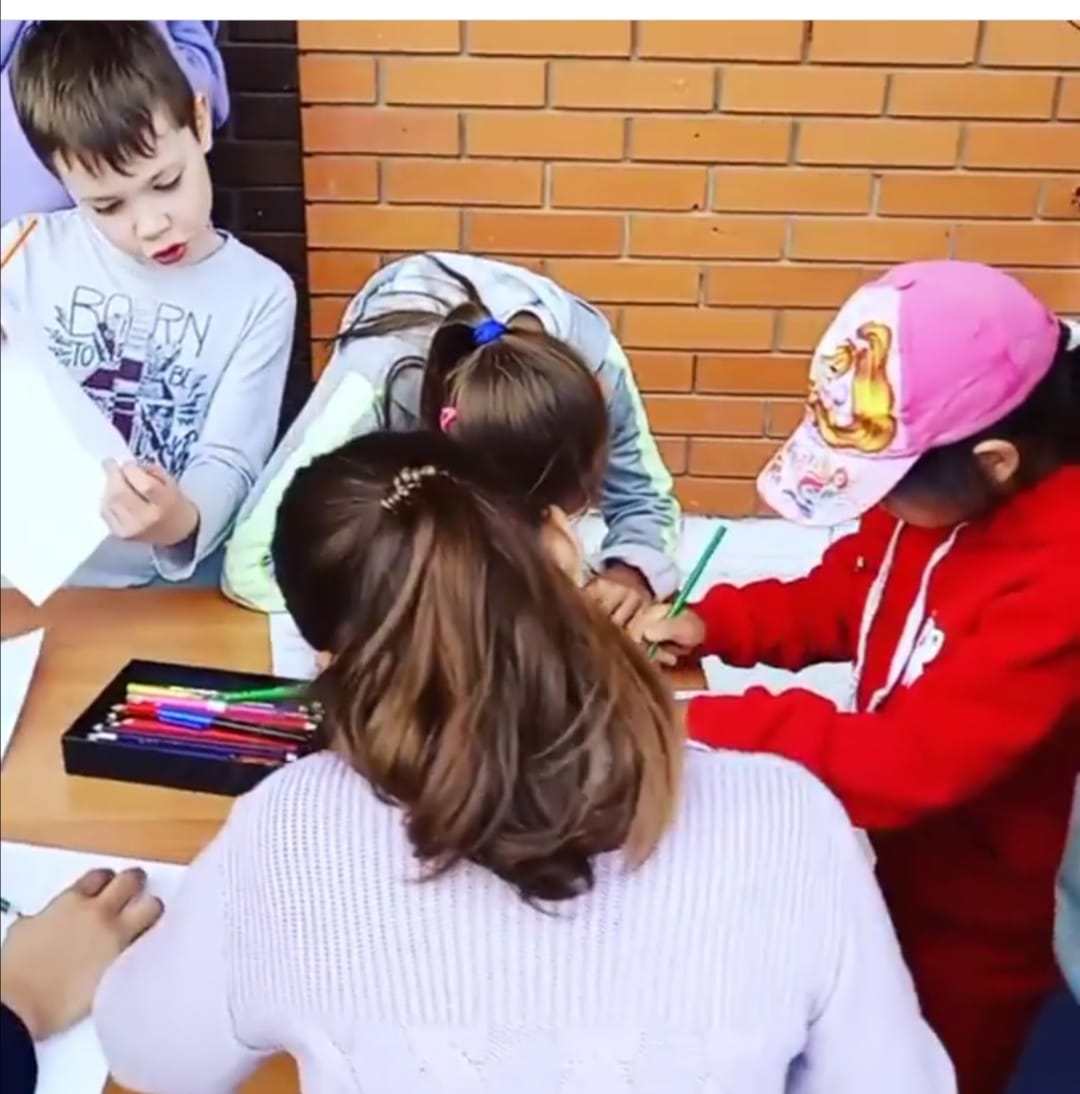 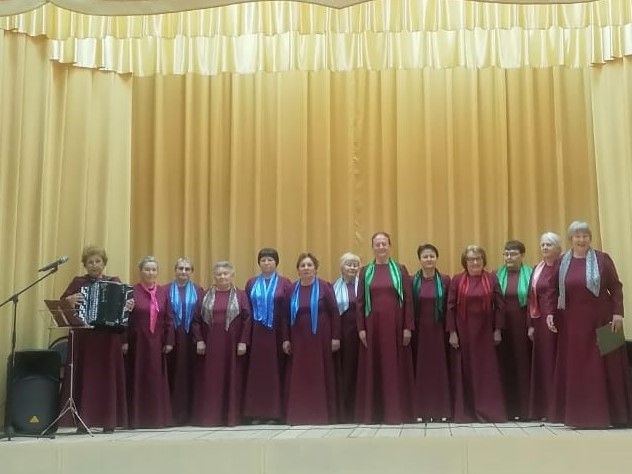 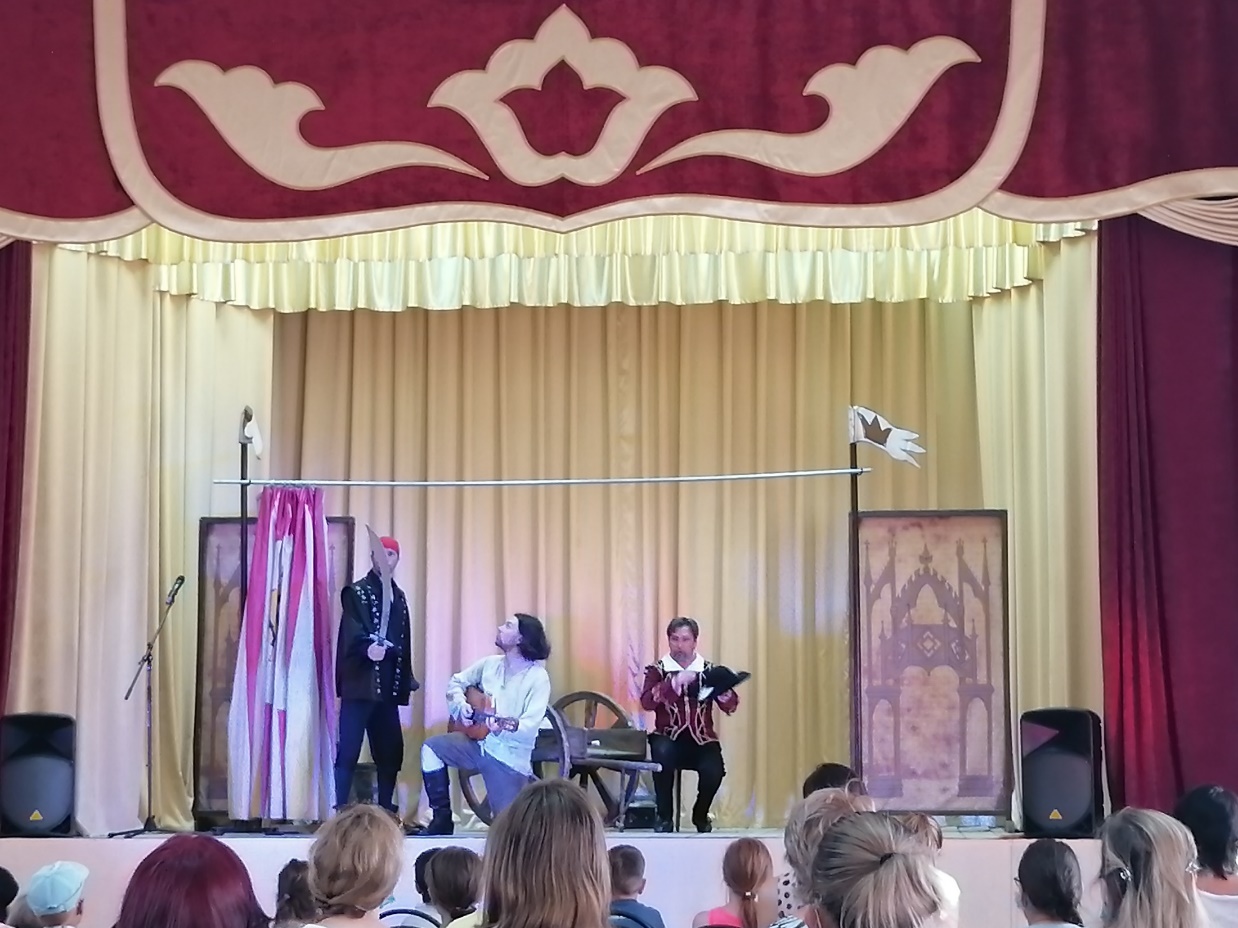 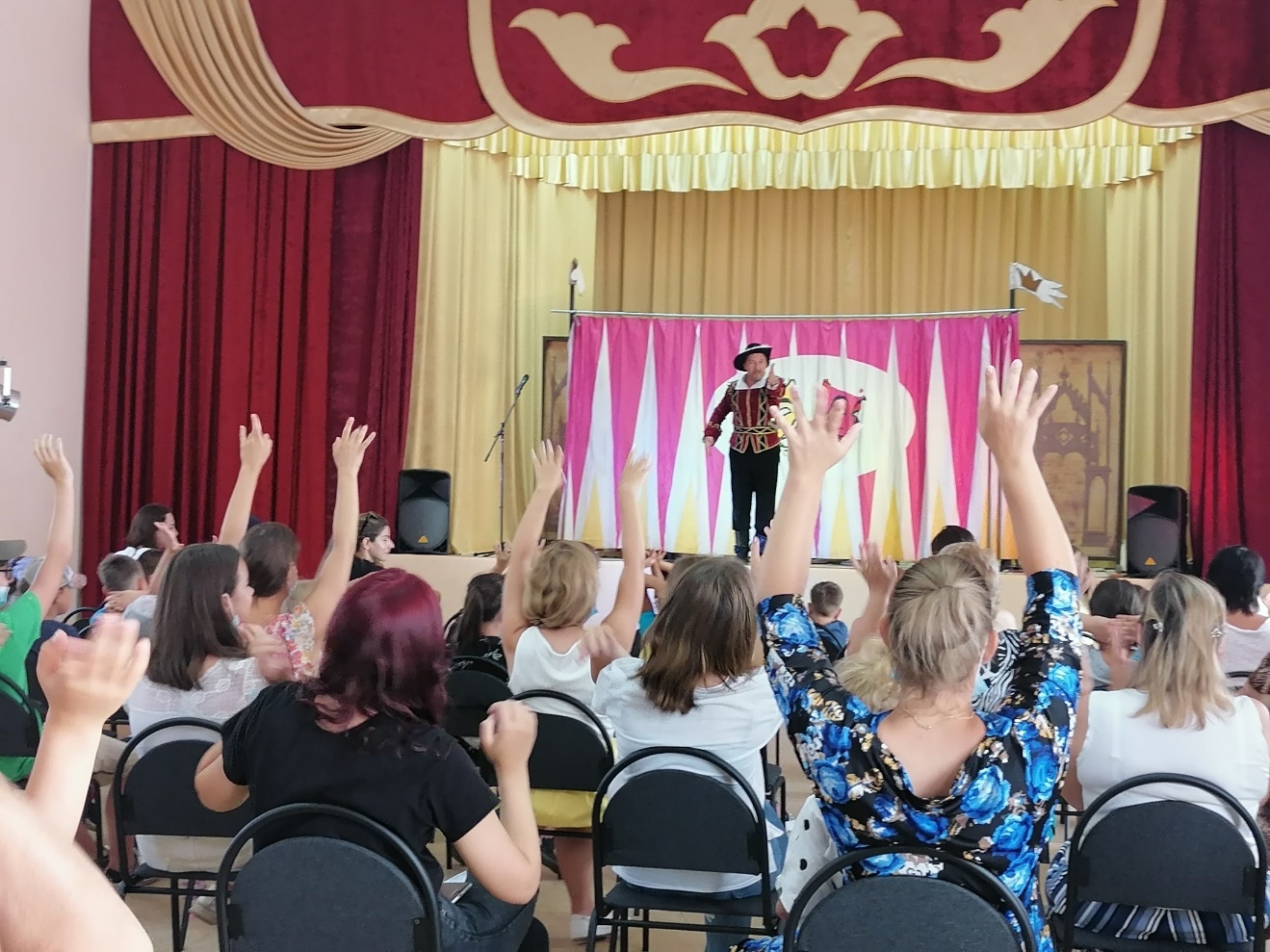 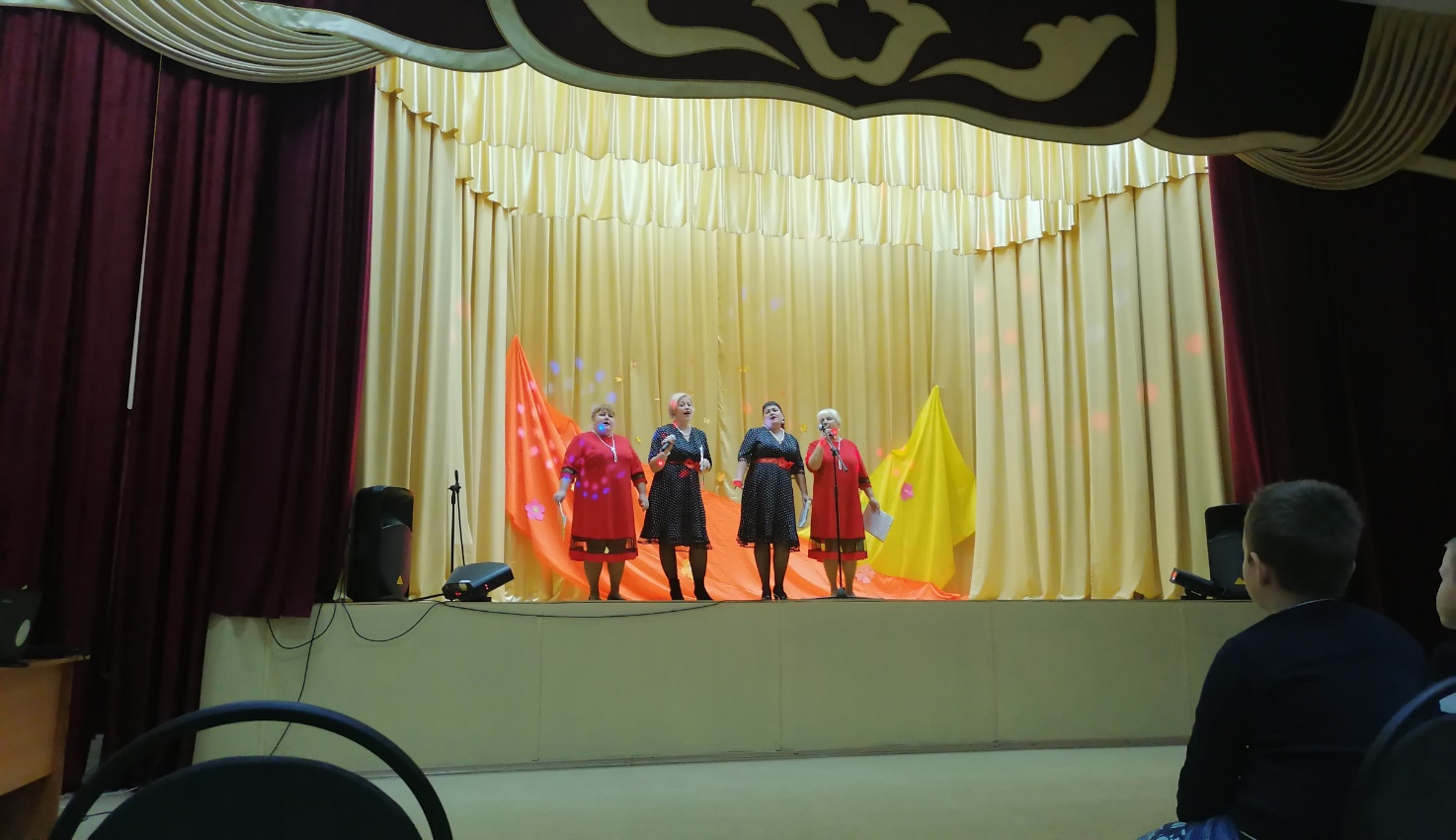 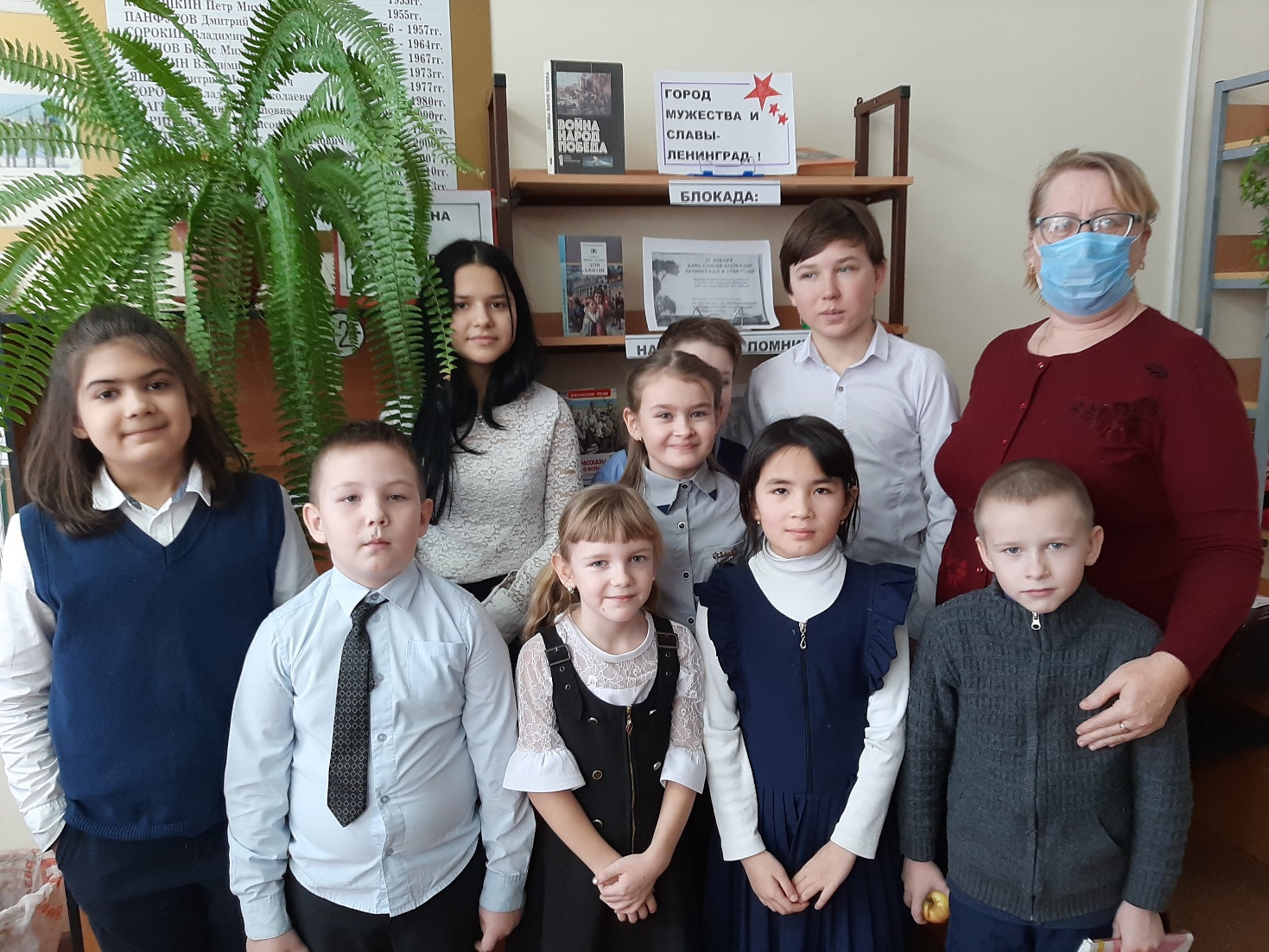 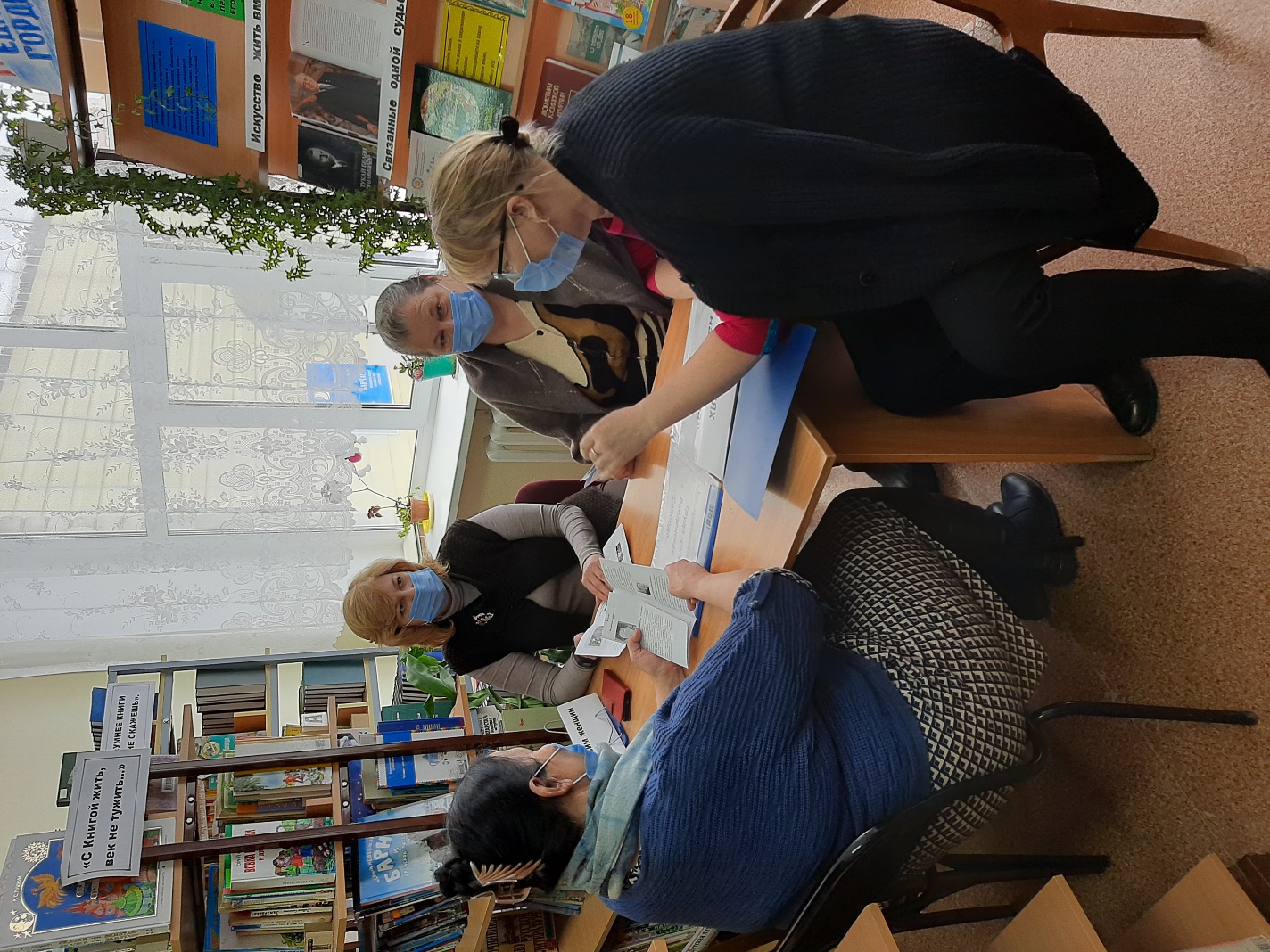 Работа по информационной и досуговой деятельности граждан всех возрастов
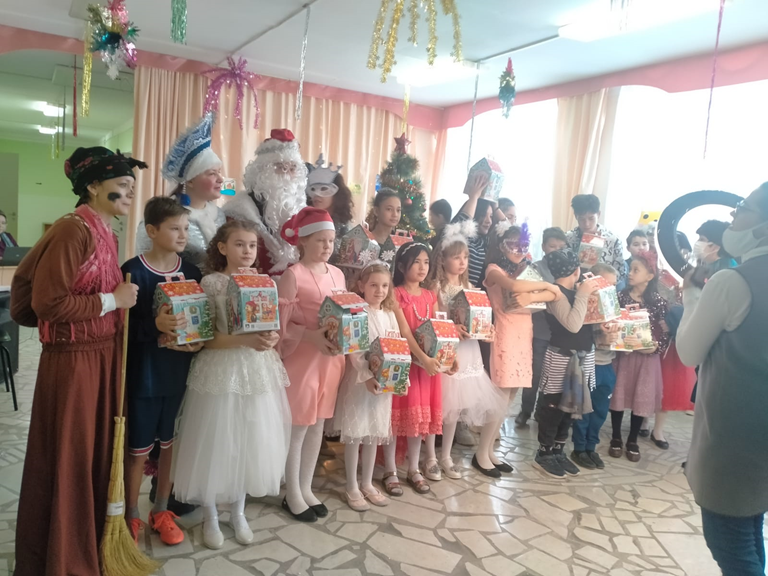 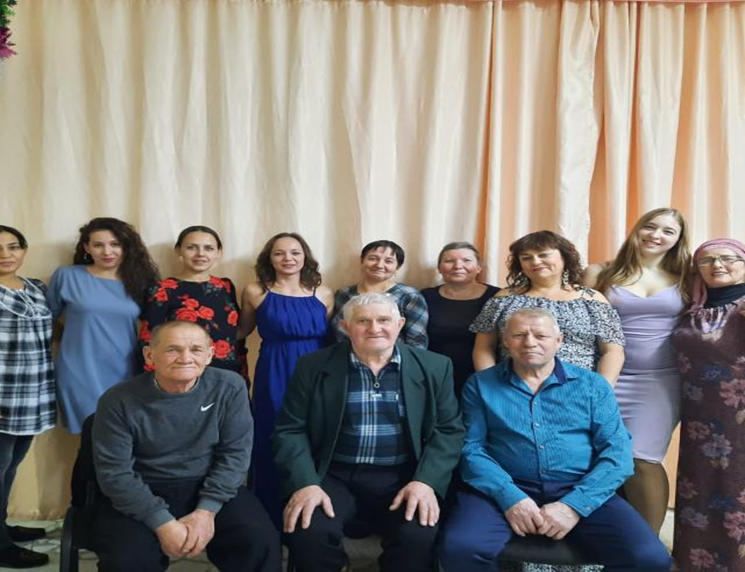 47 обучающихся. Из них 29 – школьники, 18 – дошкольники.
В 2022 году планируется увеличение на 12 человек.
14 педагогов+1 воспитатель (5 имеют категории, 5 – молодые специалисты)
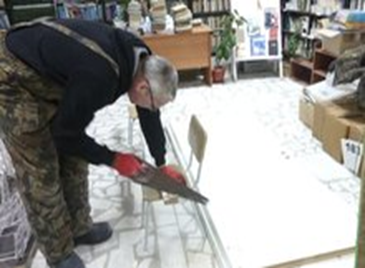 Создание «Кабинета технологии»
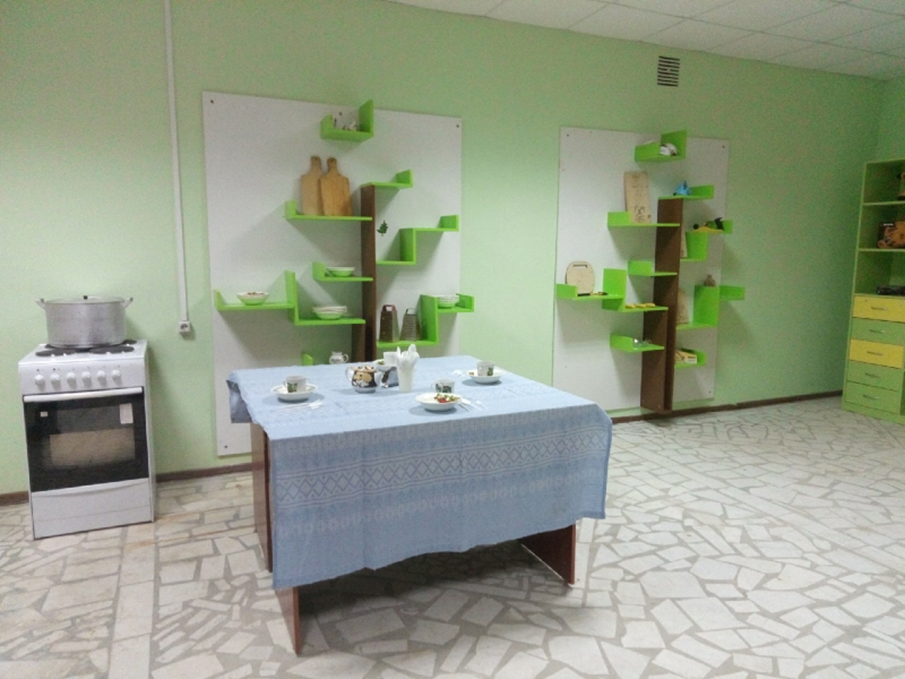 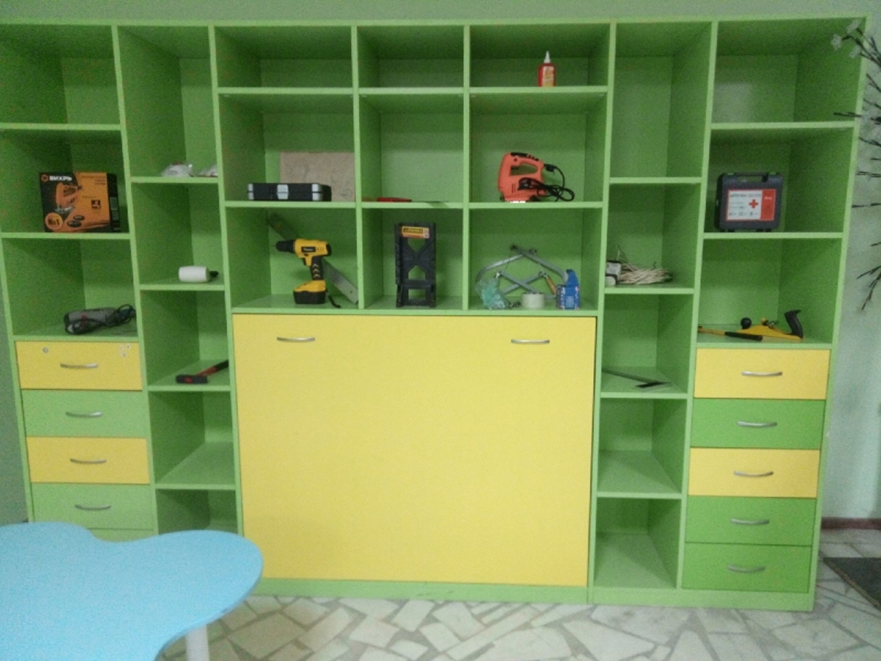 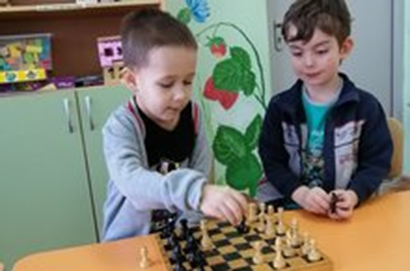 Шахматная зона
Мастер-класс по приготовлению                татарского национального                           блюда «Кыстыбый»
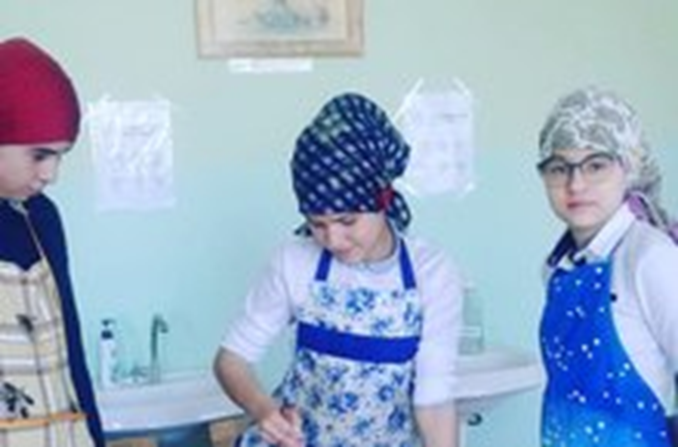 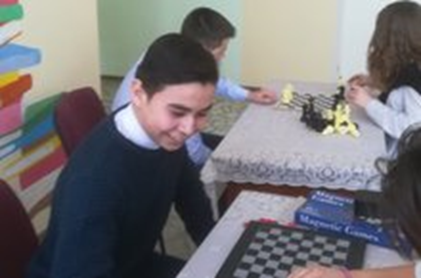 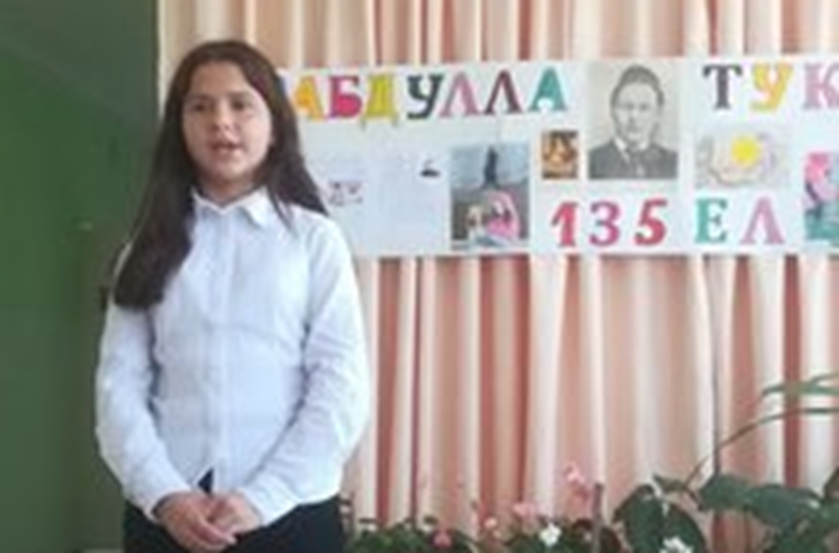 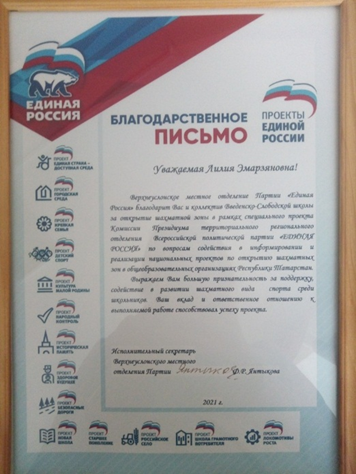 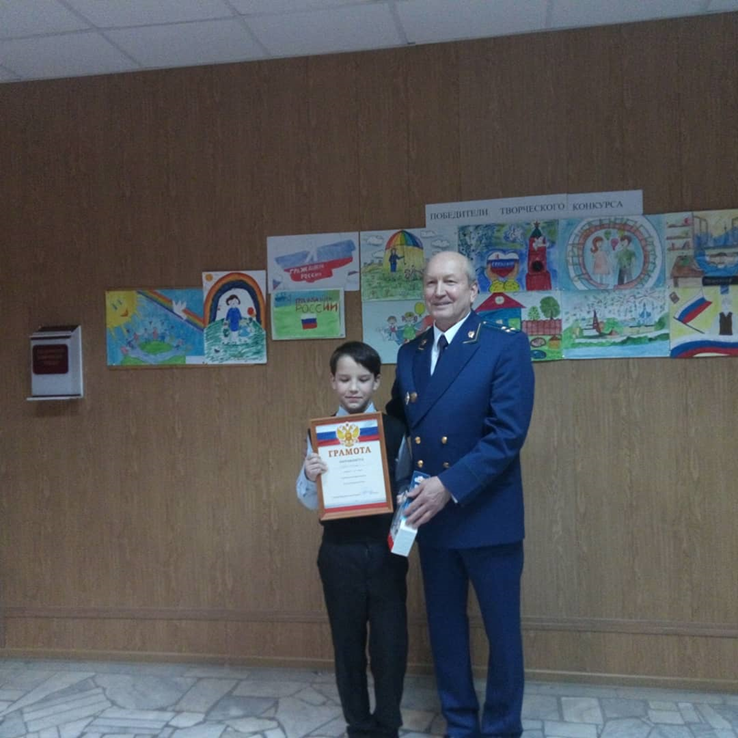 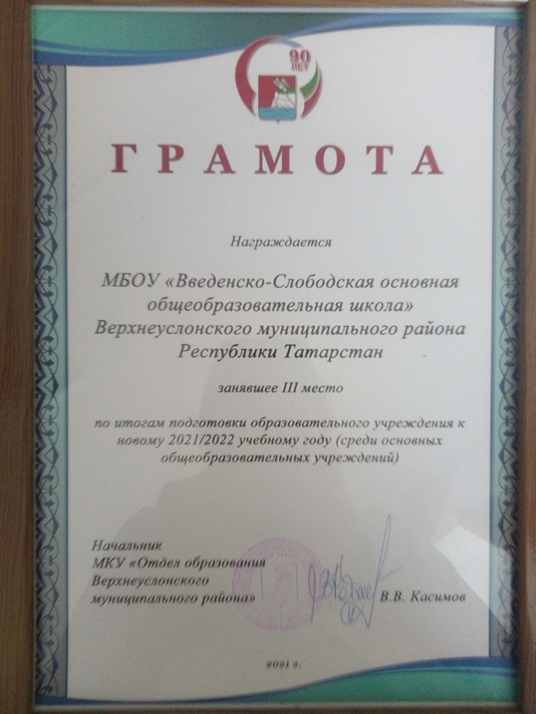 III место по итогам подготовки ОУ к новому 2021-2022 учебному году
Призыв 
в ряды вооруженных сил
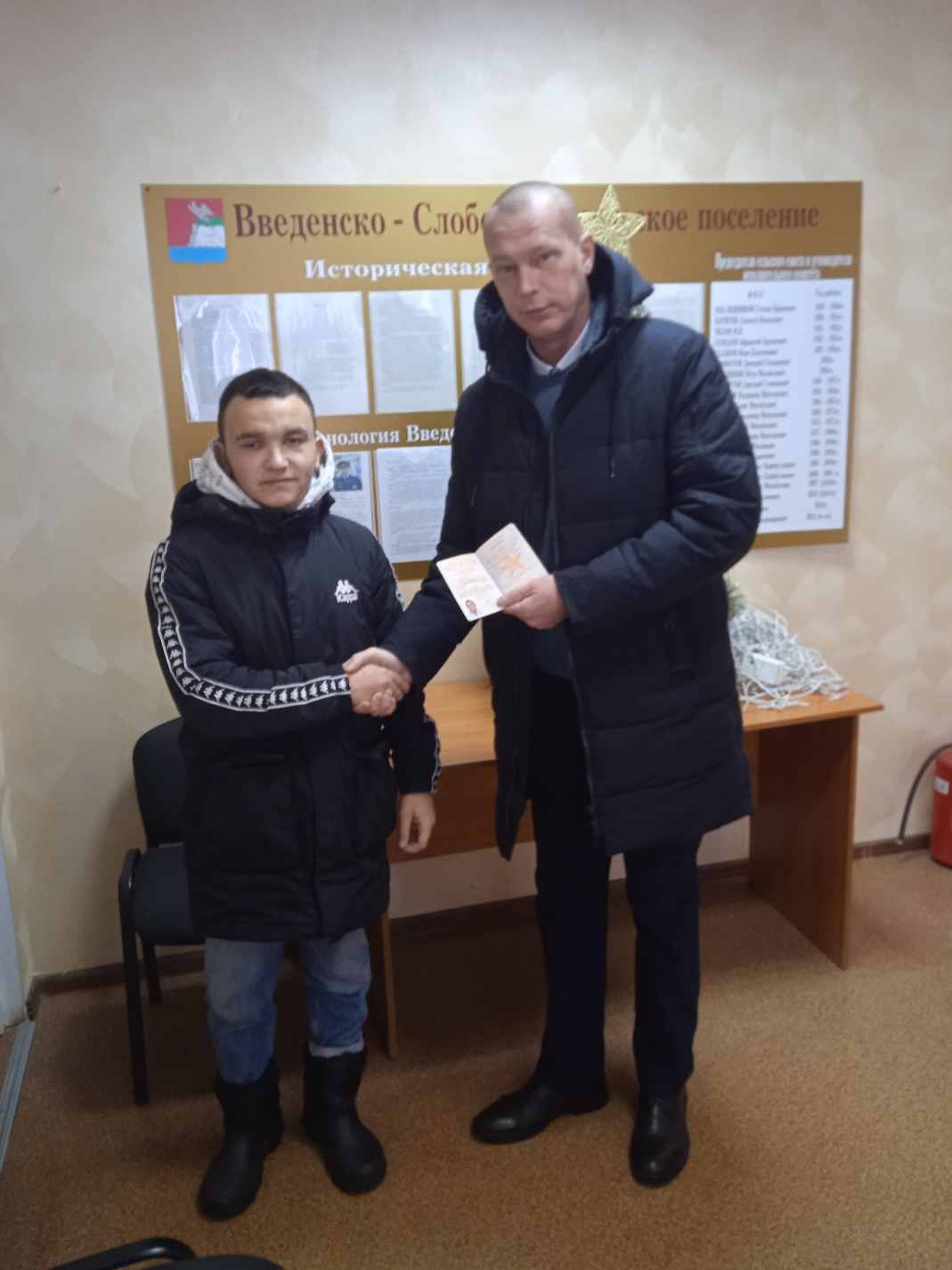 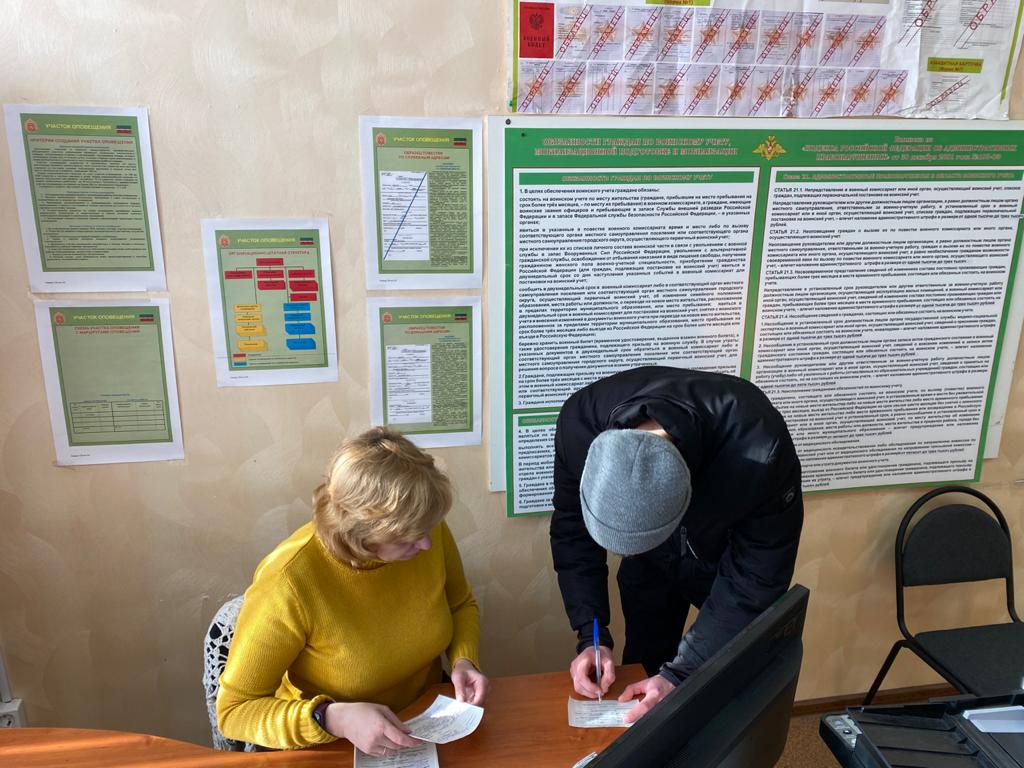 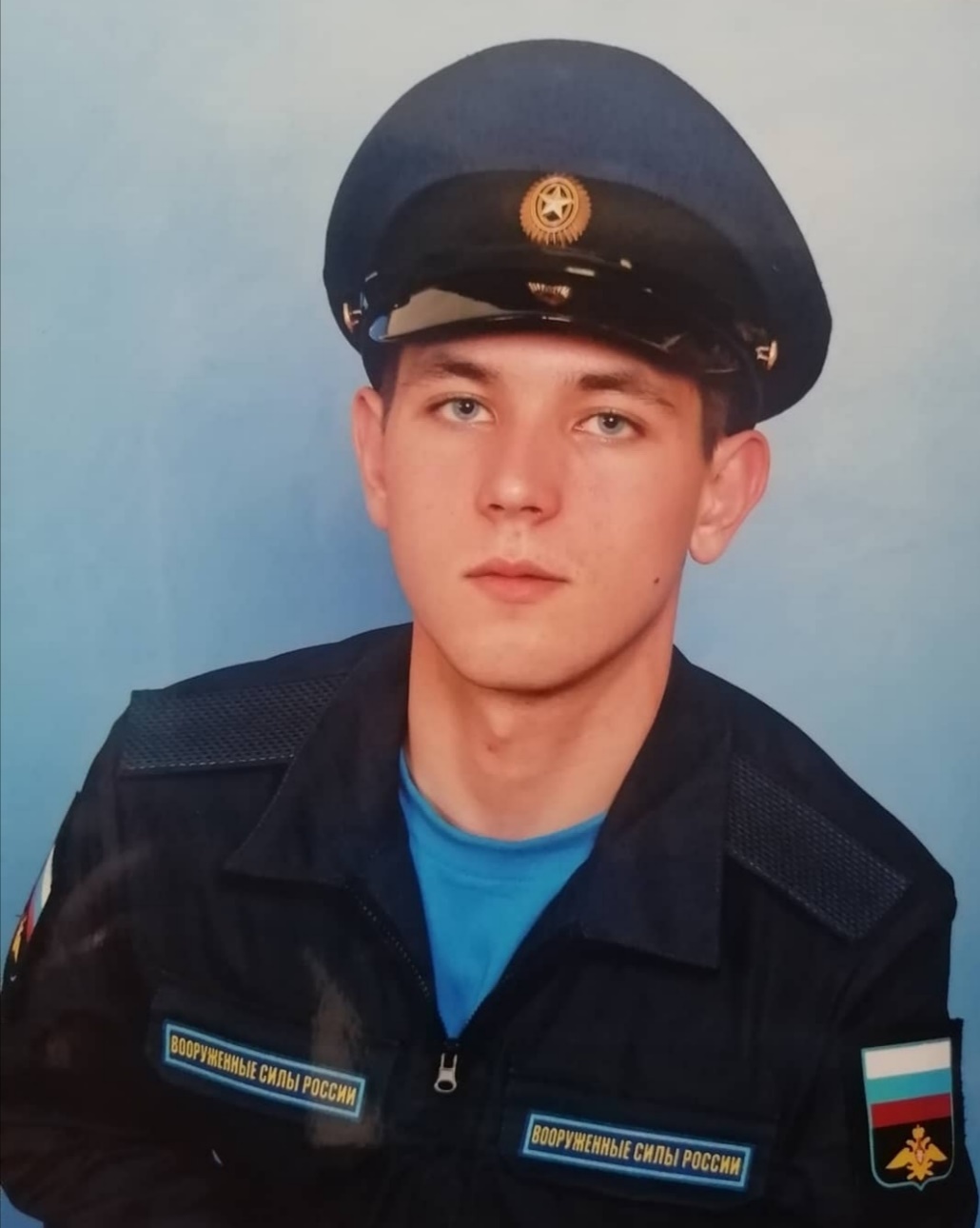 Всего на воинском учете стоит 94 человека. Из них 5 офицеров, 81 в запасе, 8 граждан,  подлежащие призыву на военную службу. В 2021 году поставлены на первоначальный воинский учет 3 юноши.
В 2021 году ушел служить 
Сладкин Никита.
в 2021 году создан – ФОНД развития Введенско-Слободского сельского поселения
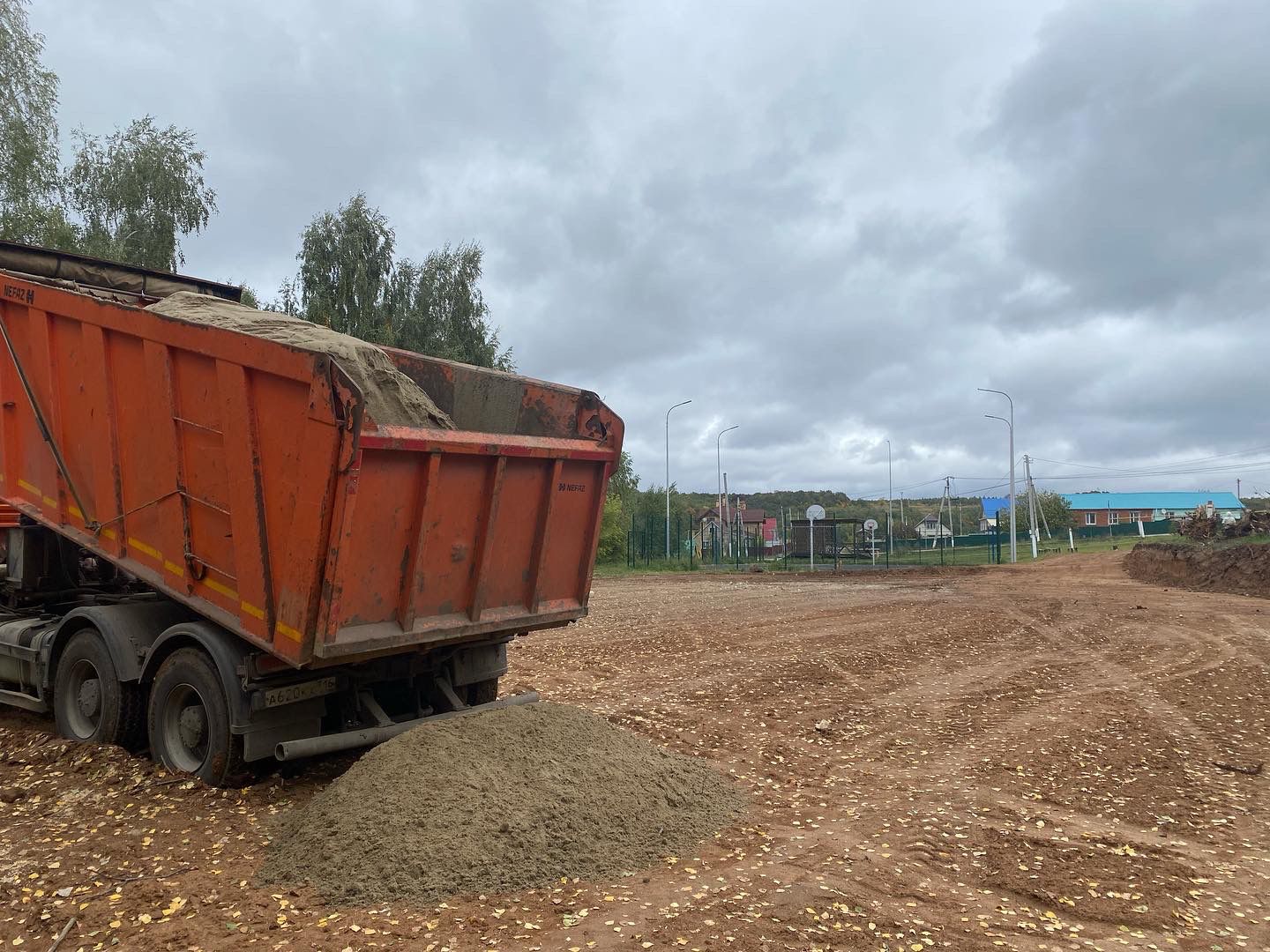 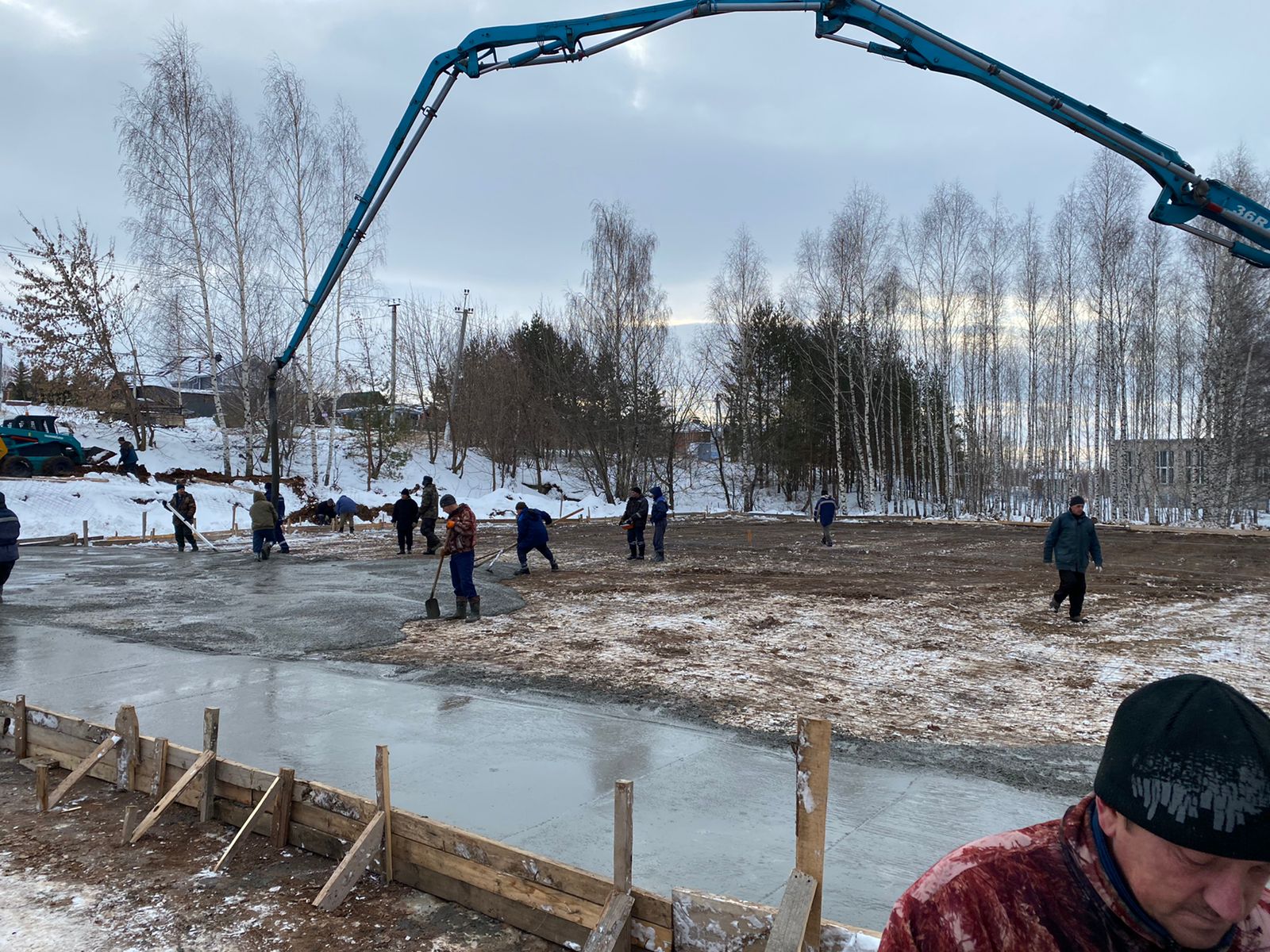 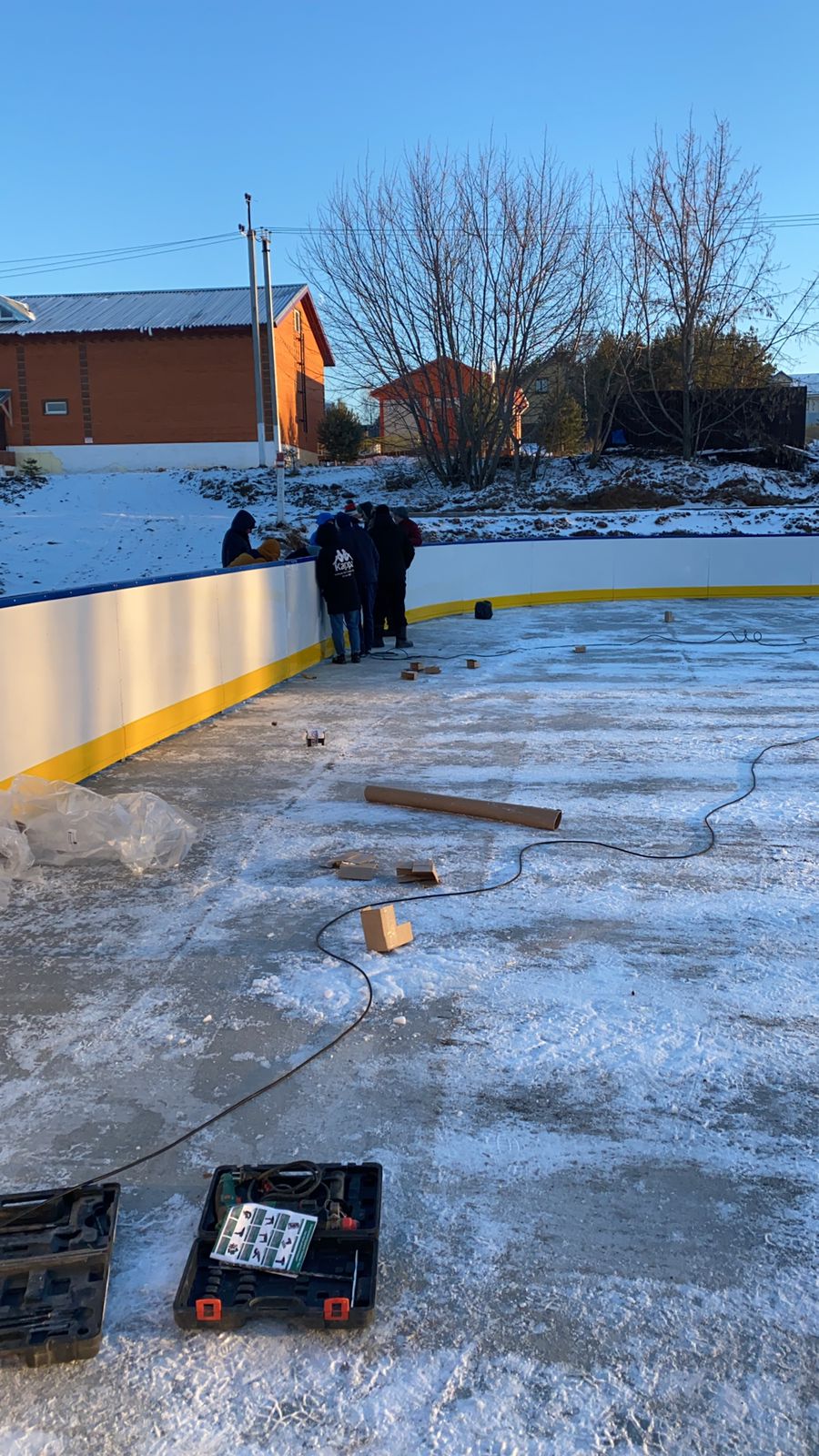 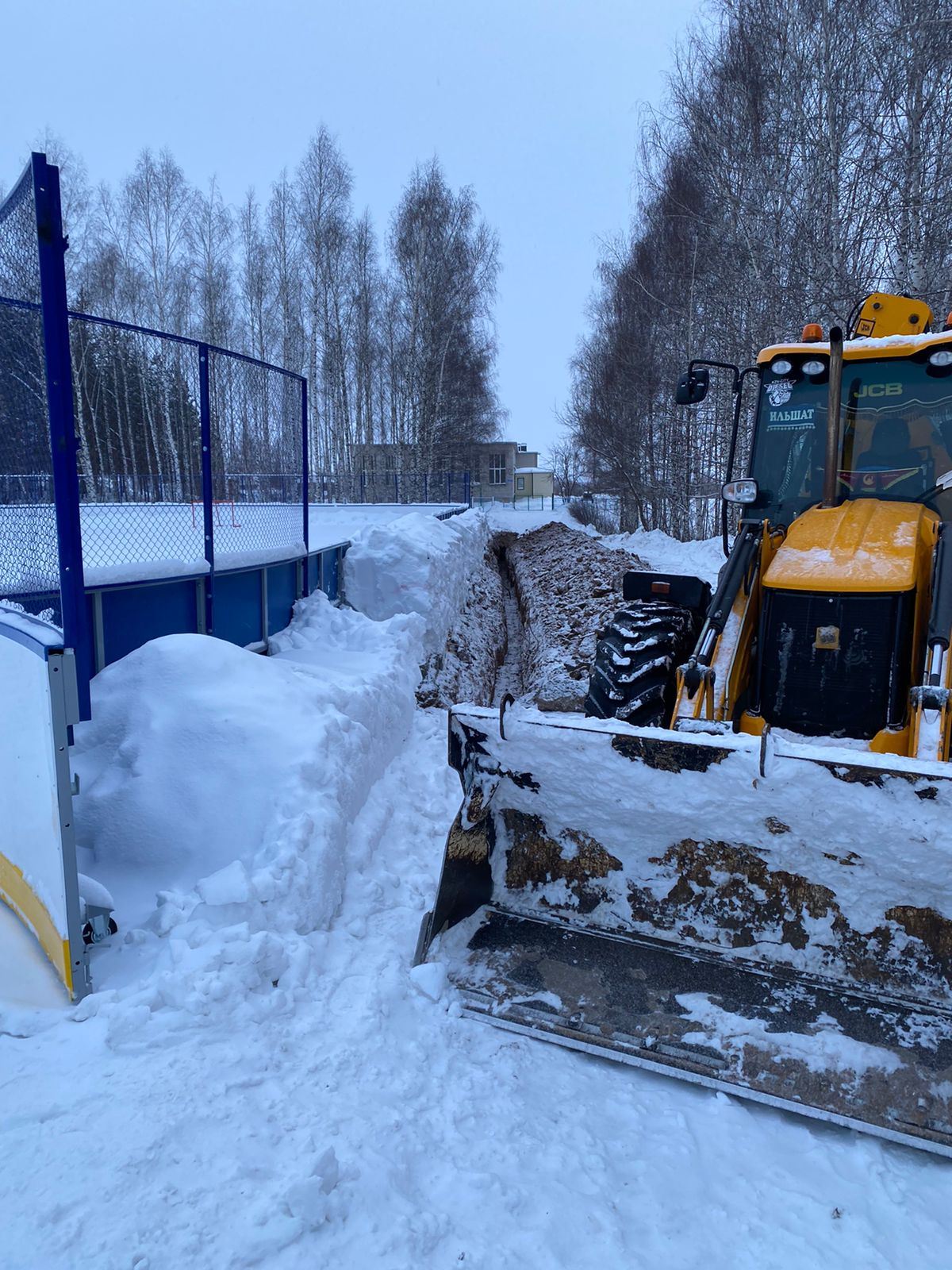 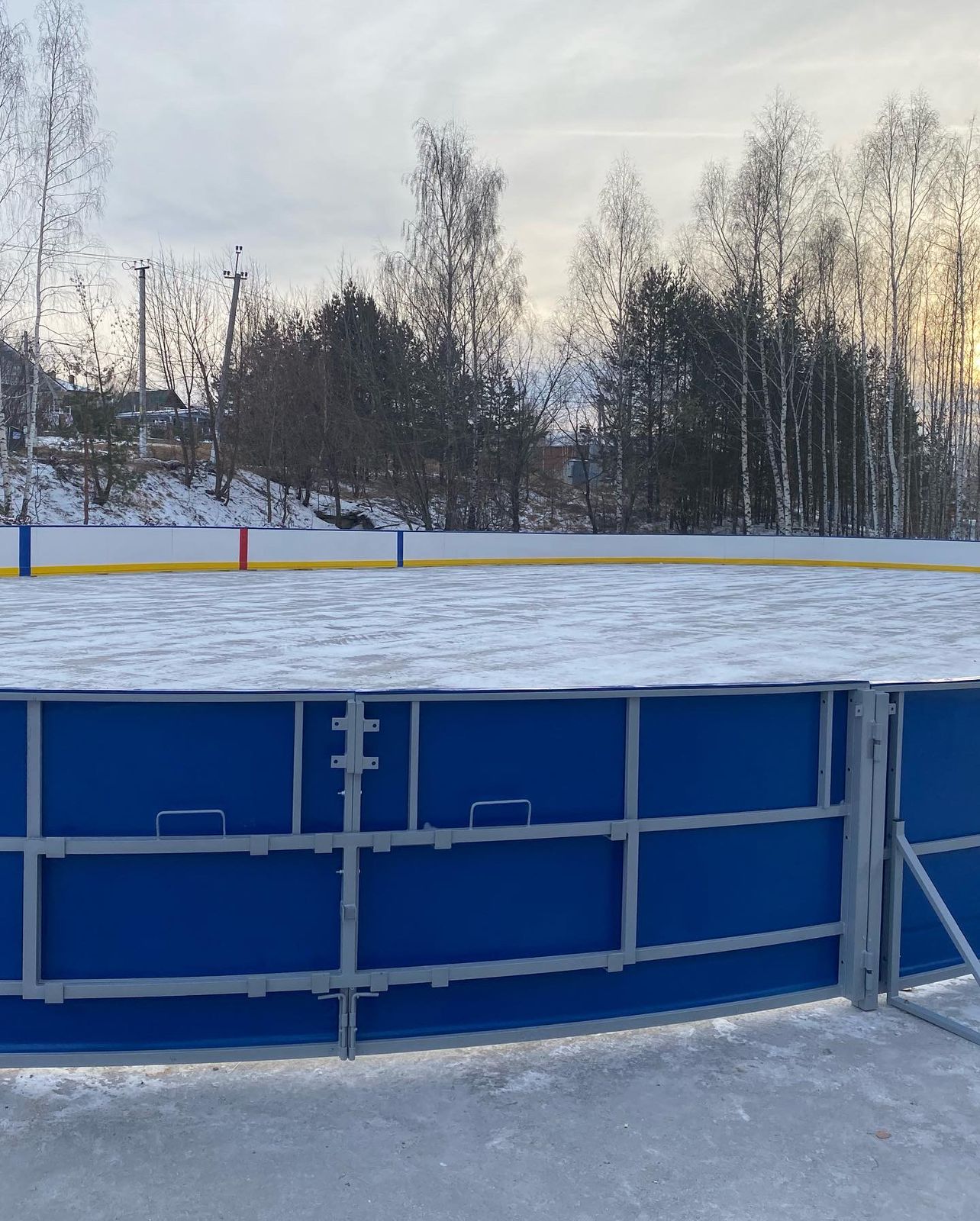 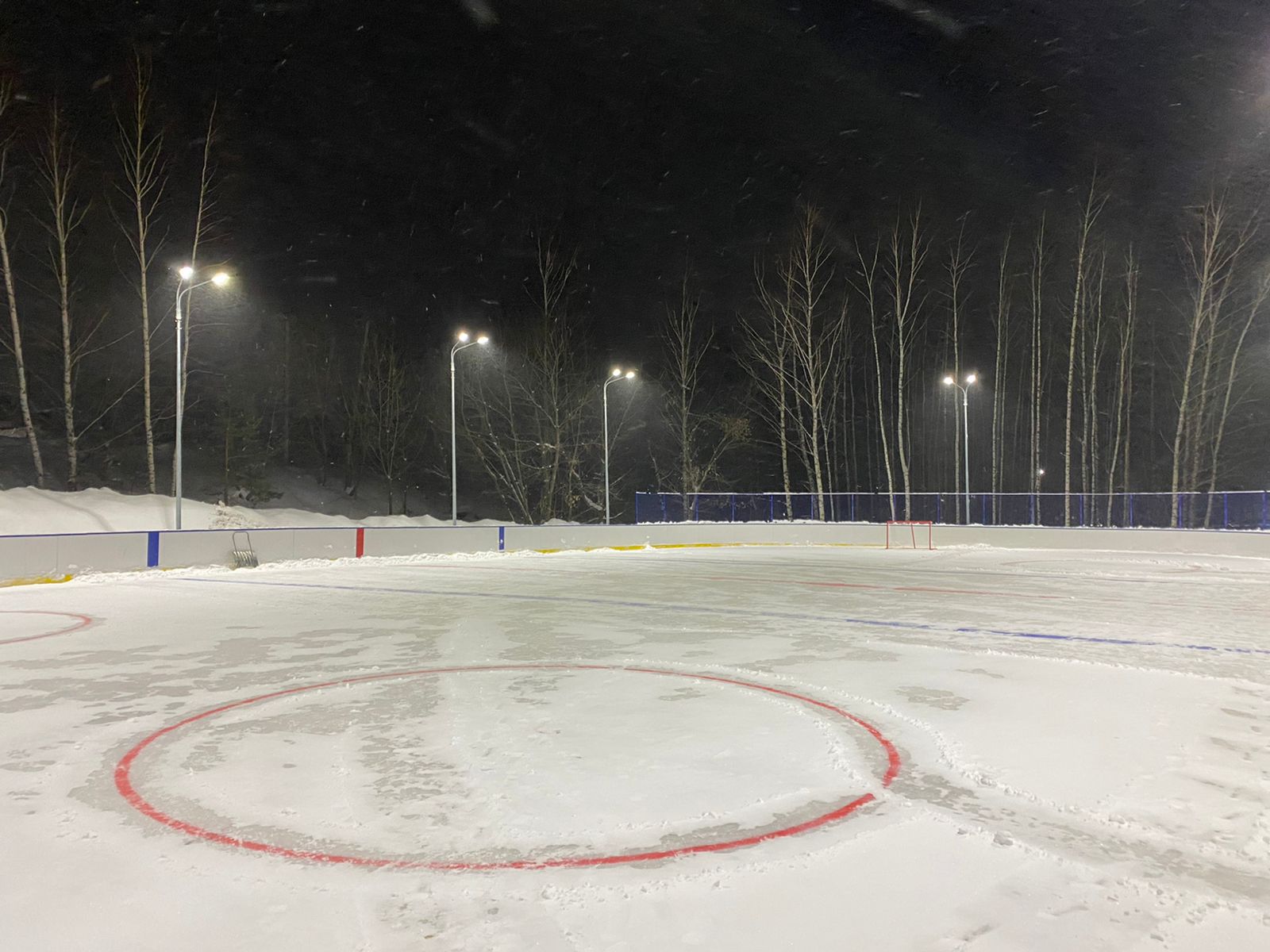 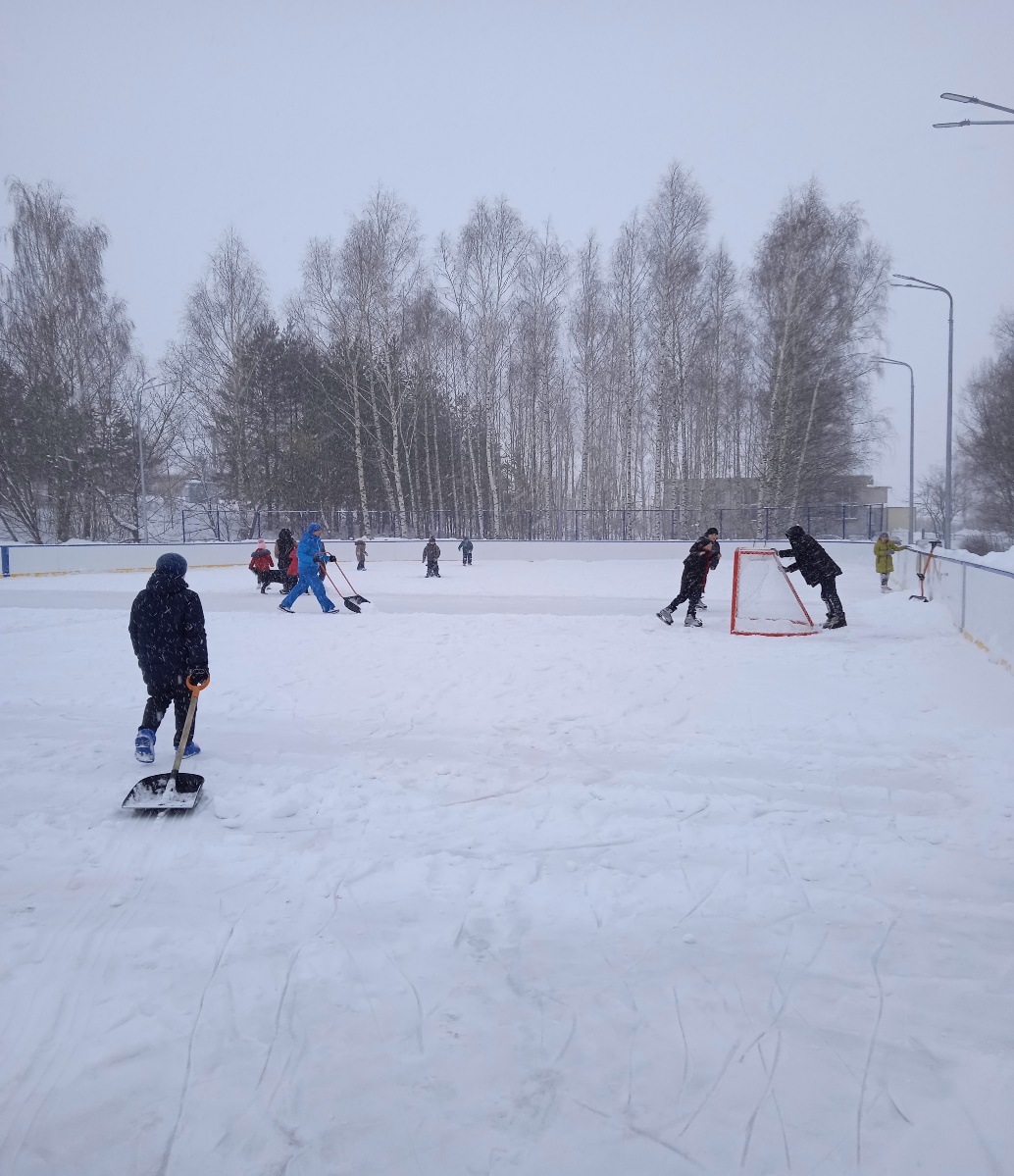 Задачи 2022 год:

В целях патриотического воспитания молодежи:
-определить место и обустроить Аллею Славы в память о наших односельчанах  - участниках ВОВ, тружениках тыла;
привести и установить военную технику, на территории памятника ветеранам ВОВ

Организовать музей истории села

Продолжить участие в программе самообложения граждан

Включиться в программу грантов д.Савино и д.Елизаветино